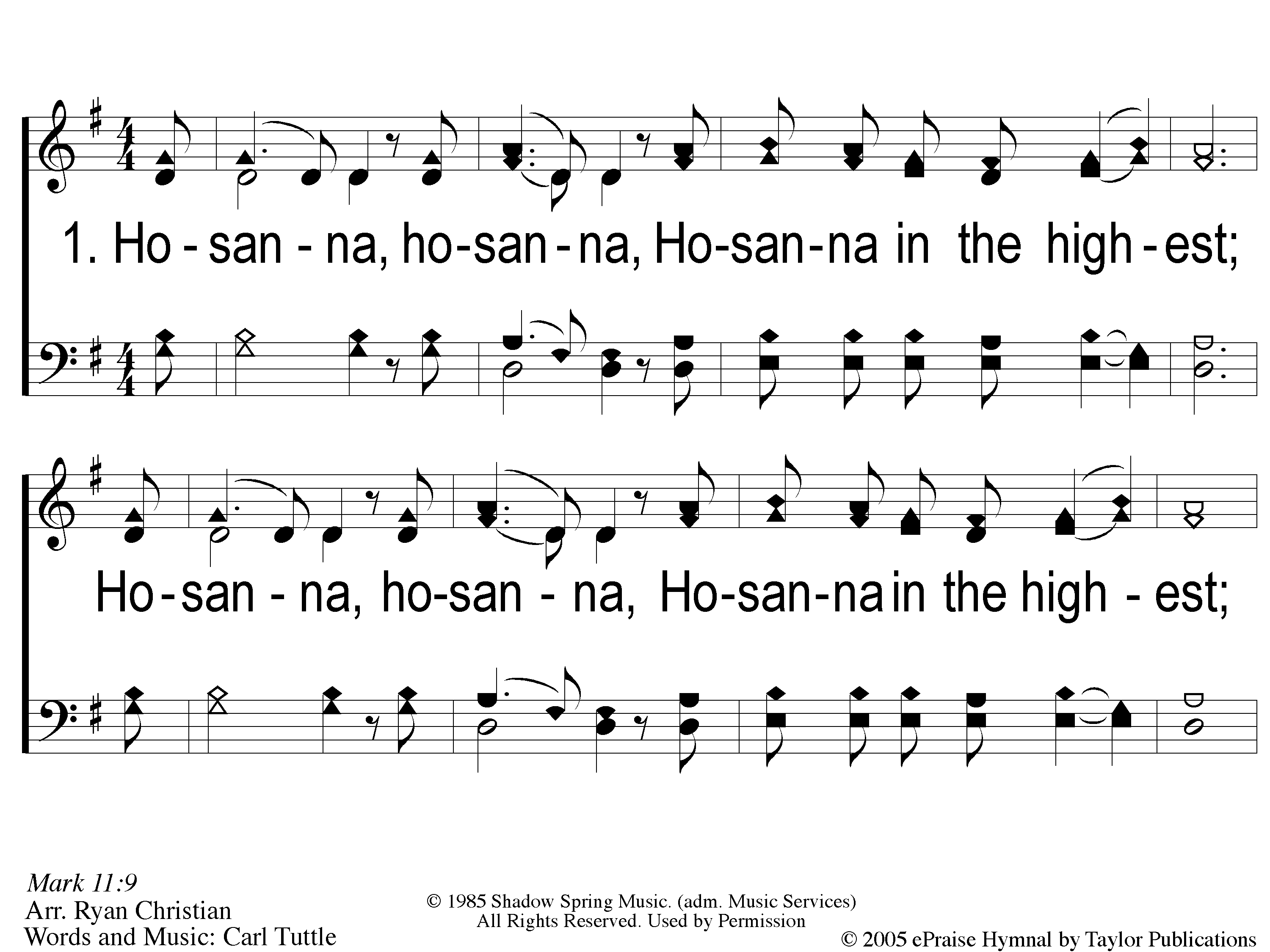 Hosanna
167
1 Hosanna
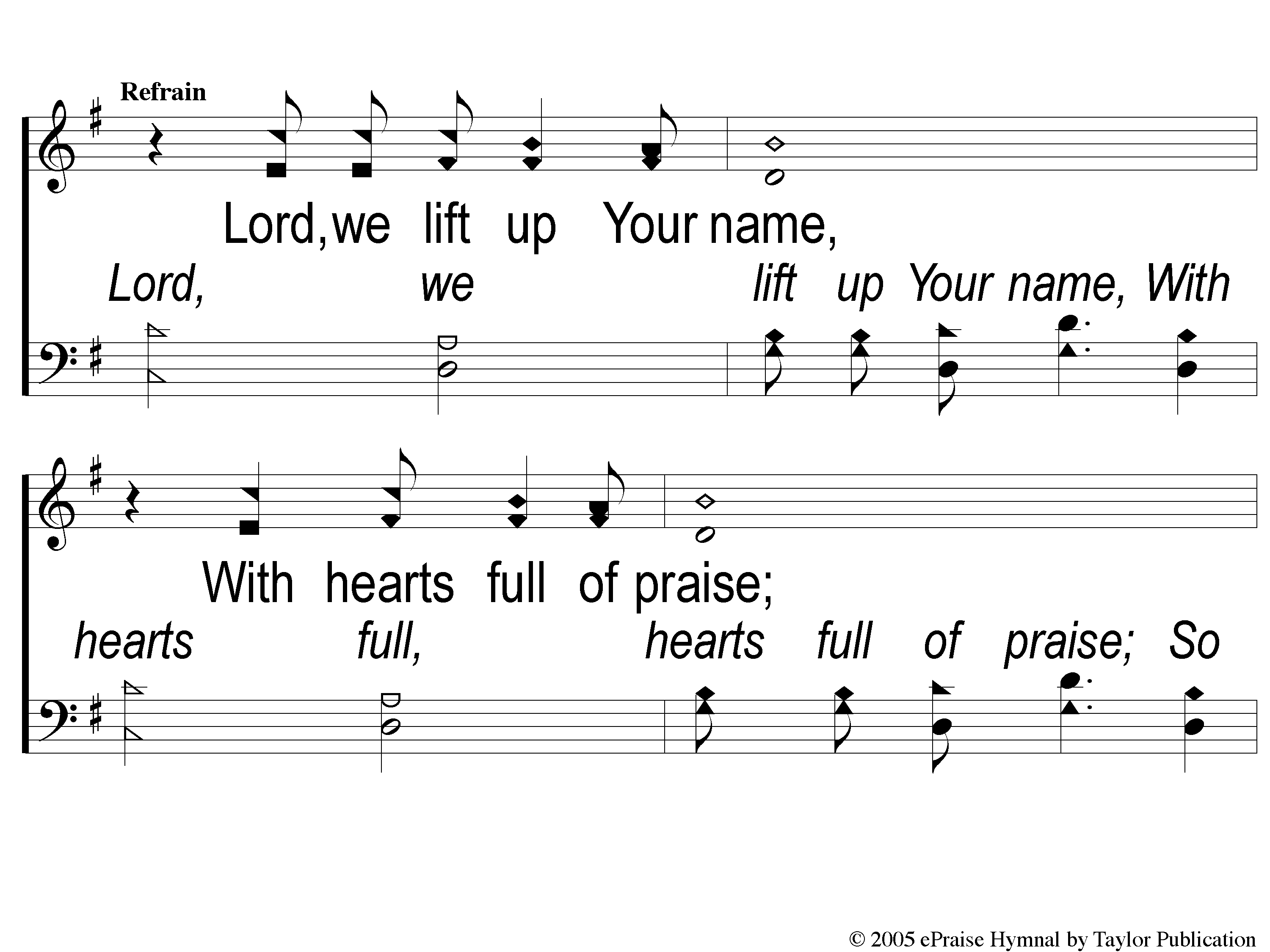 Hosanna
167
C-1 Hosanna
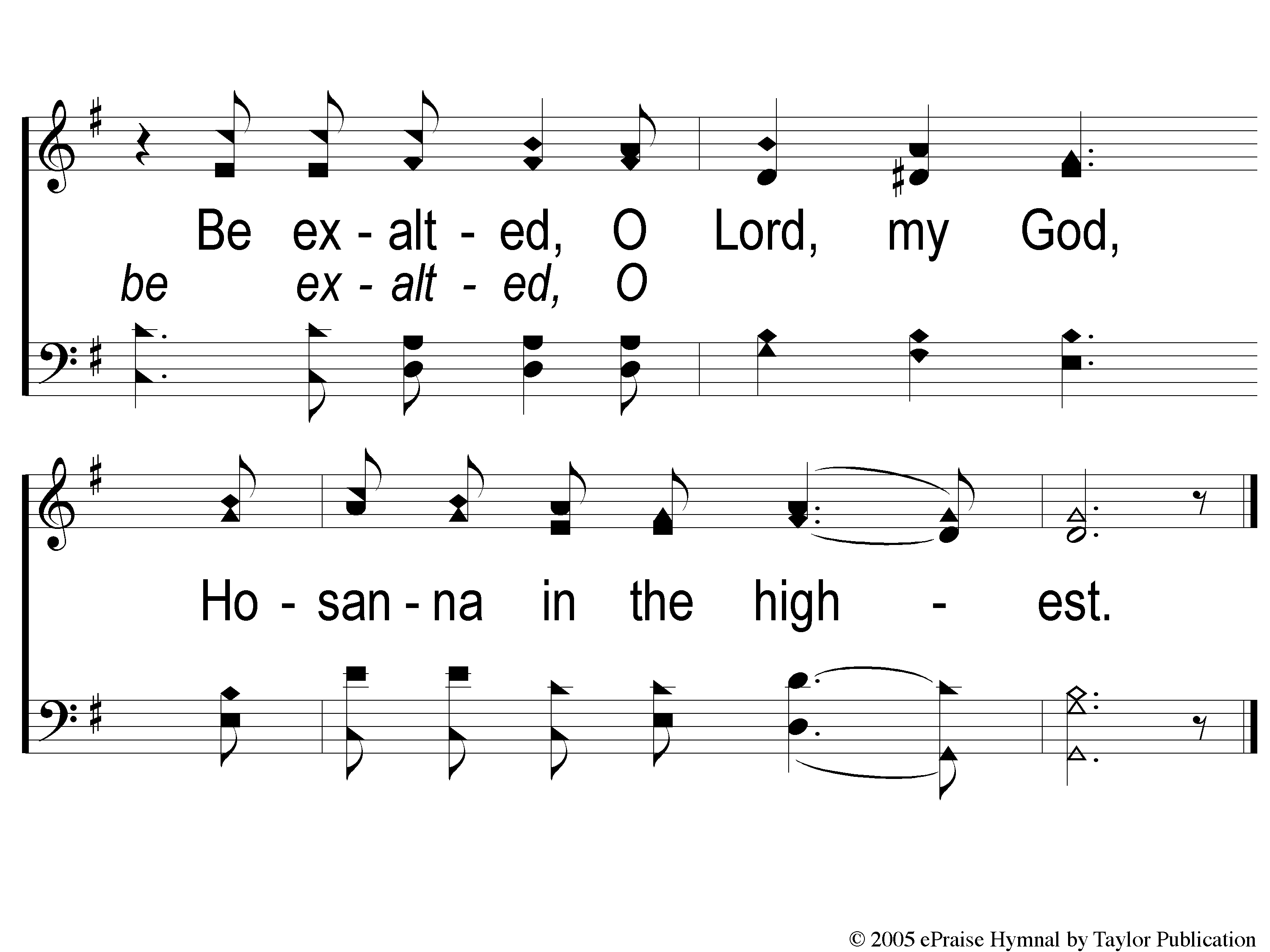 Hosanna
167
C-2 Hosanna
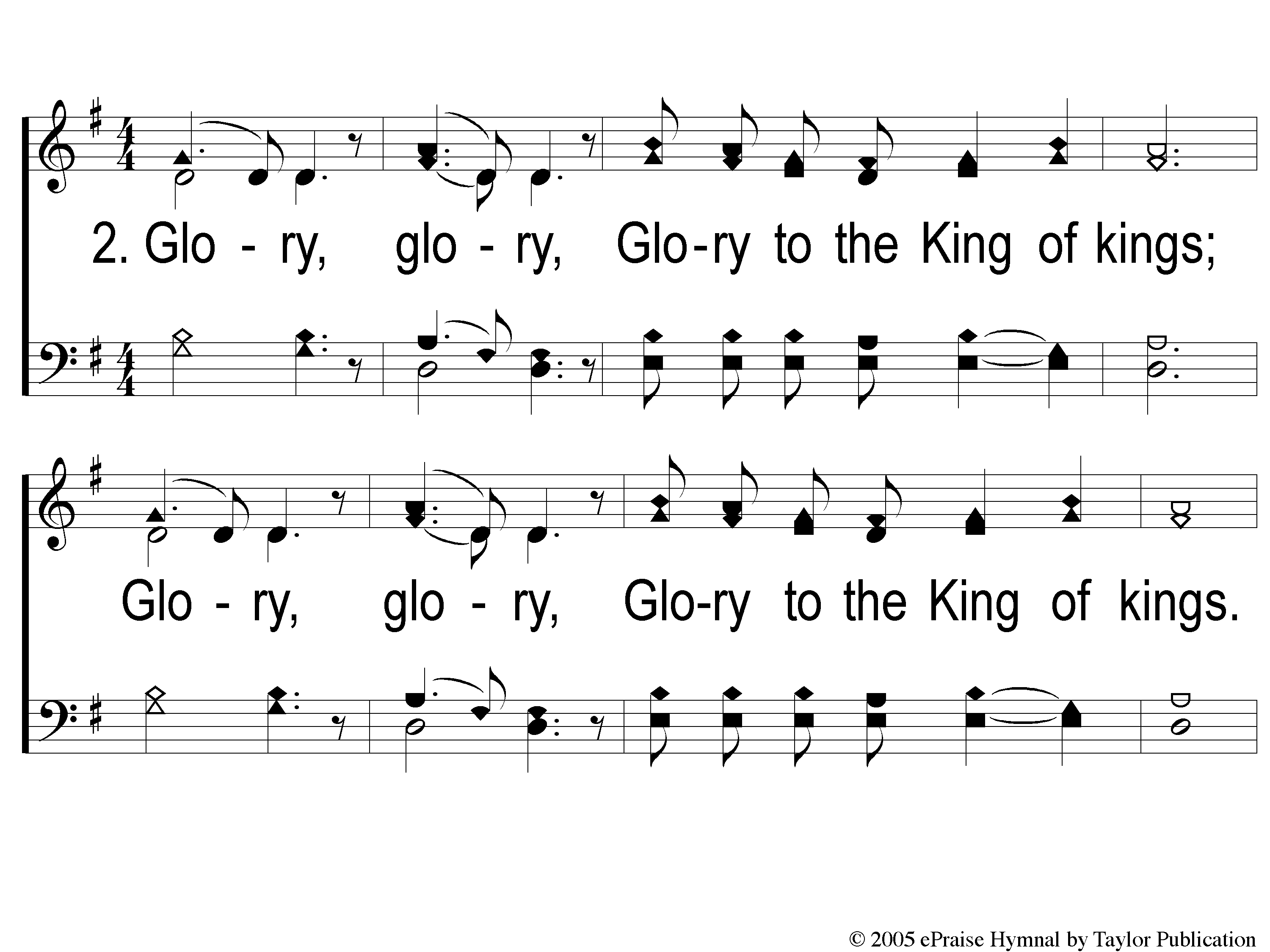 Hosanna
167
2 Hosanna
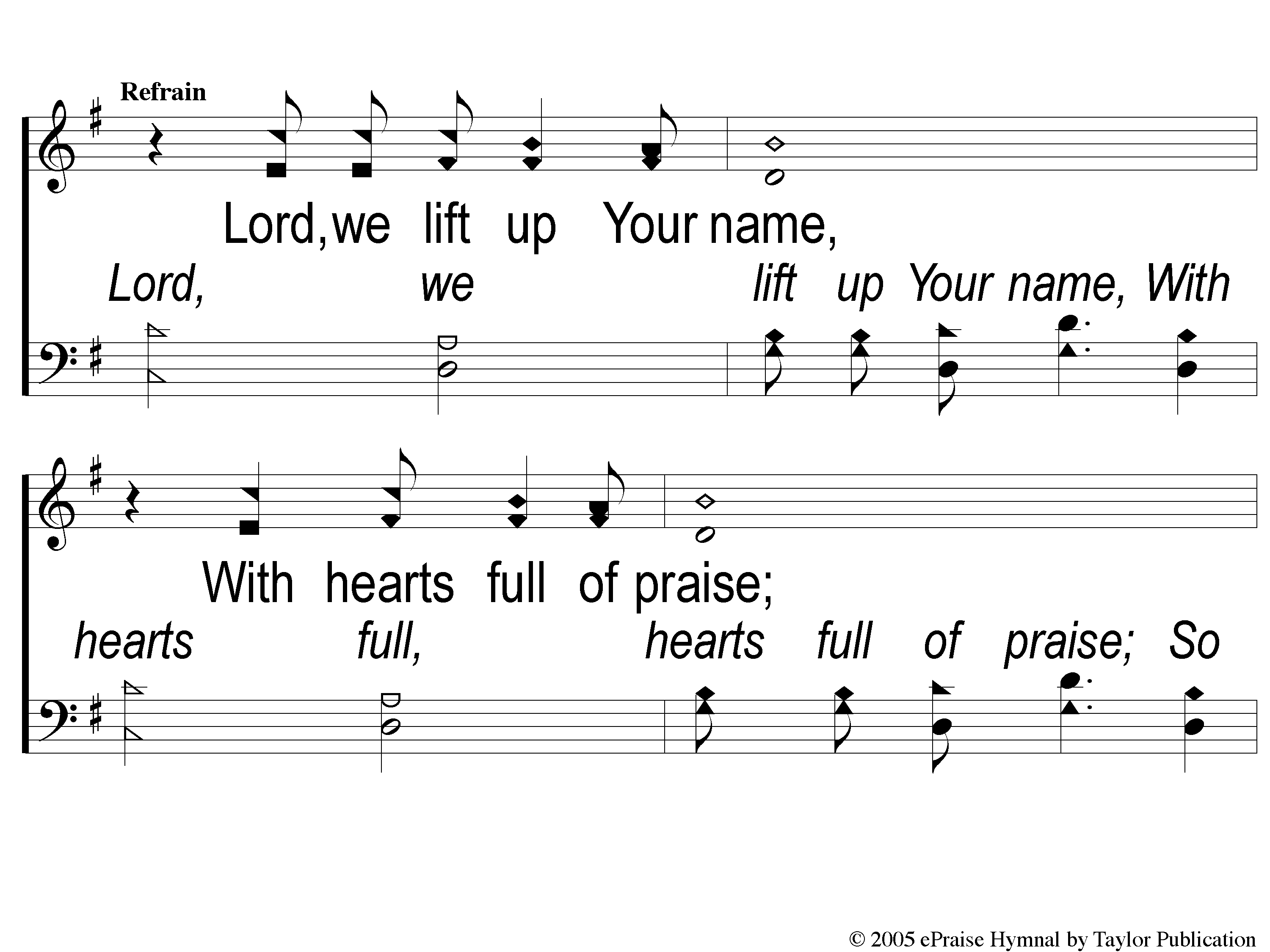 Hosanna
167
C-1 Hosanna
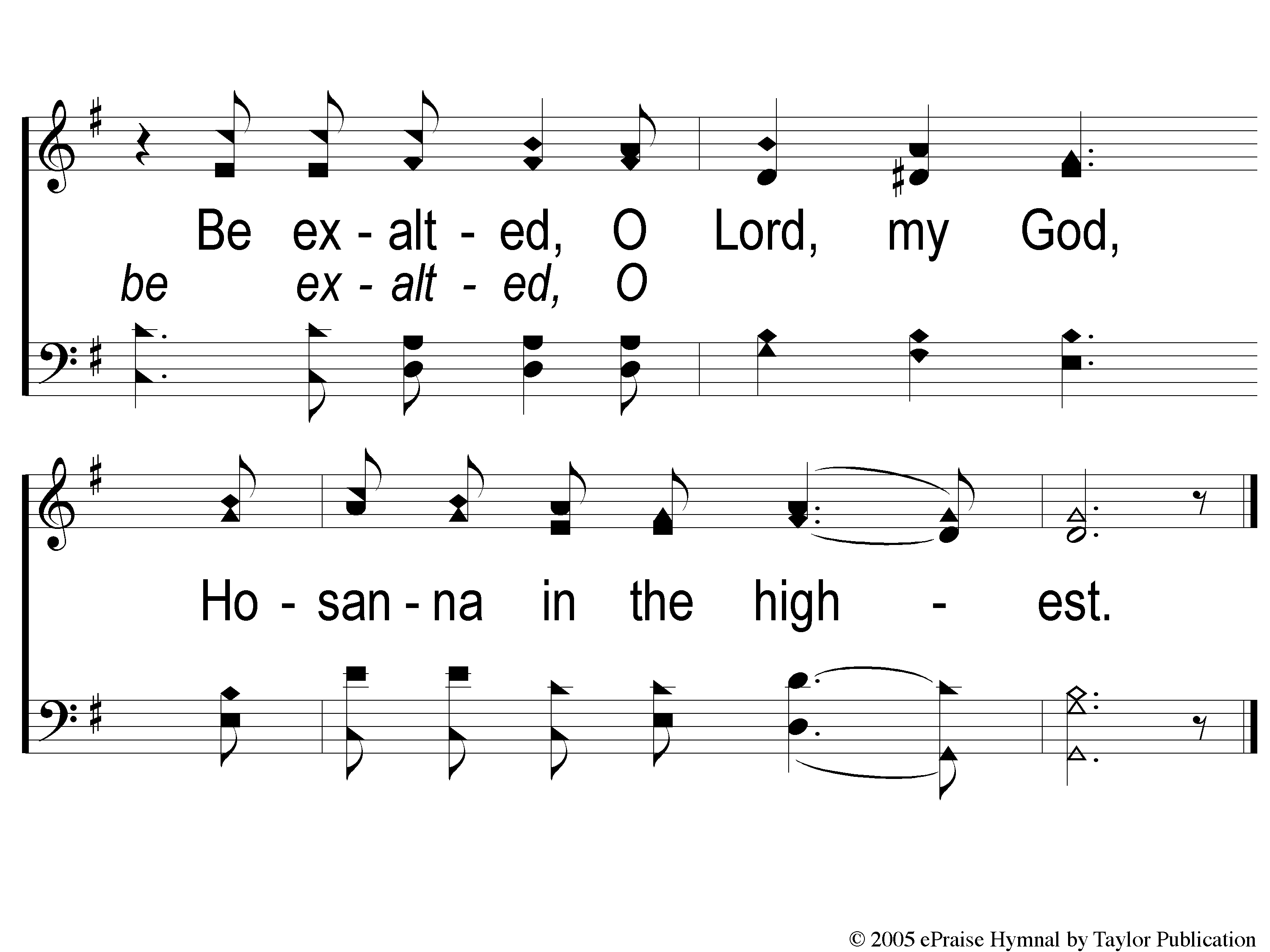 Hosanna
167
C-2 Hosanna
RESTOREREBUILDRENEW
welcome
we are glad to
Have you with us
IN 2022
WHEELER
CHURCH
OF
CHRIST
Song:
There Is A Habitation
#860
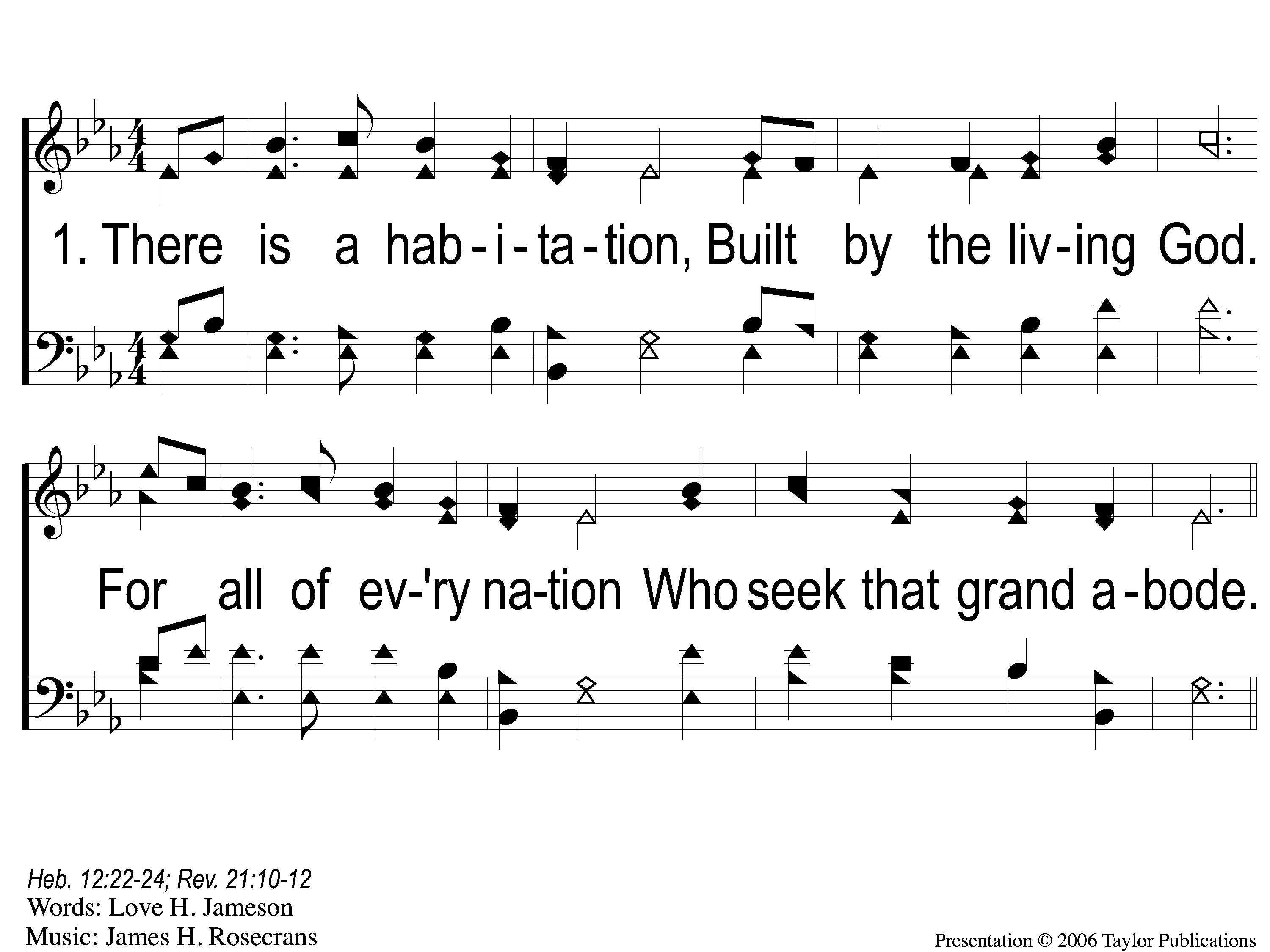 There Is A Habitation
860
1 There is a Habitation
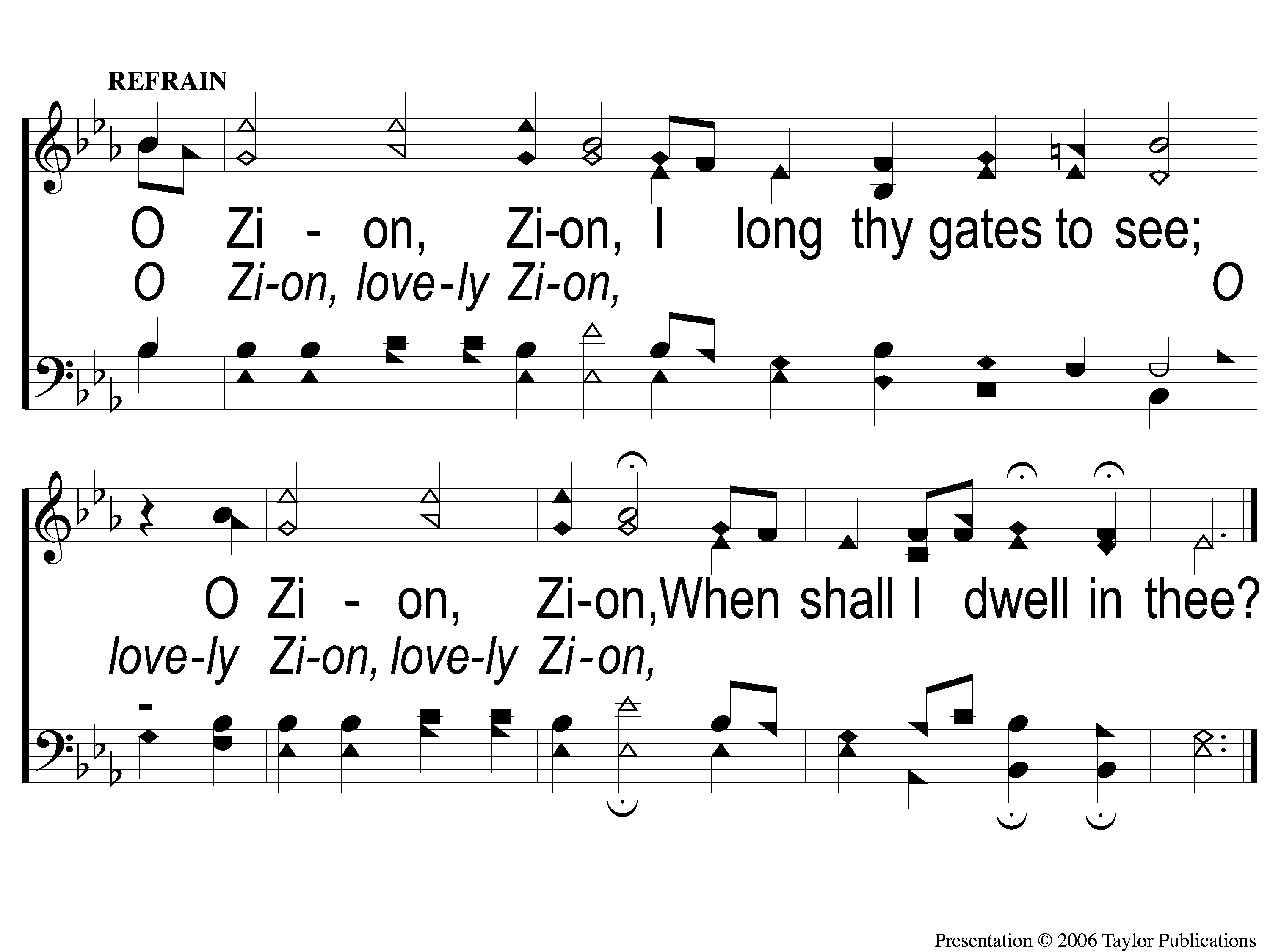 There Is A Habitation
860
c There is a Habitation
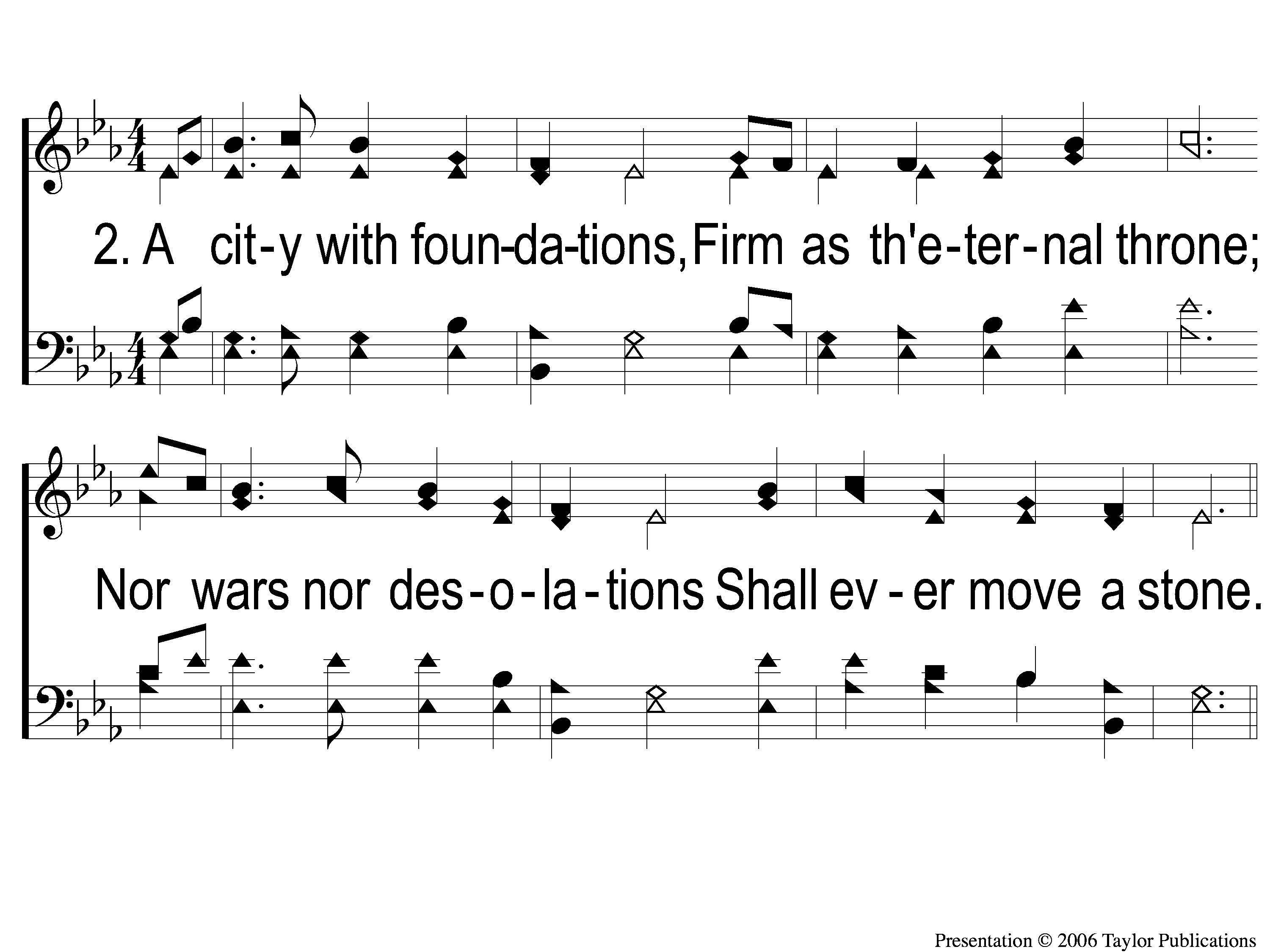 There Is A Habitation
860
2 There is a Habitation
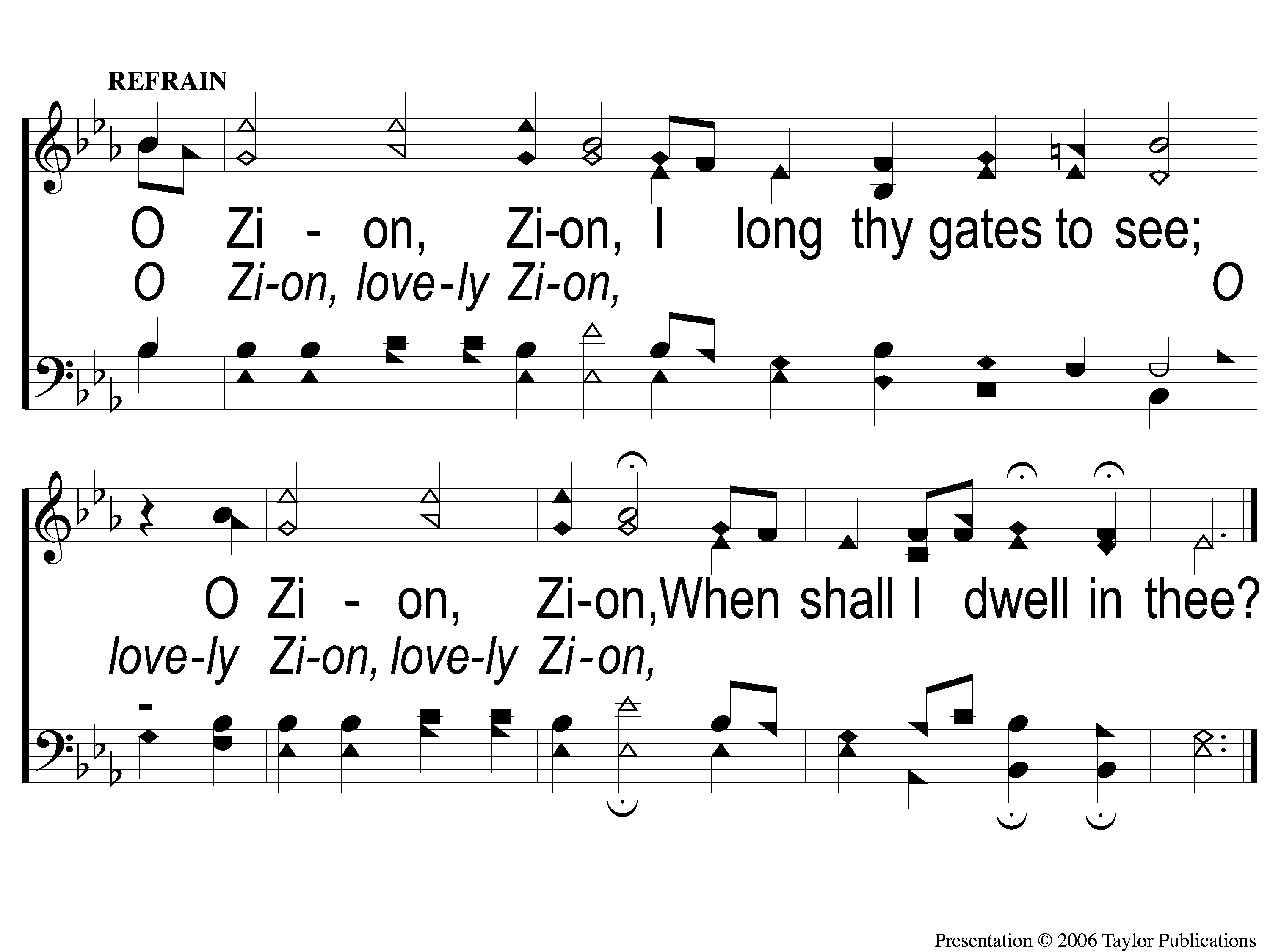 There Is A Habitation
860
c There is a Habitation
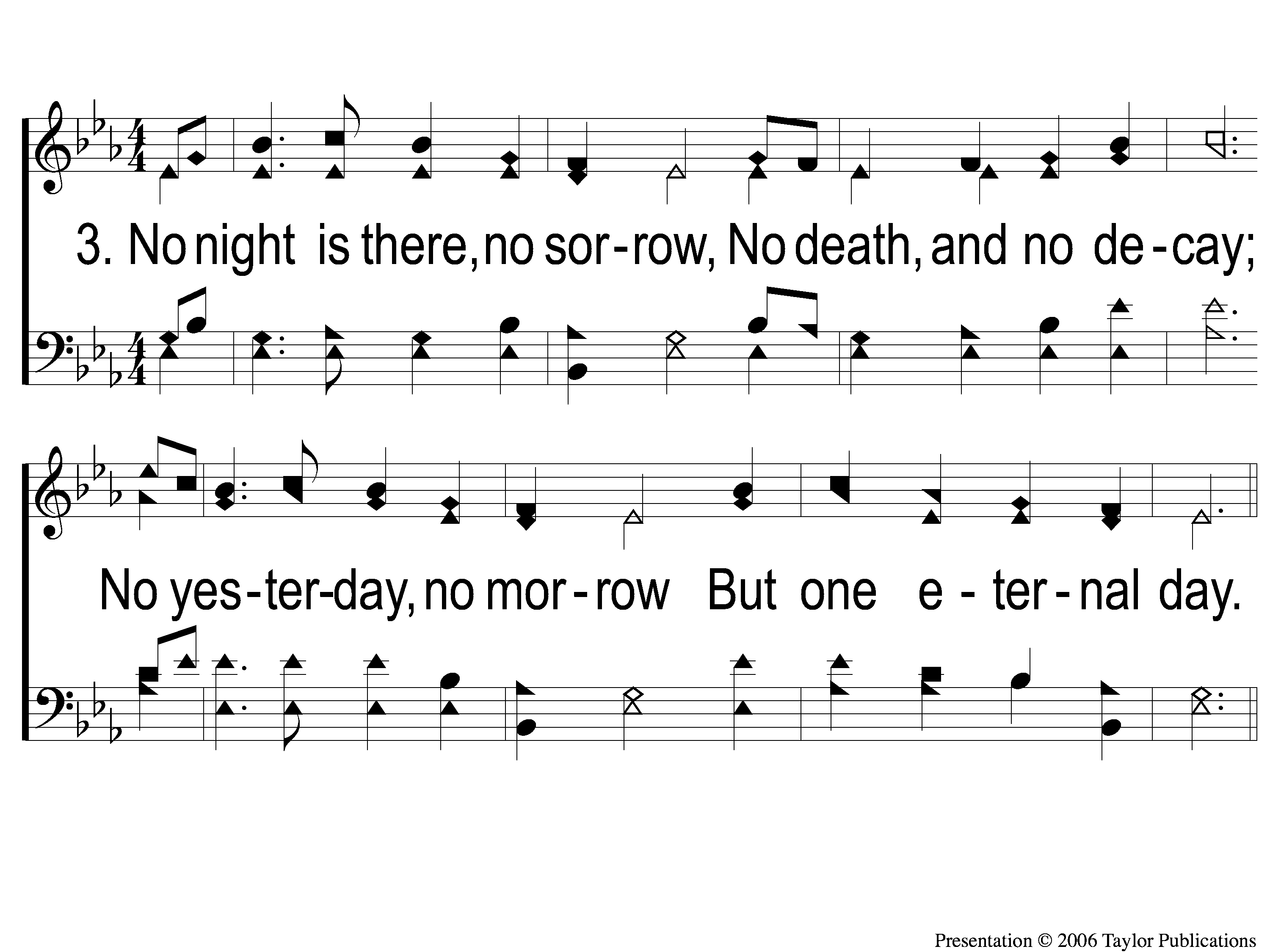 There Is A Habitation
860
3 There is a Habitation
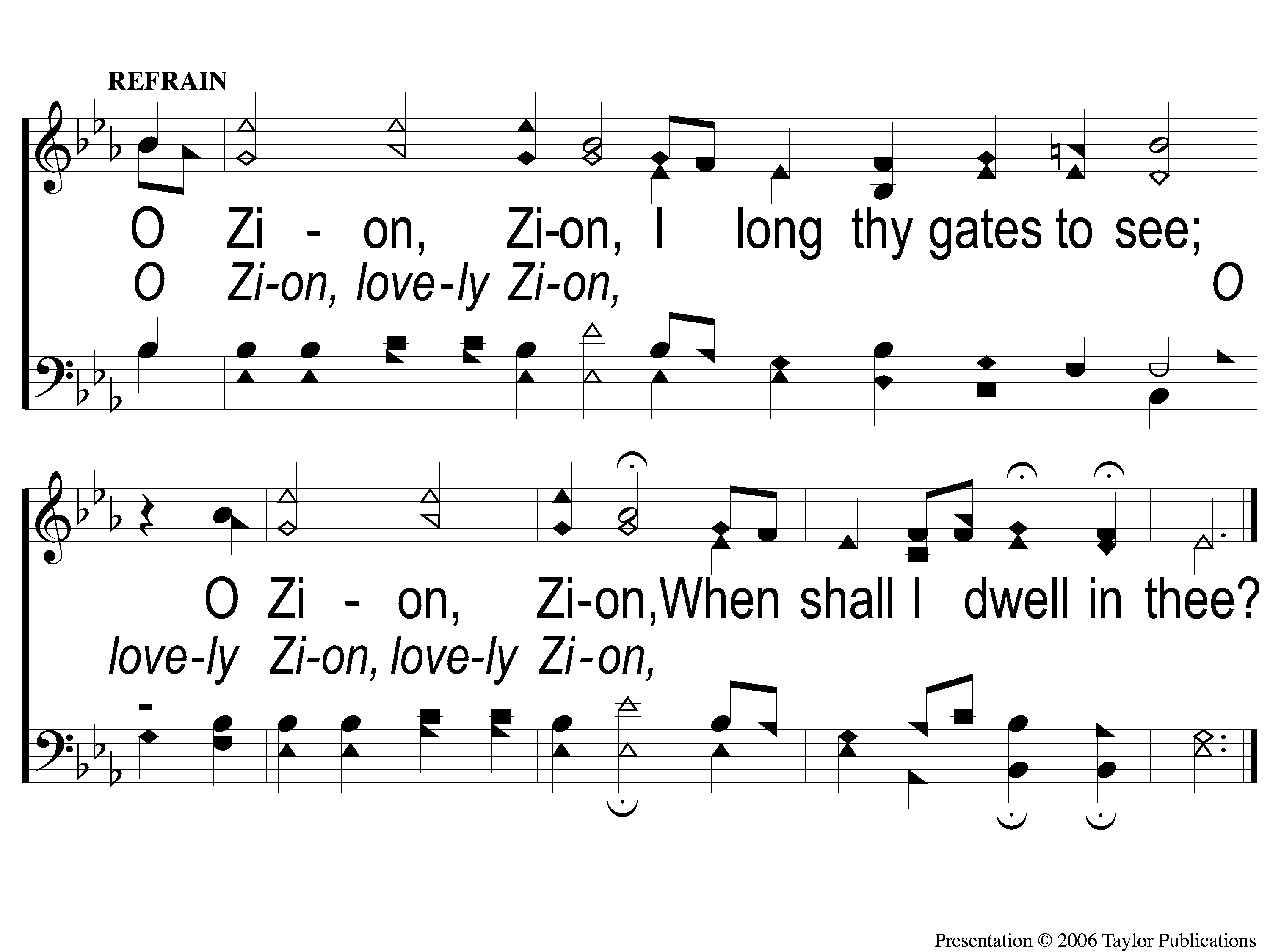 There Is A Habitation
860
c There is a Habitation
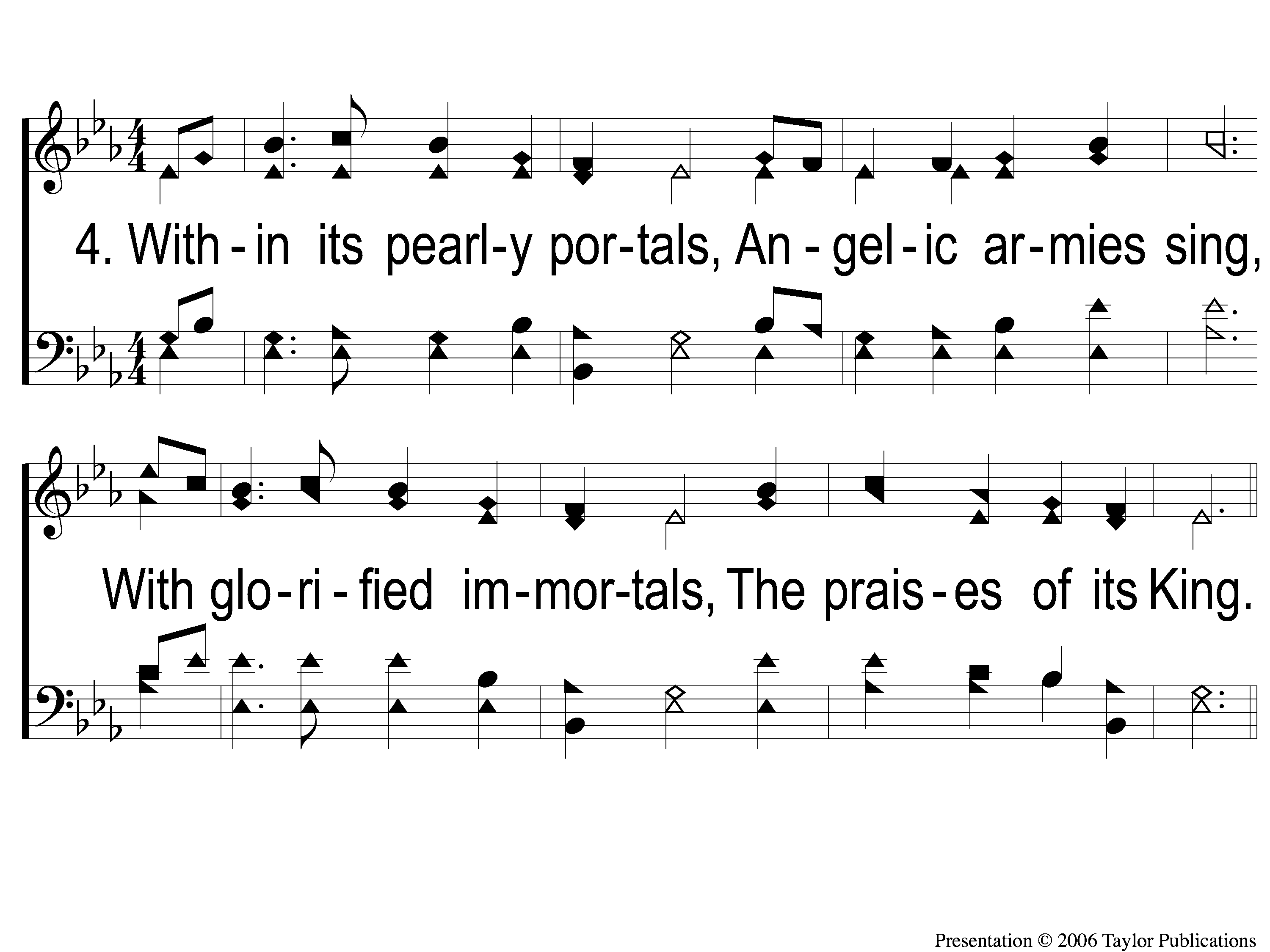 There Is A Habitation
860
4 There is a Habitation
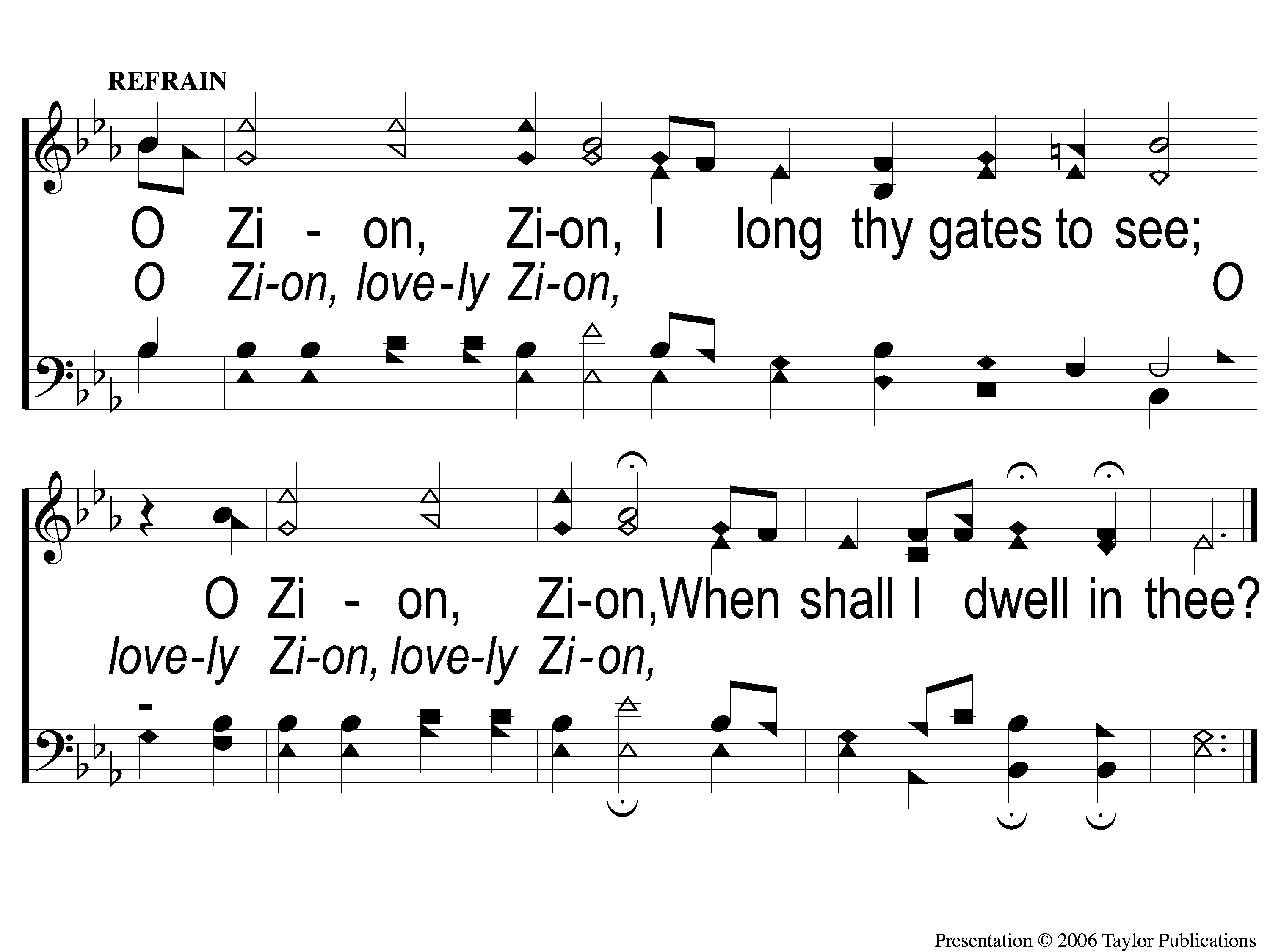 There Is A Habitation
860
c There is a Habitation
Song:
I Will Call Upon The Lord
#63
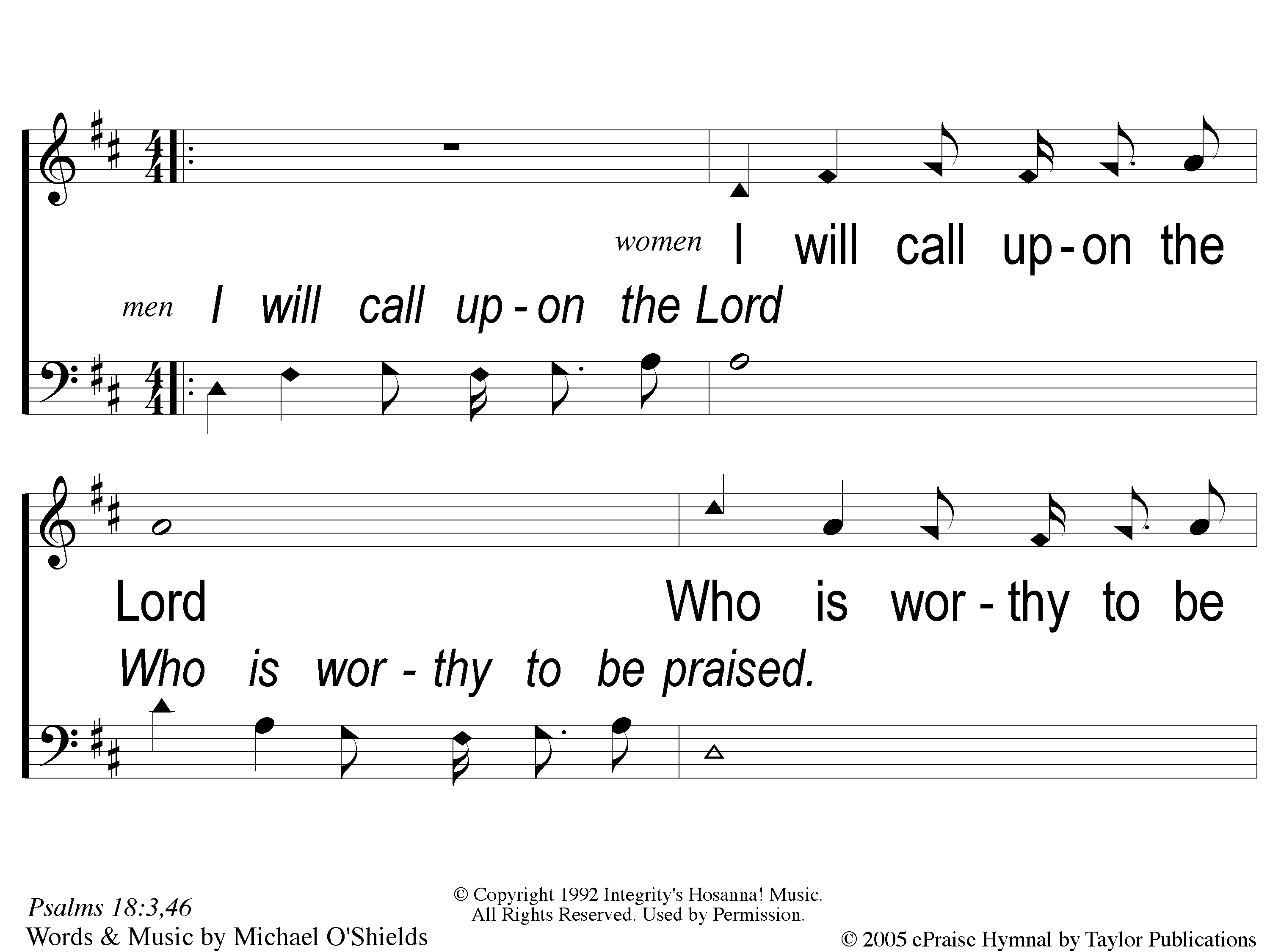 I Will Call Upon the Lord
63
1 I Will Call Upon the Lord
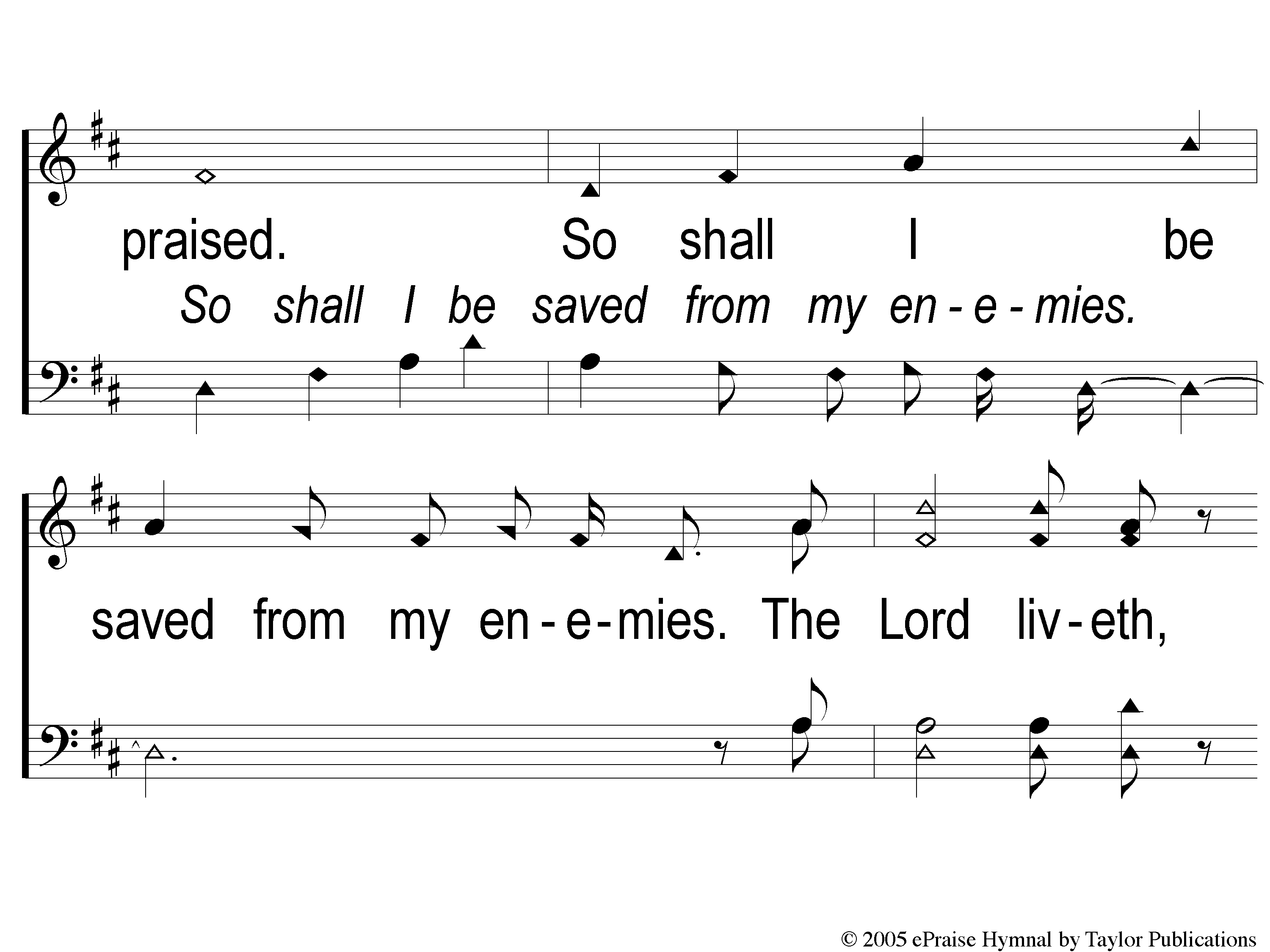 I Will Call Upon the Lord
63
2 I Will Call Upon the Lord
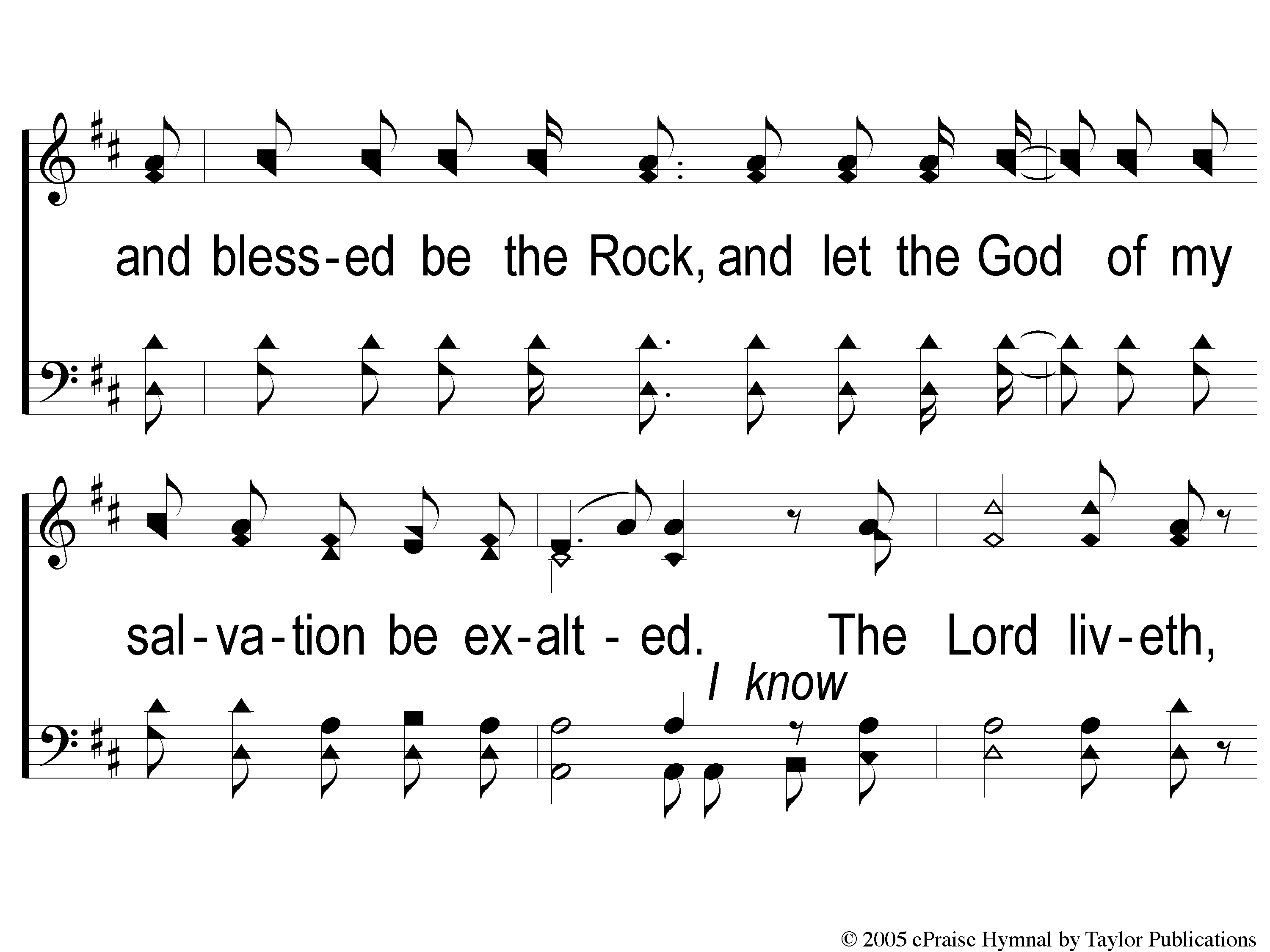 I Will Call Upon the Lord
63
3 I Will Call Upon the Lord
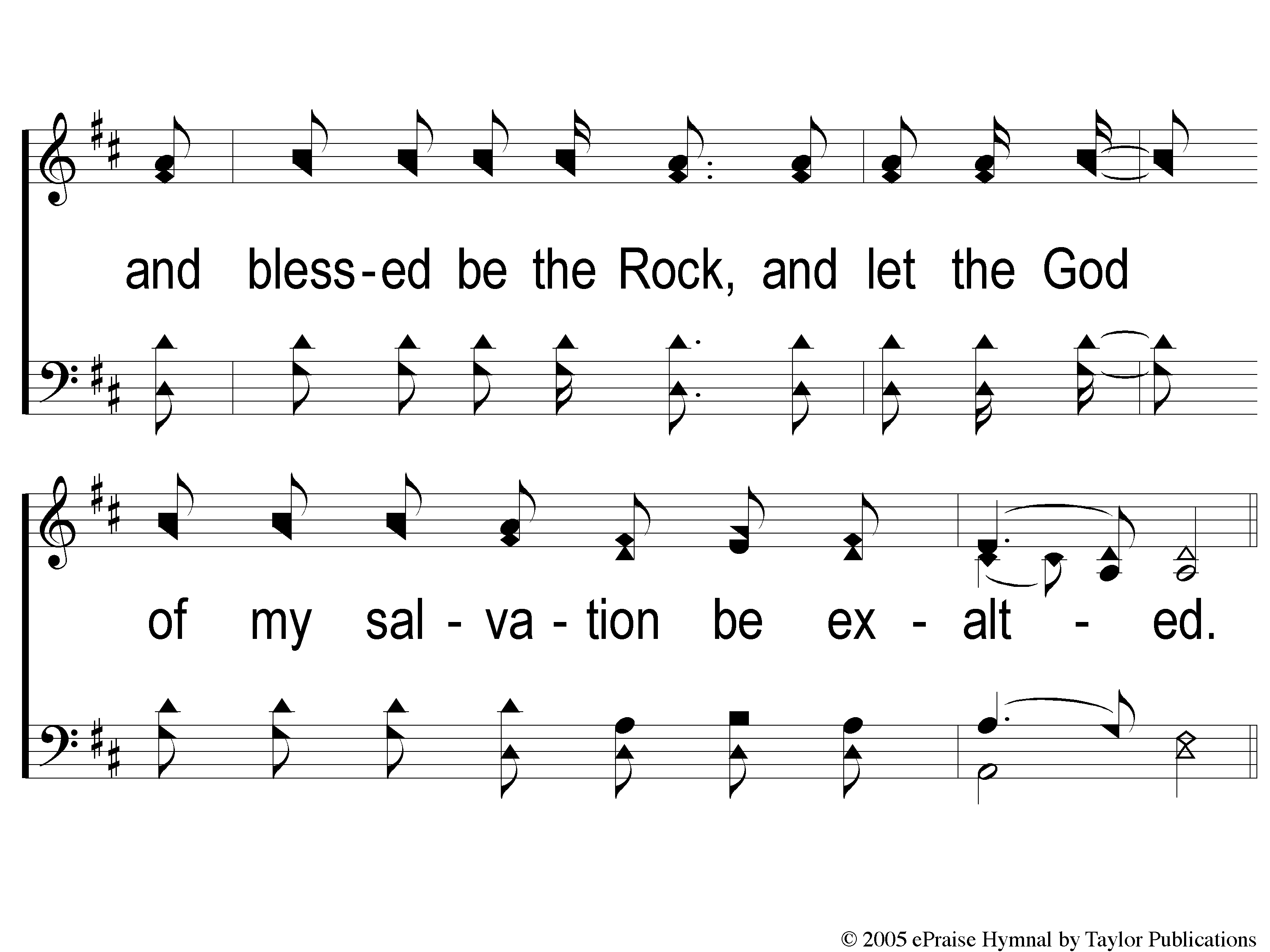 I Will Call Upon the Lord
63
4 I Will Call Upon the Lord
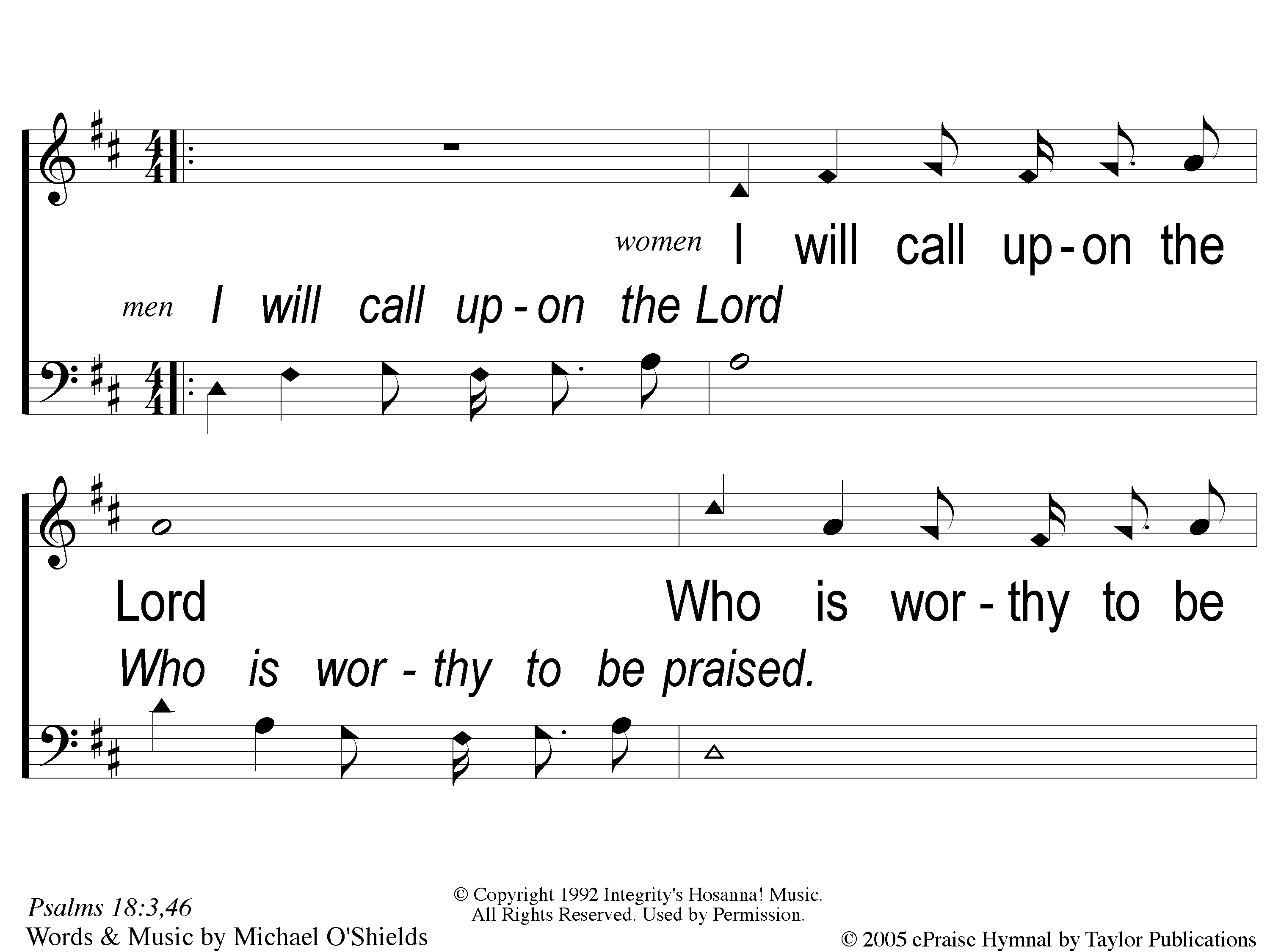 I Will Call Upon the Lord
63
DC1 I Will Call Upon the Lord
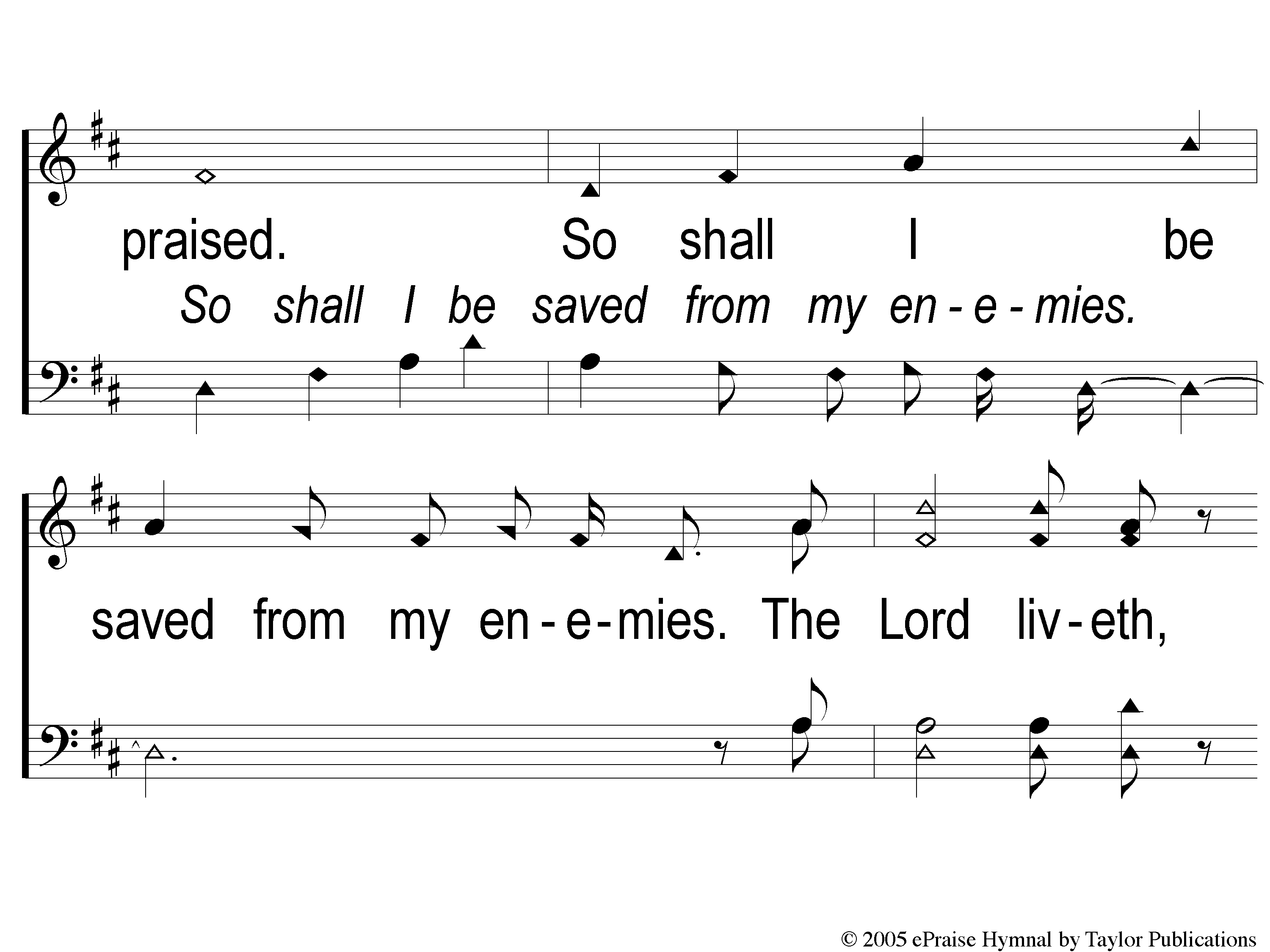 I Will Call Upon the Lord
63
DC2 I Will Call Upon the Lord
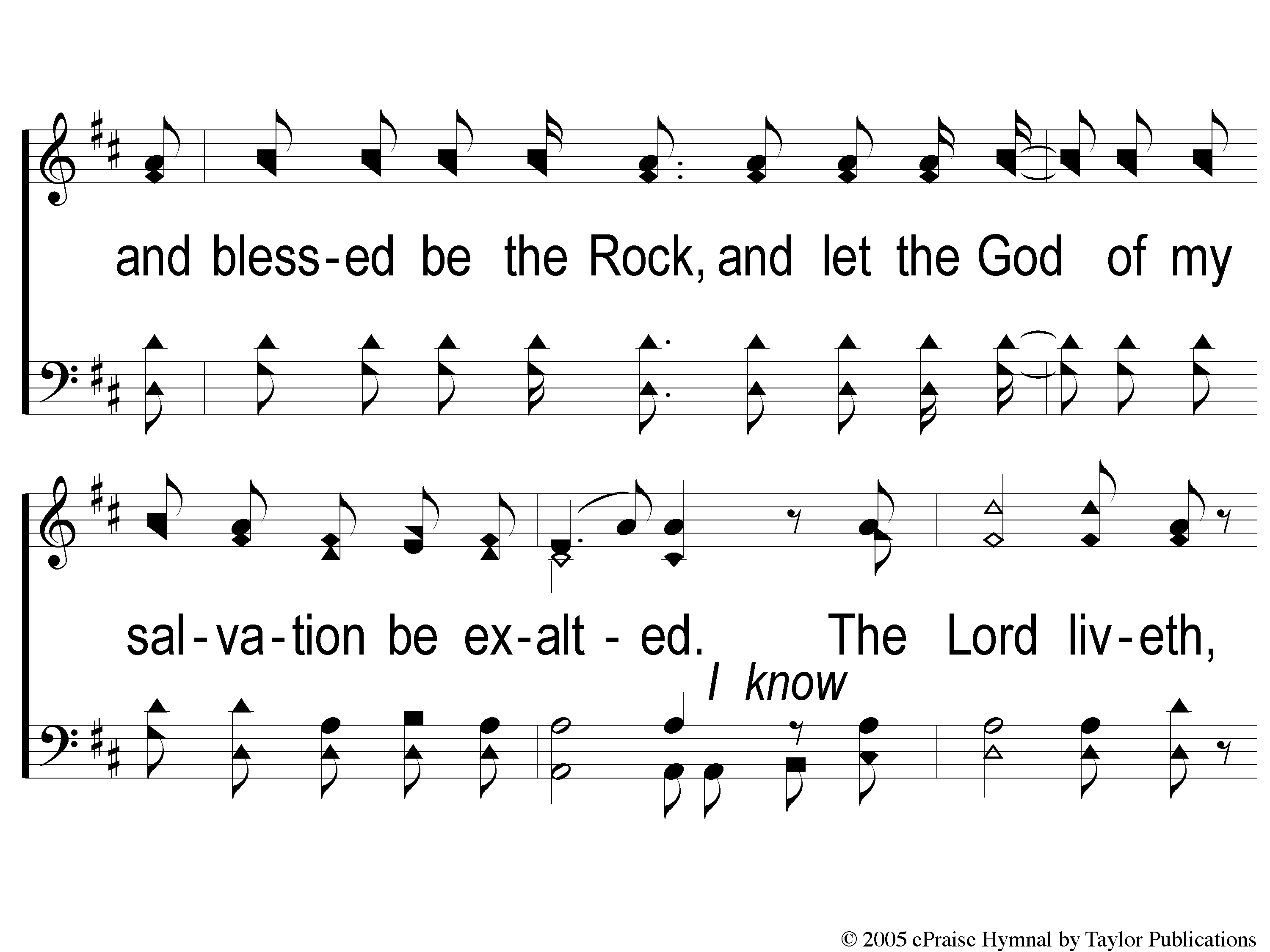 I Will Call Upon the Lord
63
DC3 I Will Call Upon the Lord
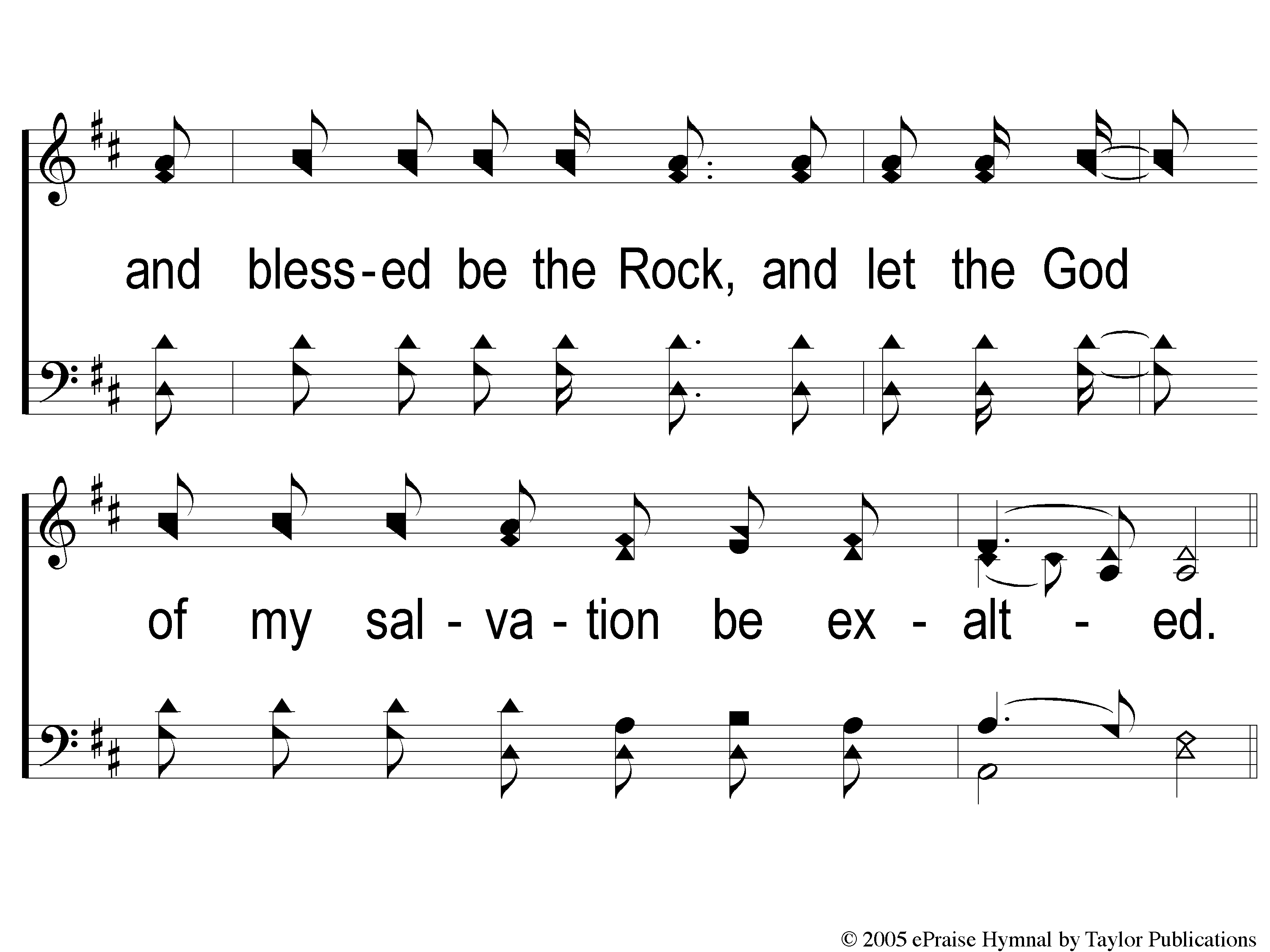 I Will Call Upon the Lord
63
DC4 I Will Call Upon the Lord
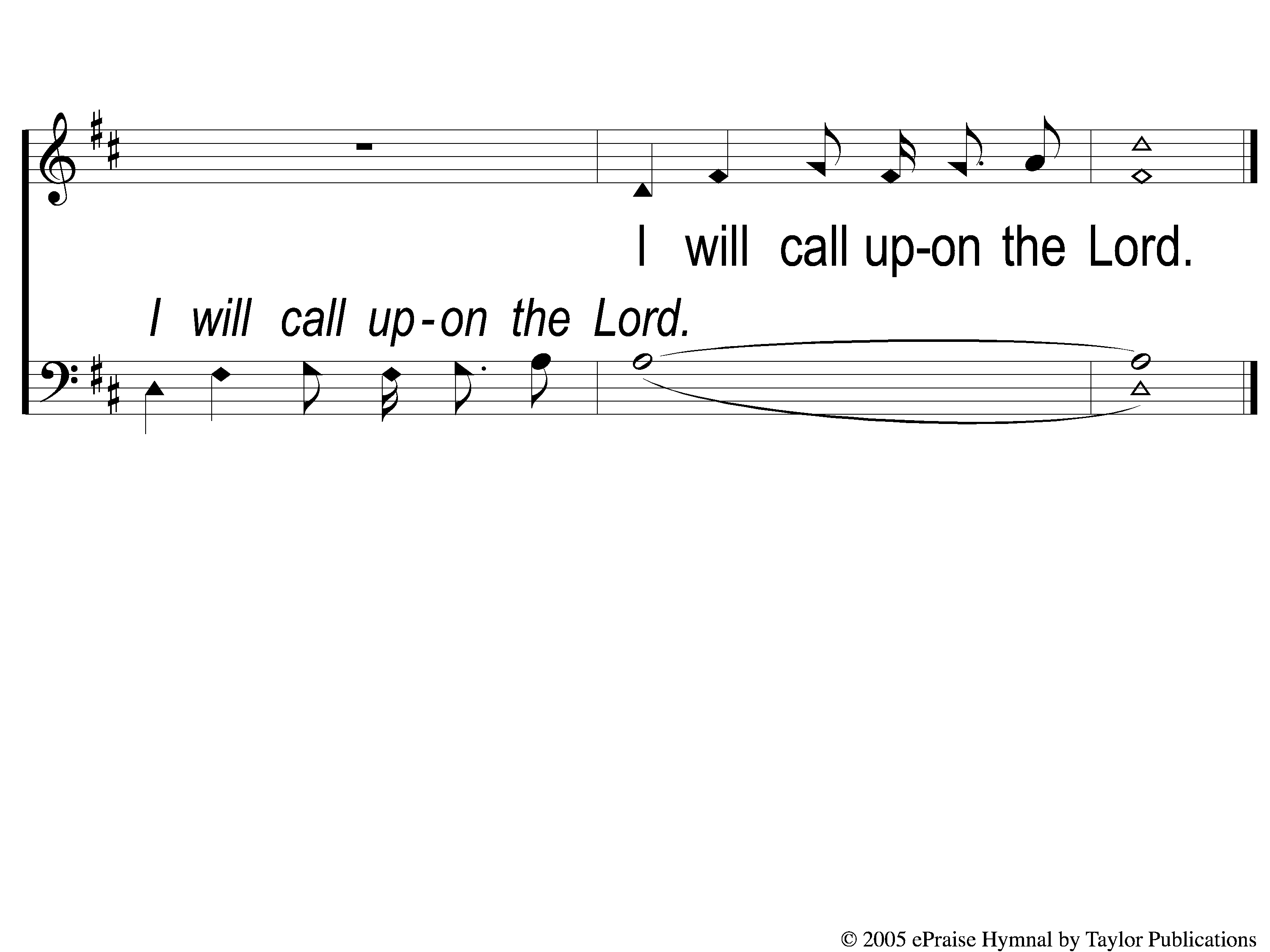 I Will Call Upon the Lord
63
tag I Will Call Upon the Lord
Opening Prayer
Song:
Teach Me Lord To Wait
#764
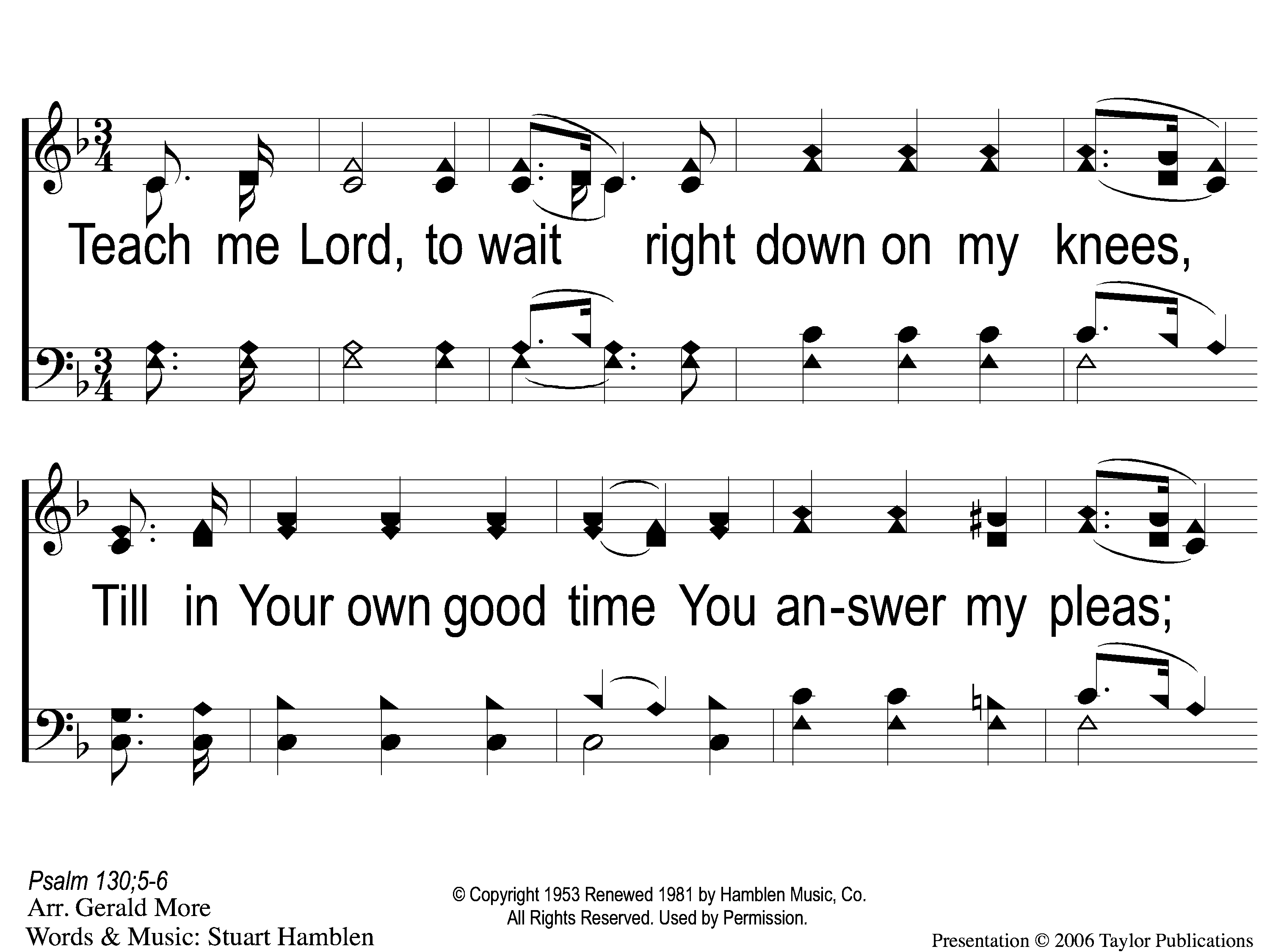 Teach Me Lord, To Wait
764
1-1 Teach Me Lord to Wait
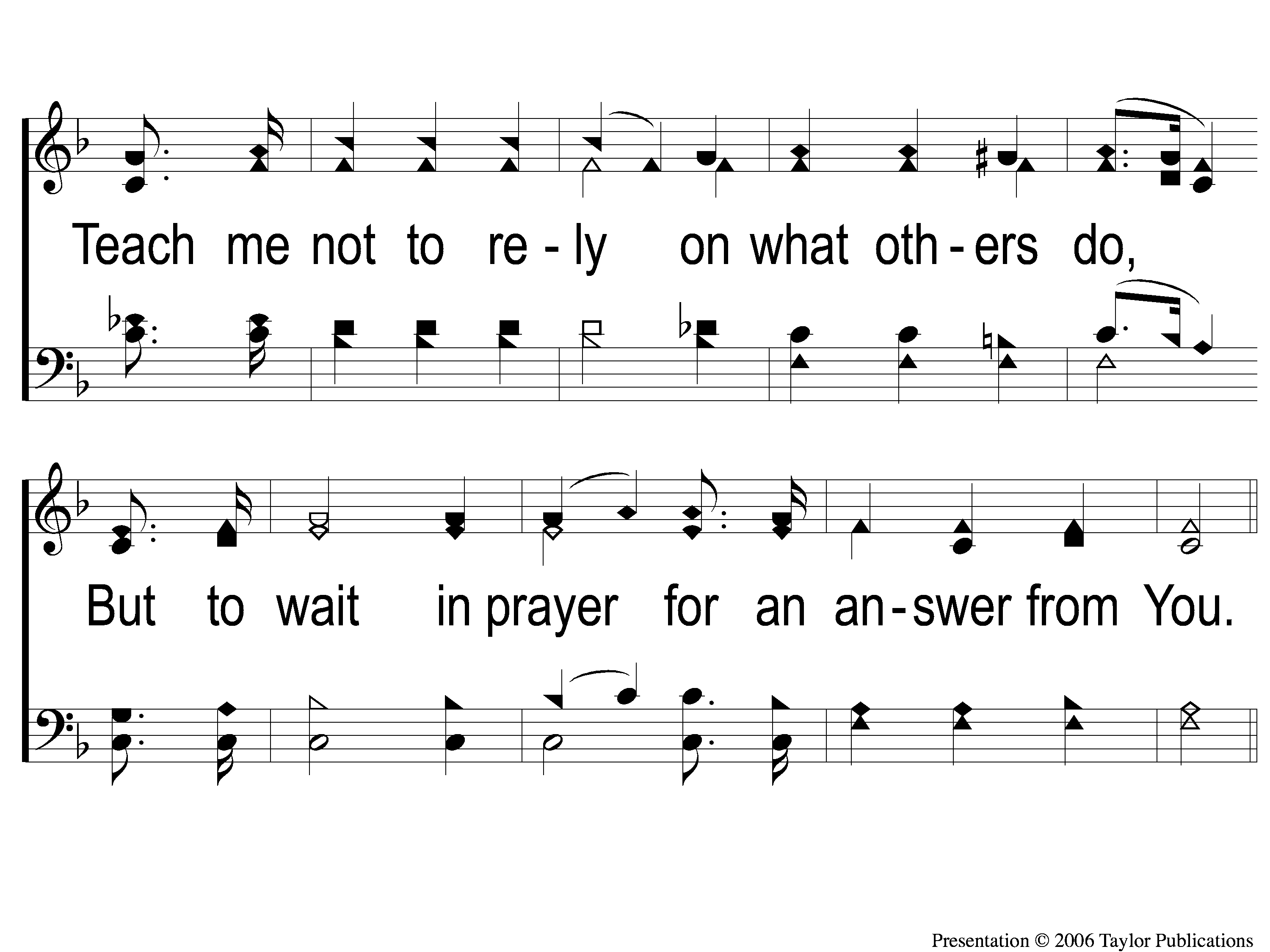 Teach Me Lord, To Wait
764
1-2 Teach Me Lord to Wait
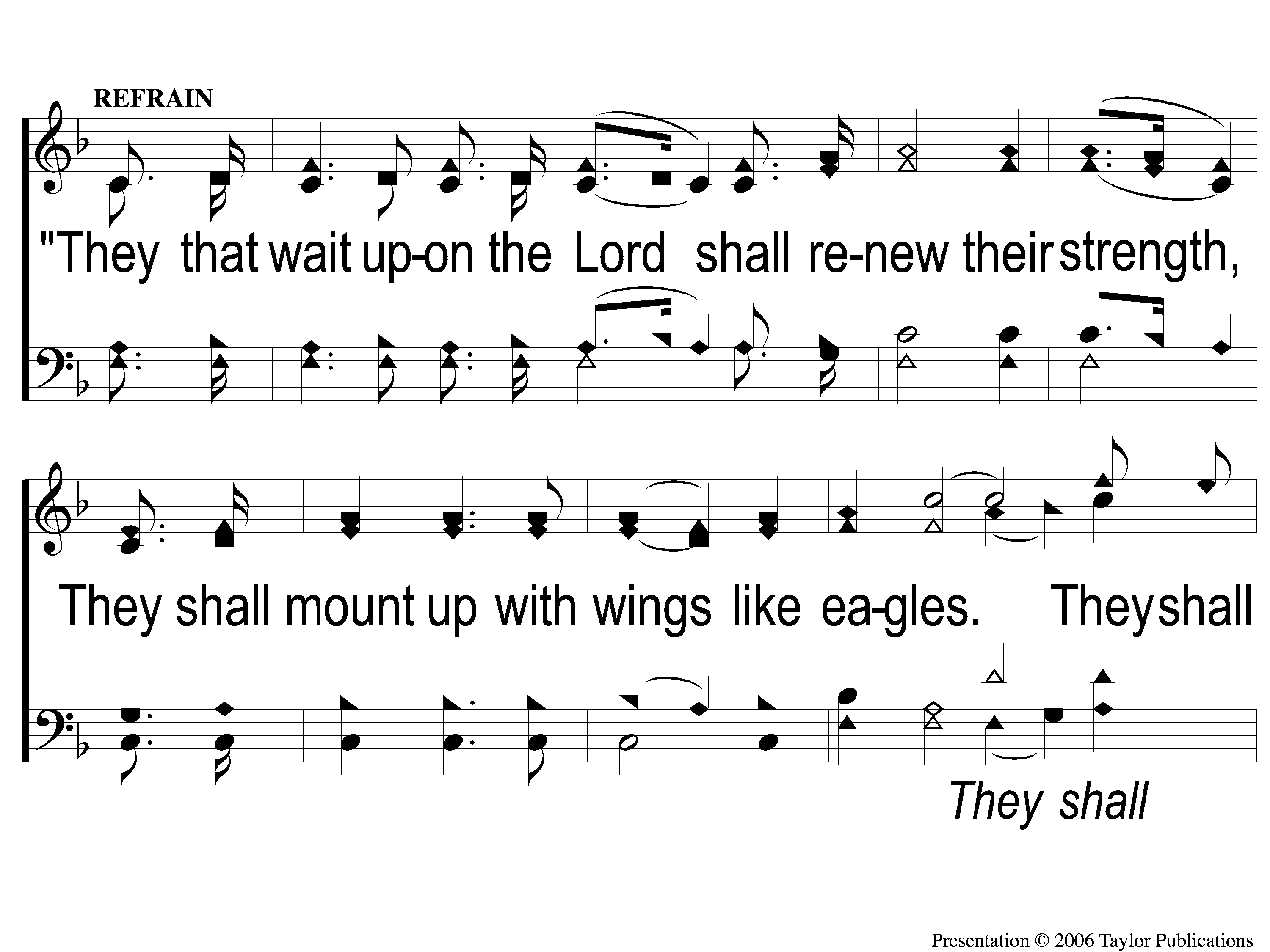 Teach Me Lord, To Wait
764
C-1 Teach Me Lord to Wait
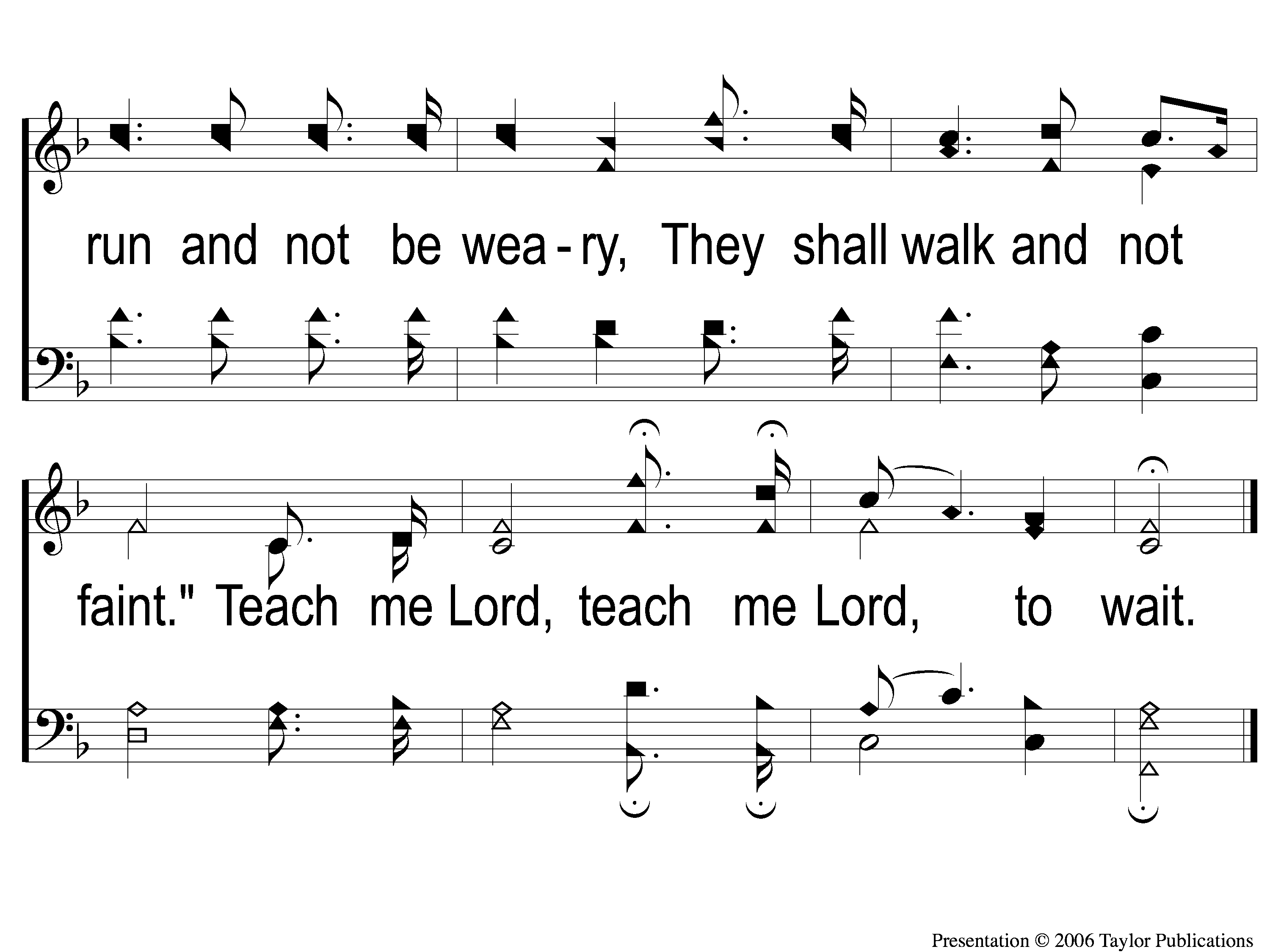 Teach Me Lord, To Wait
764
C-2 Teach Me Lord to Wait
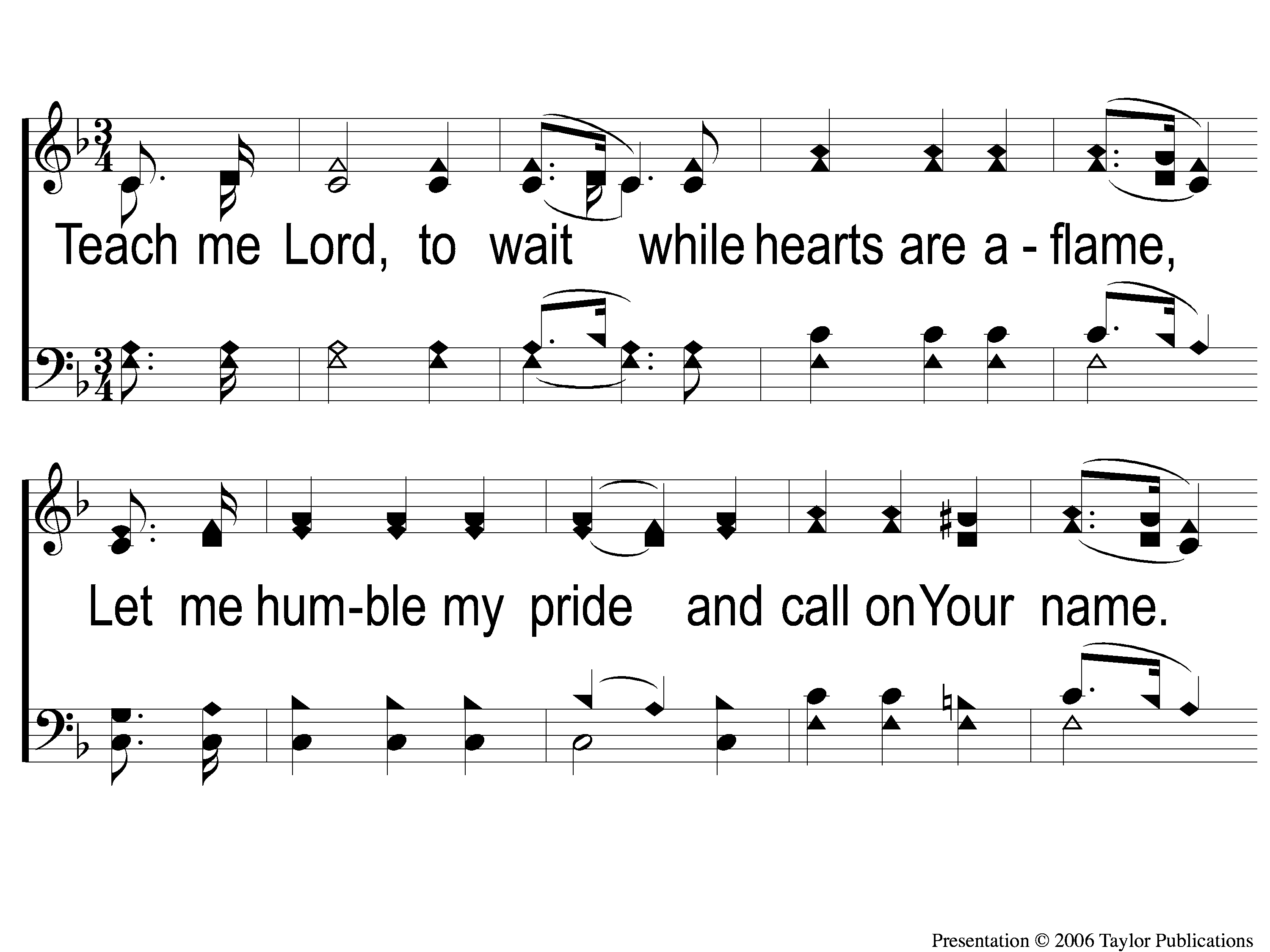 Teach Me Lord, To Wait
764
2-1 Teach Me Lord to Wait
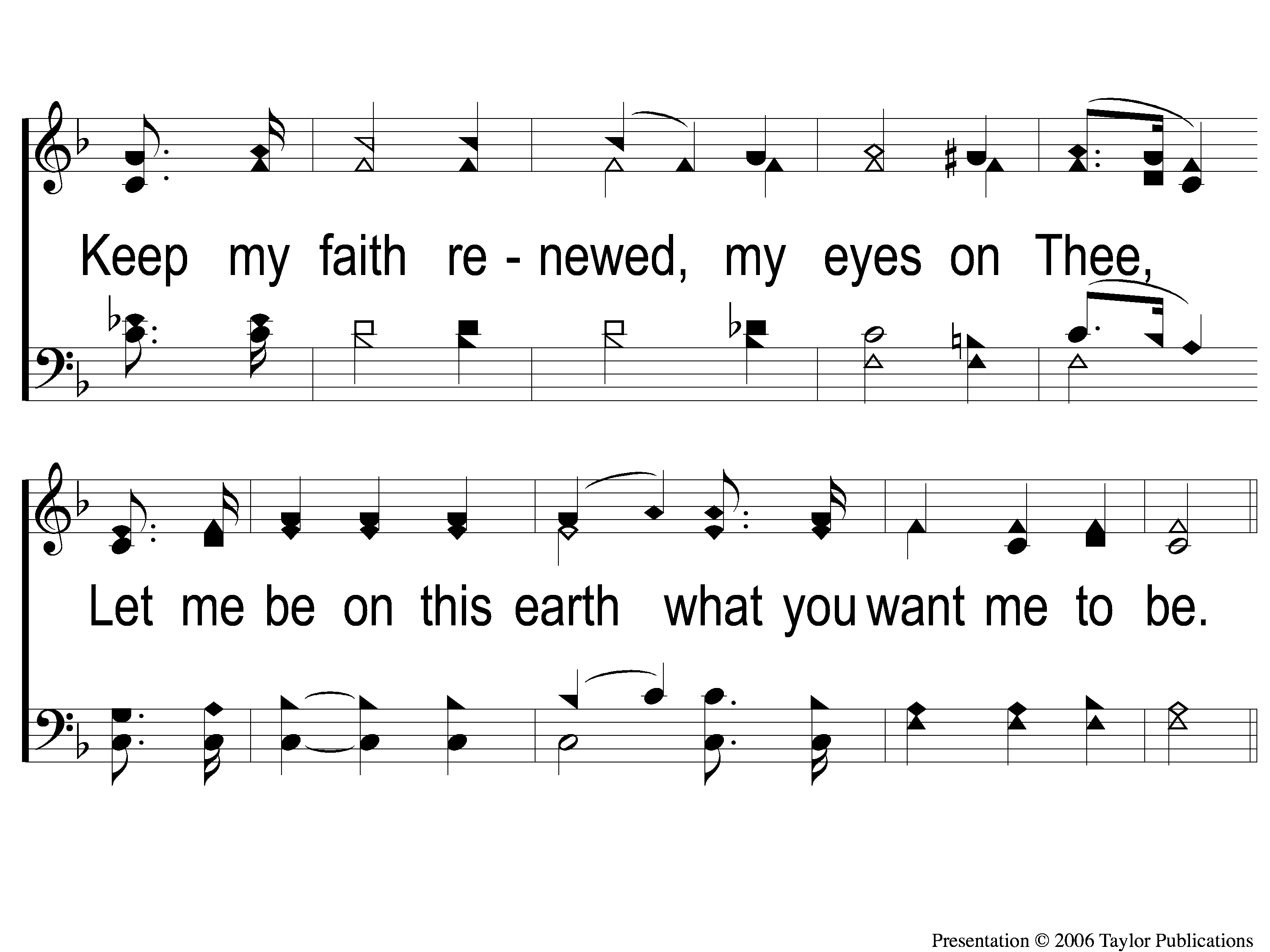 Teach Me Lord, To Wait
764
2-2 Teach Me Lord to Wait
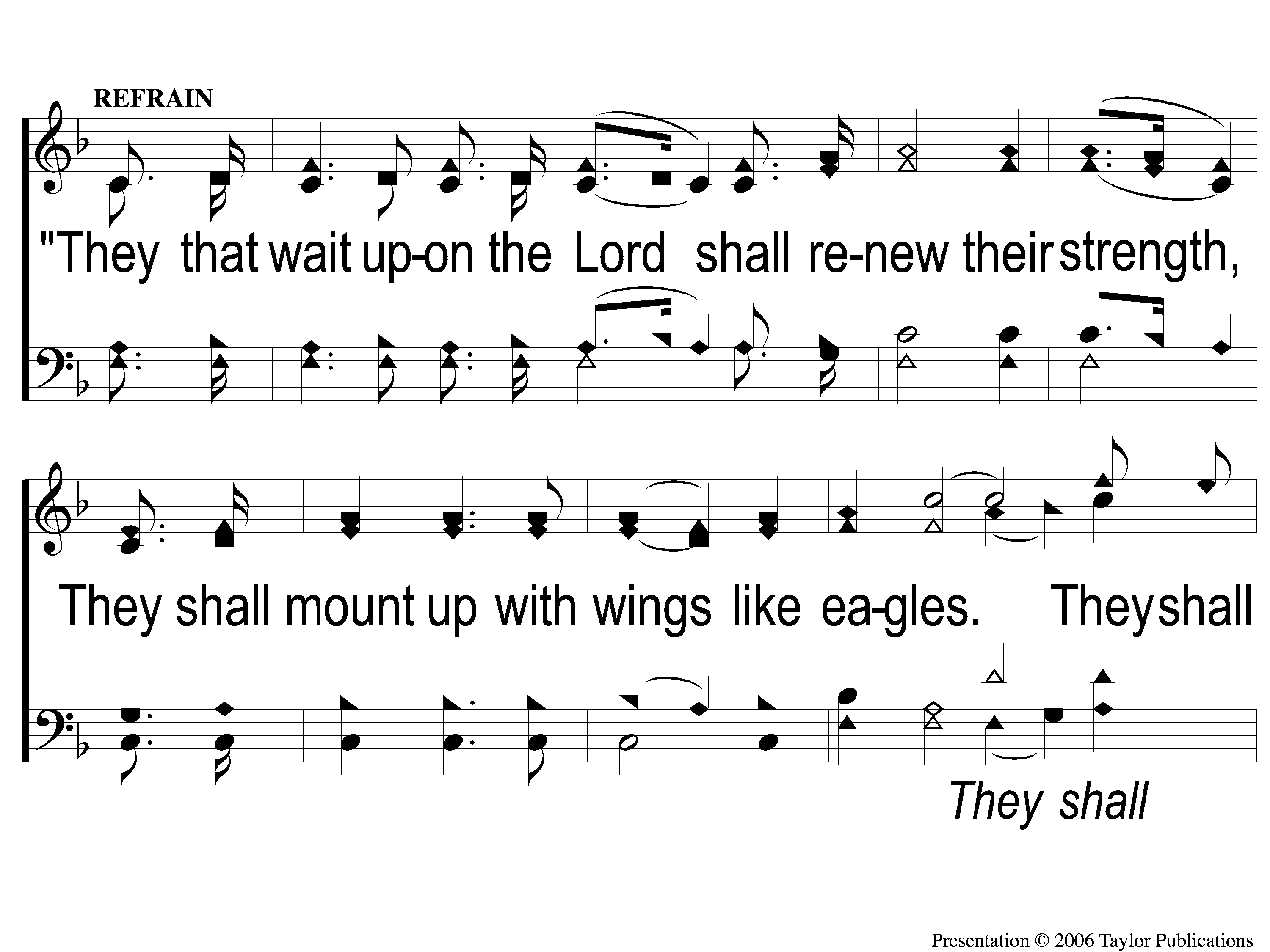 Teach Me Lord, To Wait
764
C-1 Teach Me Lord to Wait
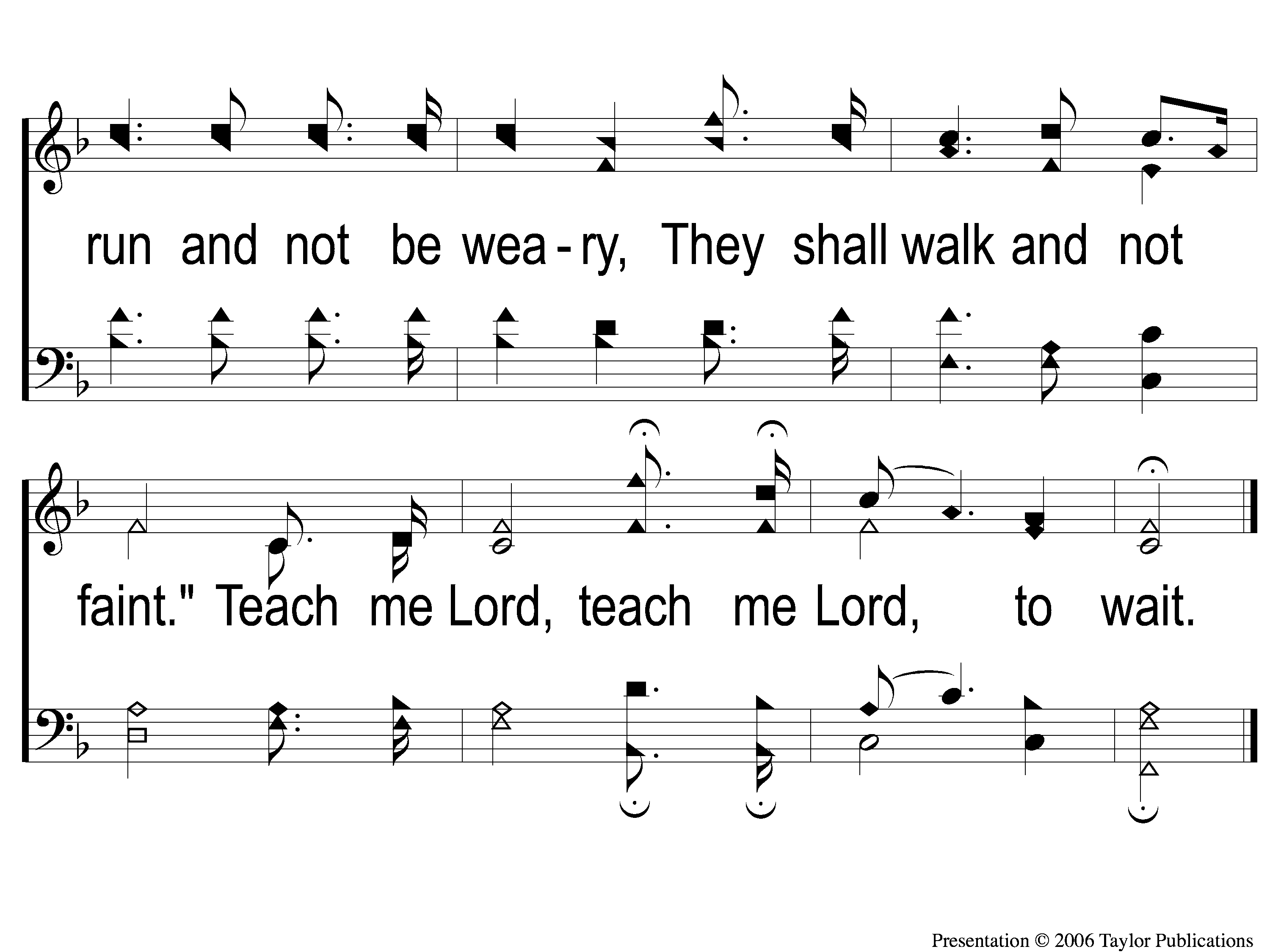 Teach Me Lord, To Wait
764
C-2 Teach Me Lord to Wait
Song:
I Am A Poor
Wayfaring Stranger
#979
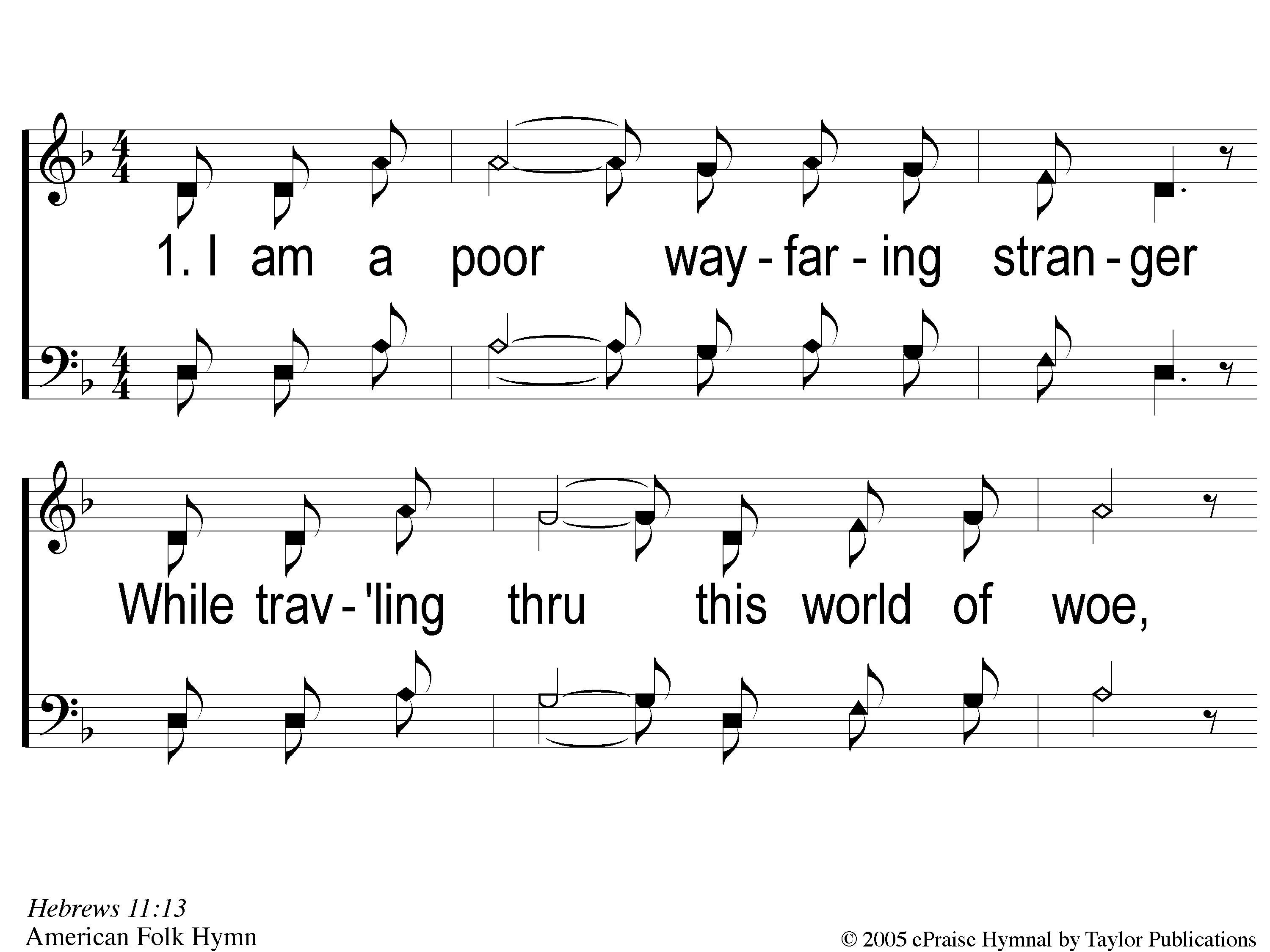 I Am A Poor Wayfaring Stranger
979
1-1 I Am A Poor Wayfaring Stranger
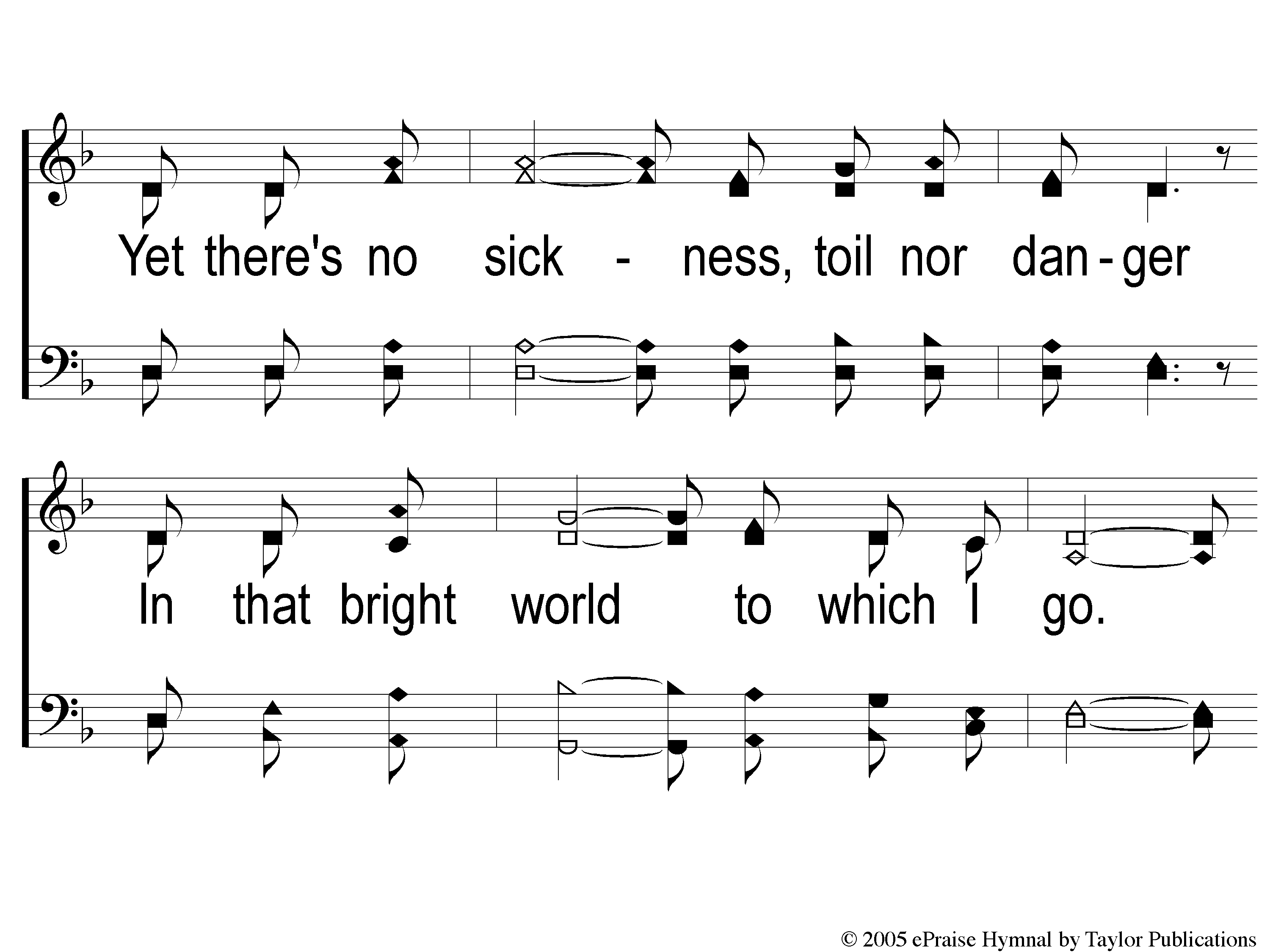 I Am A Poor Wayfaring Stranger
979
1-2 I Am A Poor Wayfaring Stranger
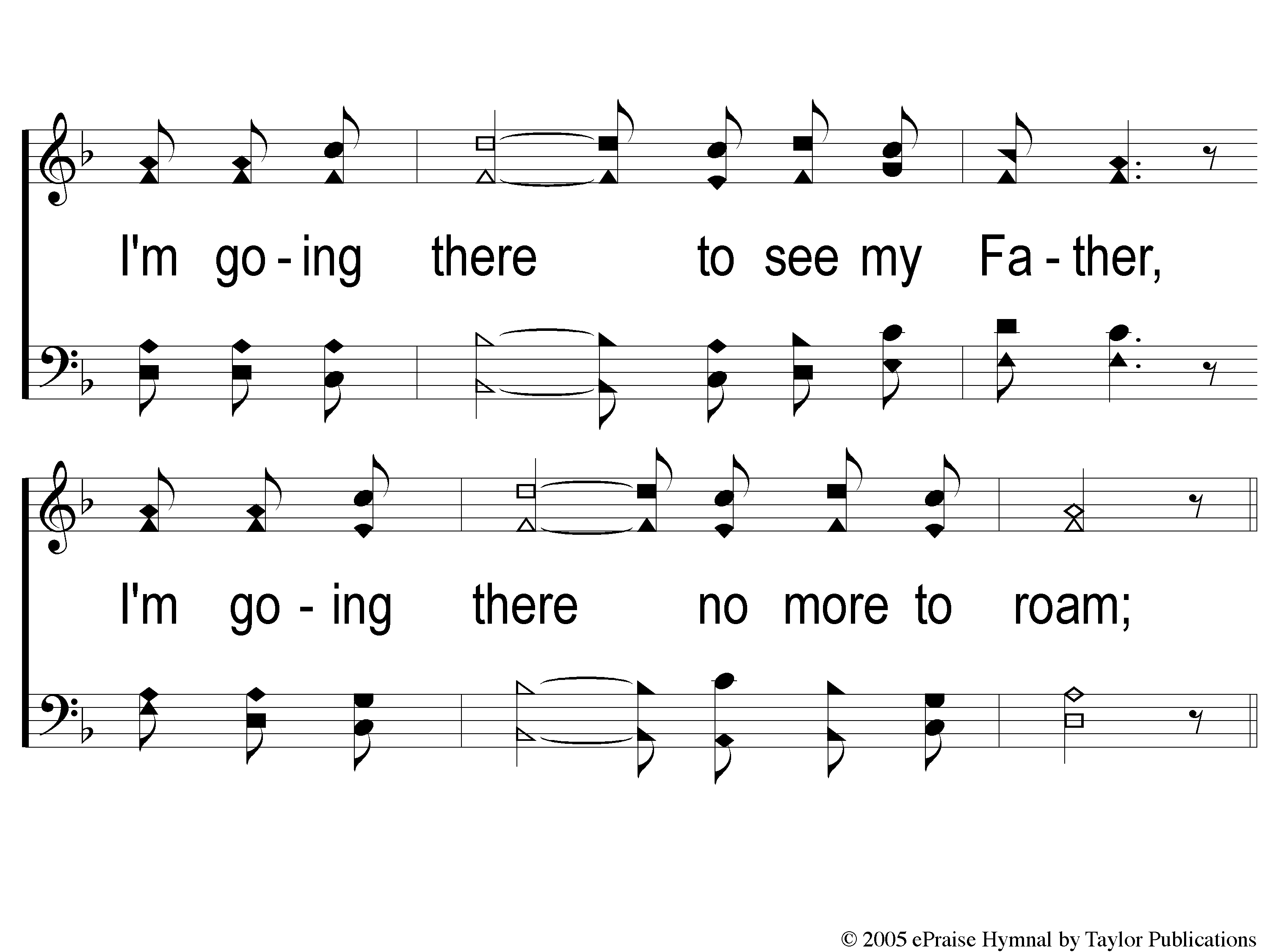 I Am A Poor Wayfaring Stranger
979
1-3 I Am A Poor Wayfaring Stranger
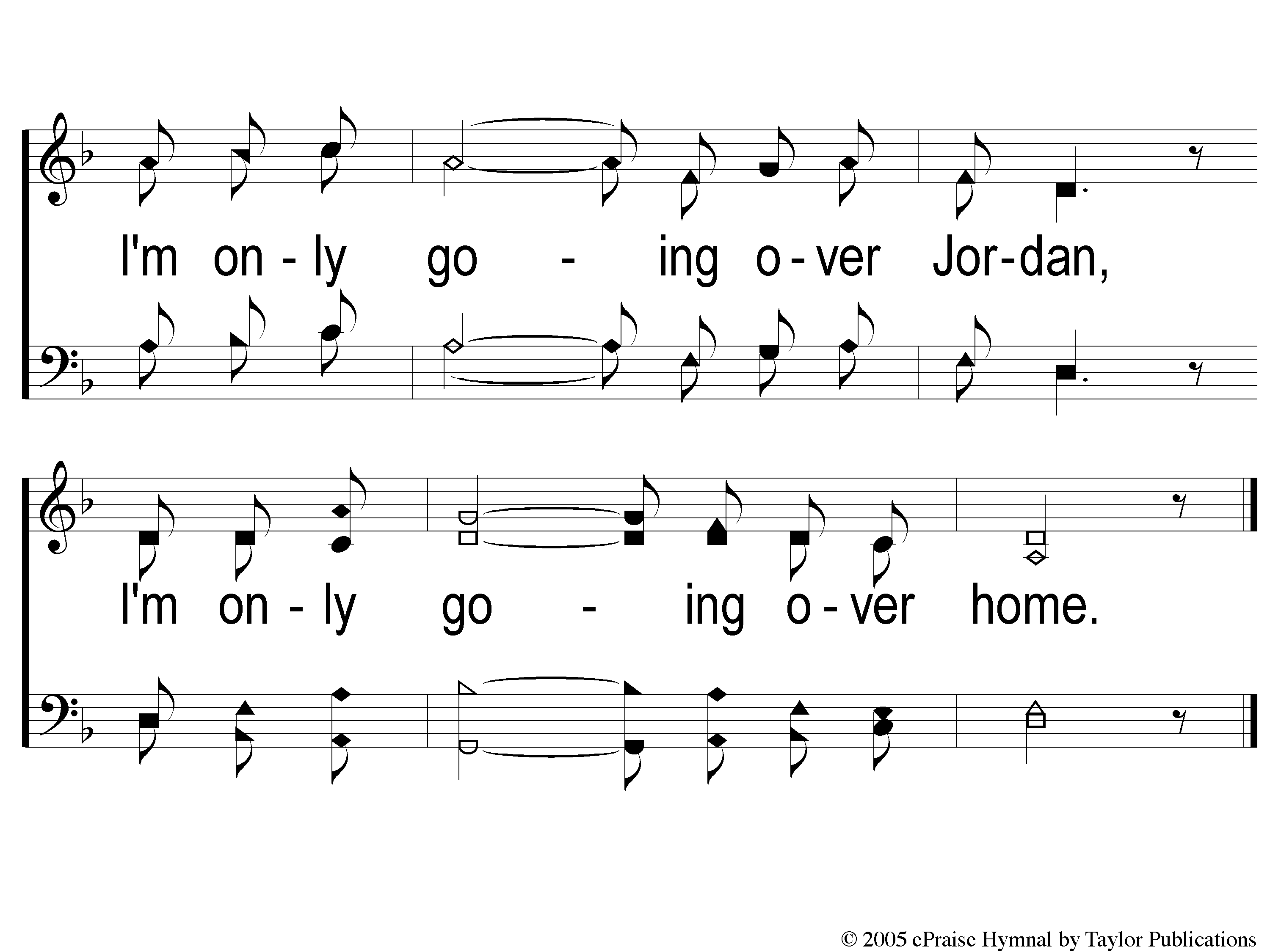 I Am A Poor Wayfaring Stranger
979
c I Am A Poor Wayfaring Stranger
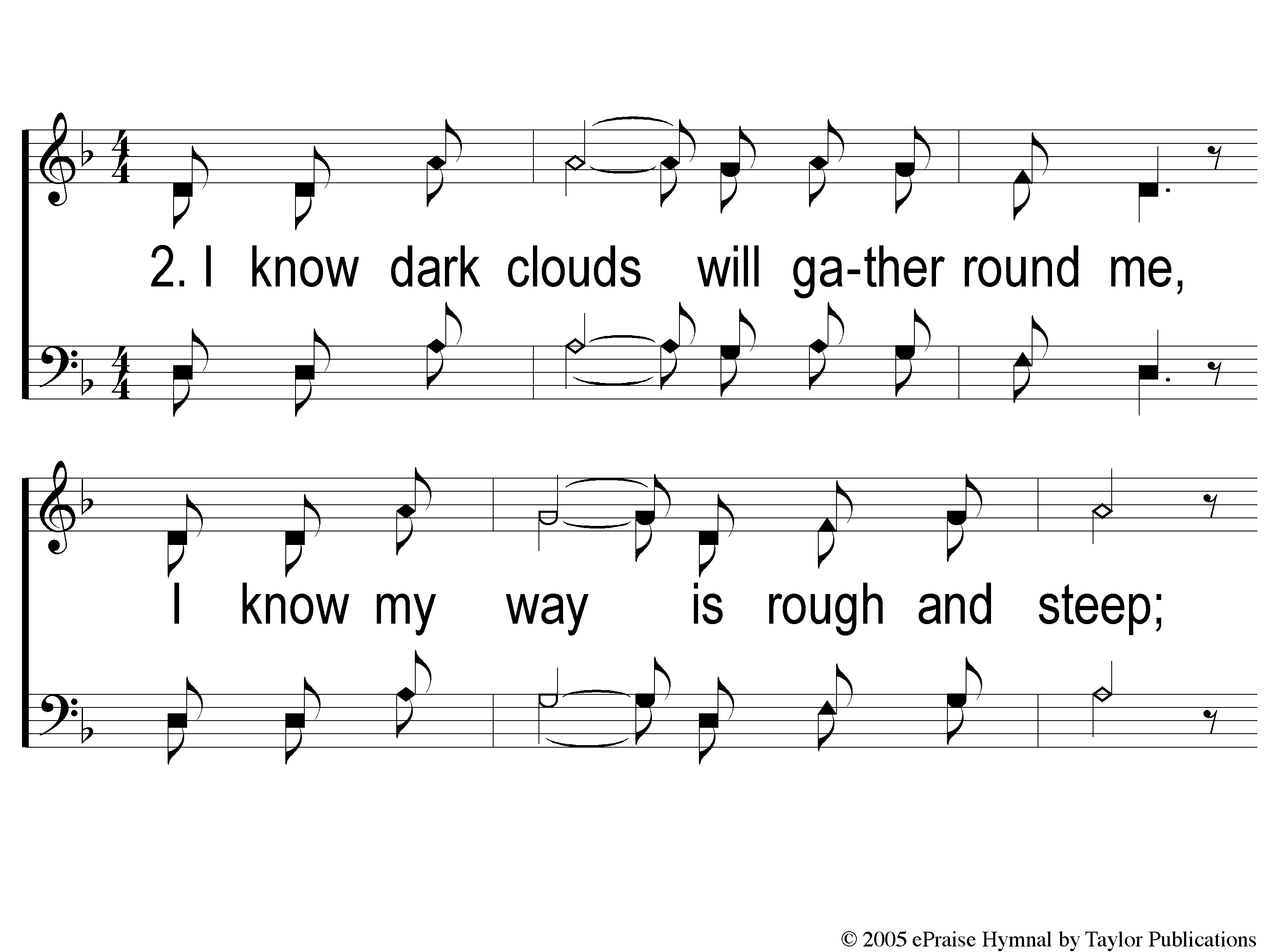 I Am A Poor Wayfaring Stranger
979
2-1 I Am A Poor Wayfaring Stranger
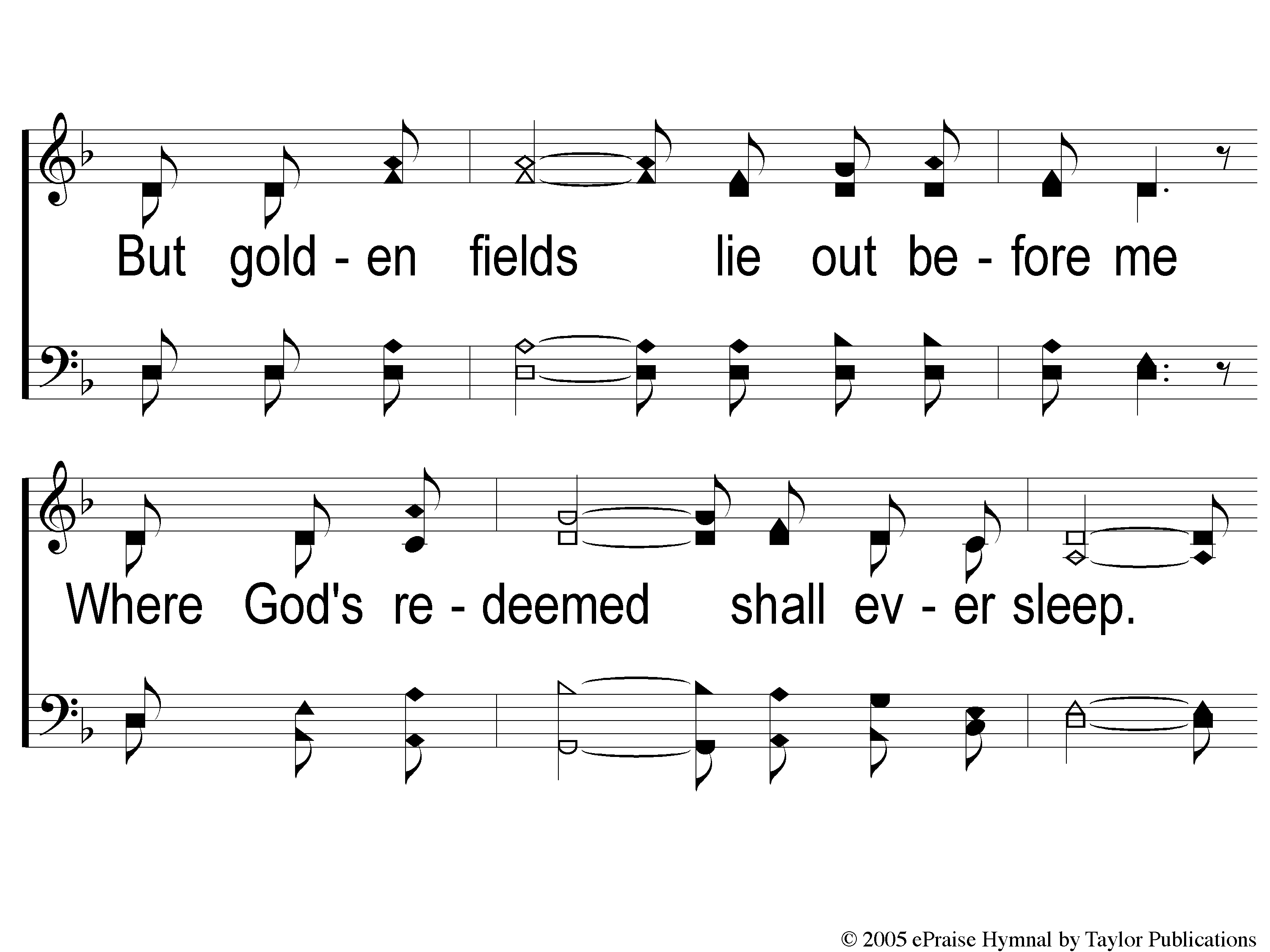 I Am A Poor Wayfaring Stranger
979
2-2 I Am A Poor Wayfaring Stranger
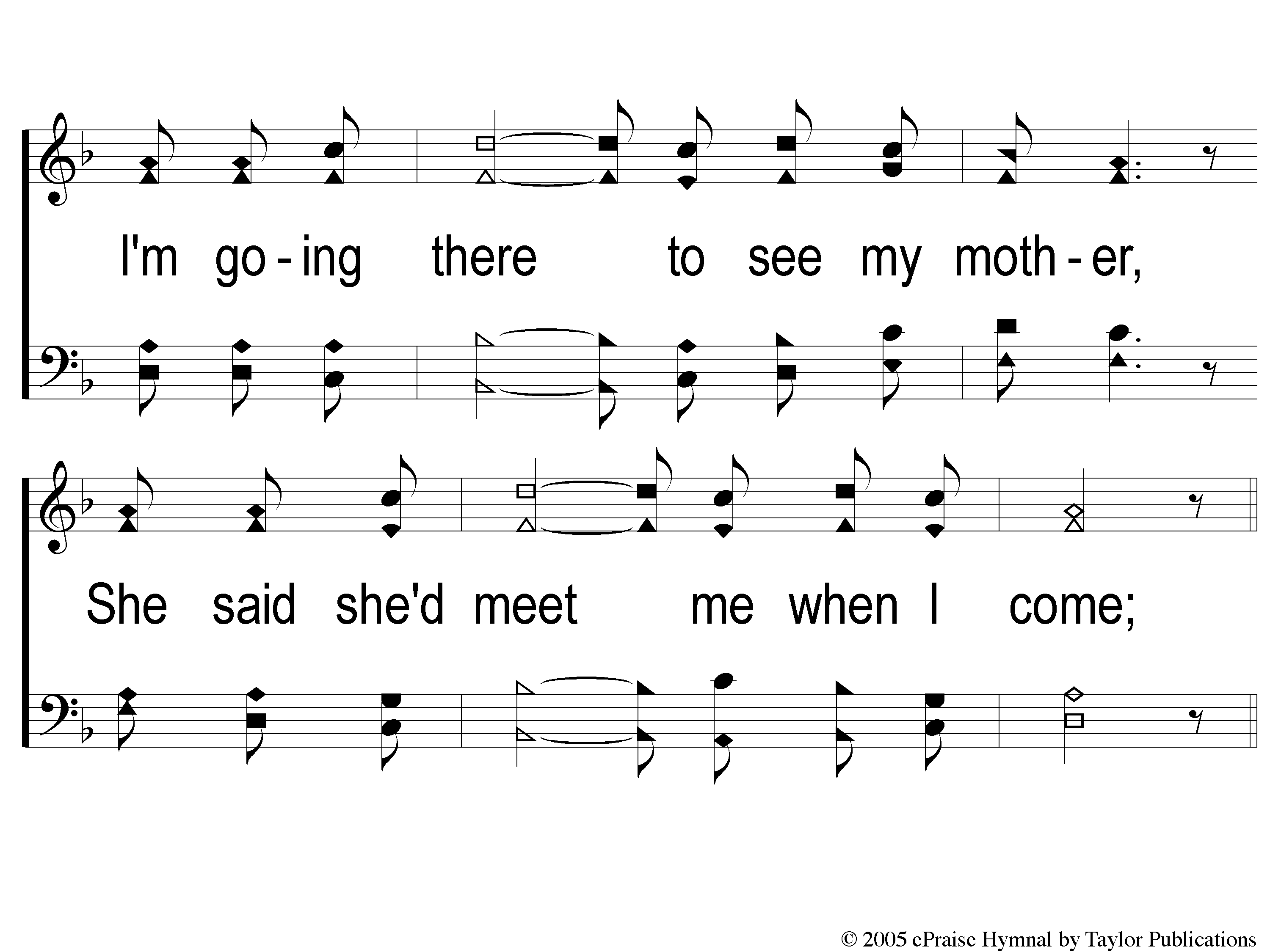 I Am A Poor Wayfaring Stranger
979
2-3 I Am A Poor Wayfaring Stranger
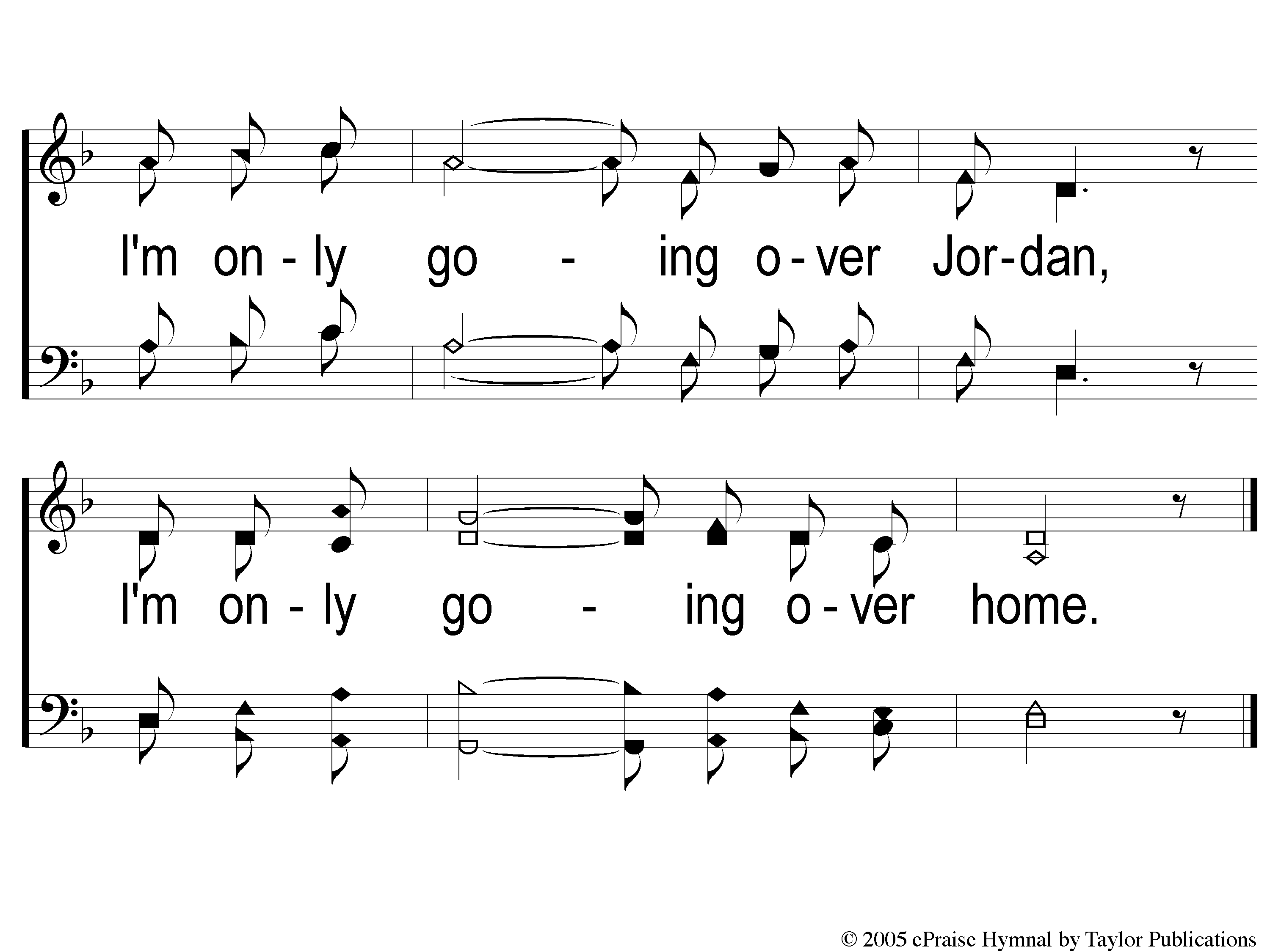 I Am A Poor Wayfaring Stranger
979
c I Am A Poor Wayfaring Stranger
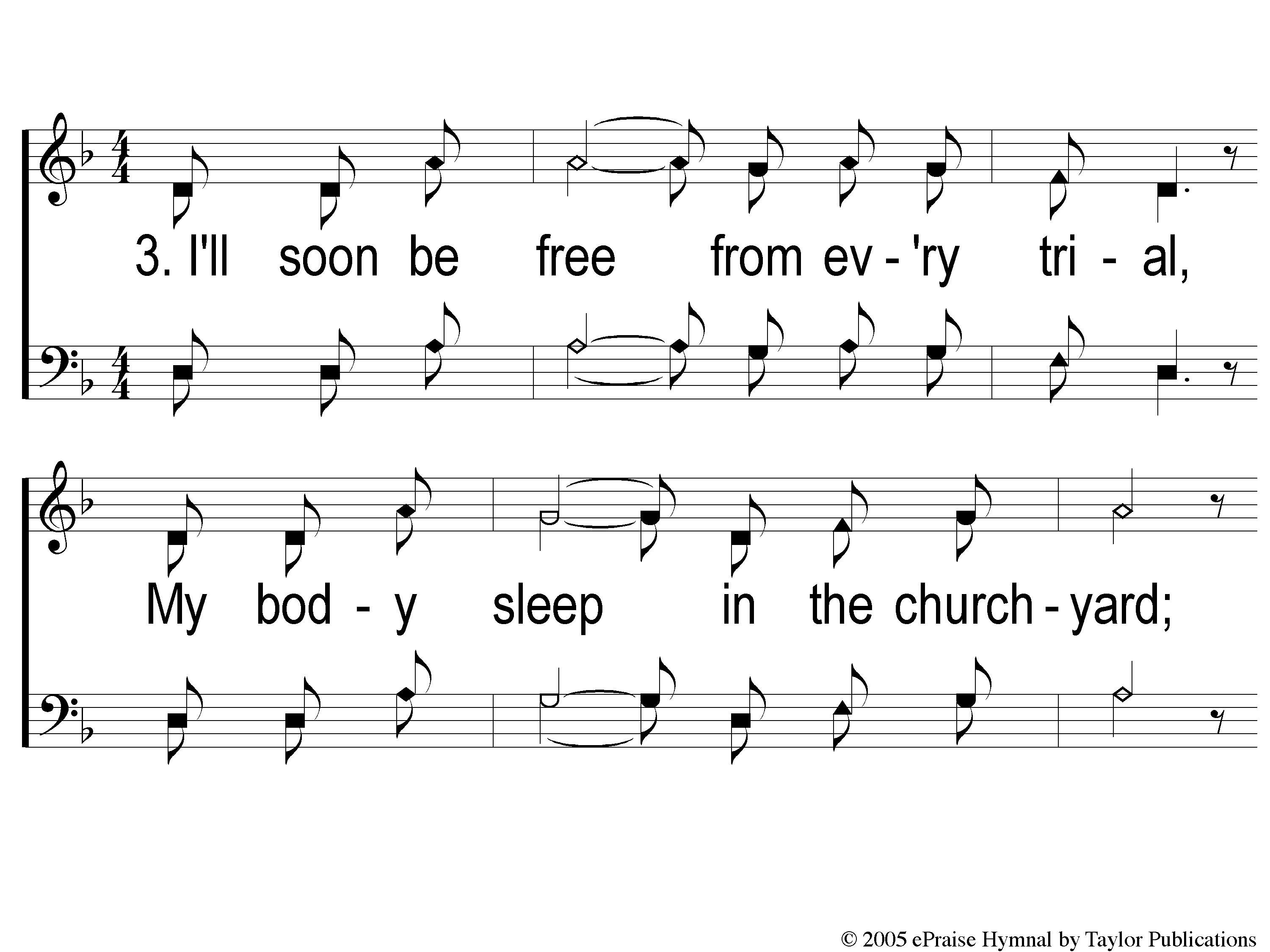 I Am A Poor Wayfaring Stranger
979
3-1 I Am A Poor Wayfaring Stranger
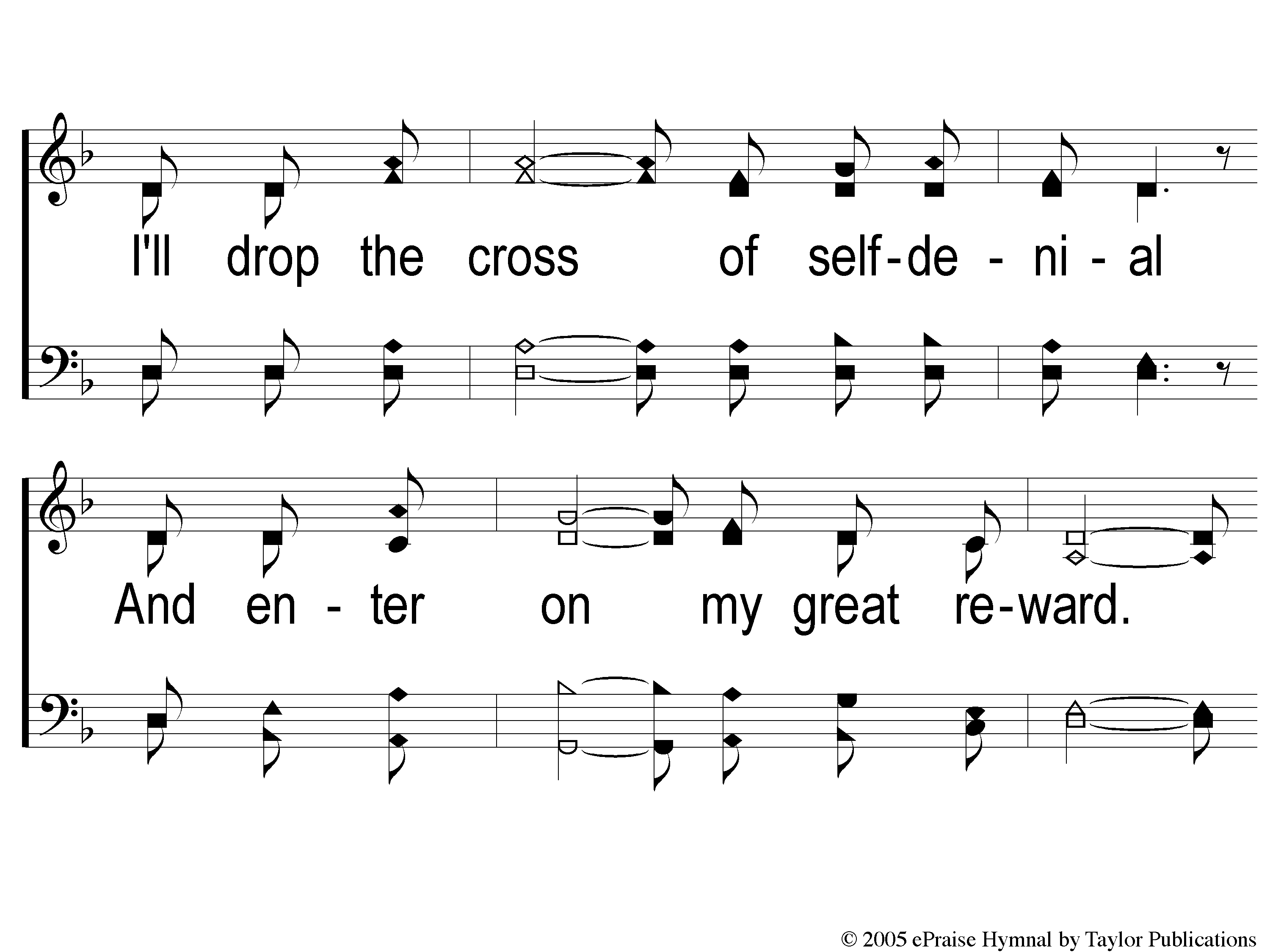 I Am A Poor Wayfaring Stranger
979
3-2 I Am A Poor Wayfaring Stranger
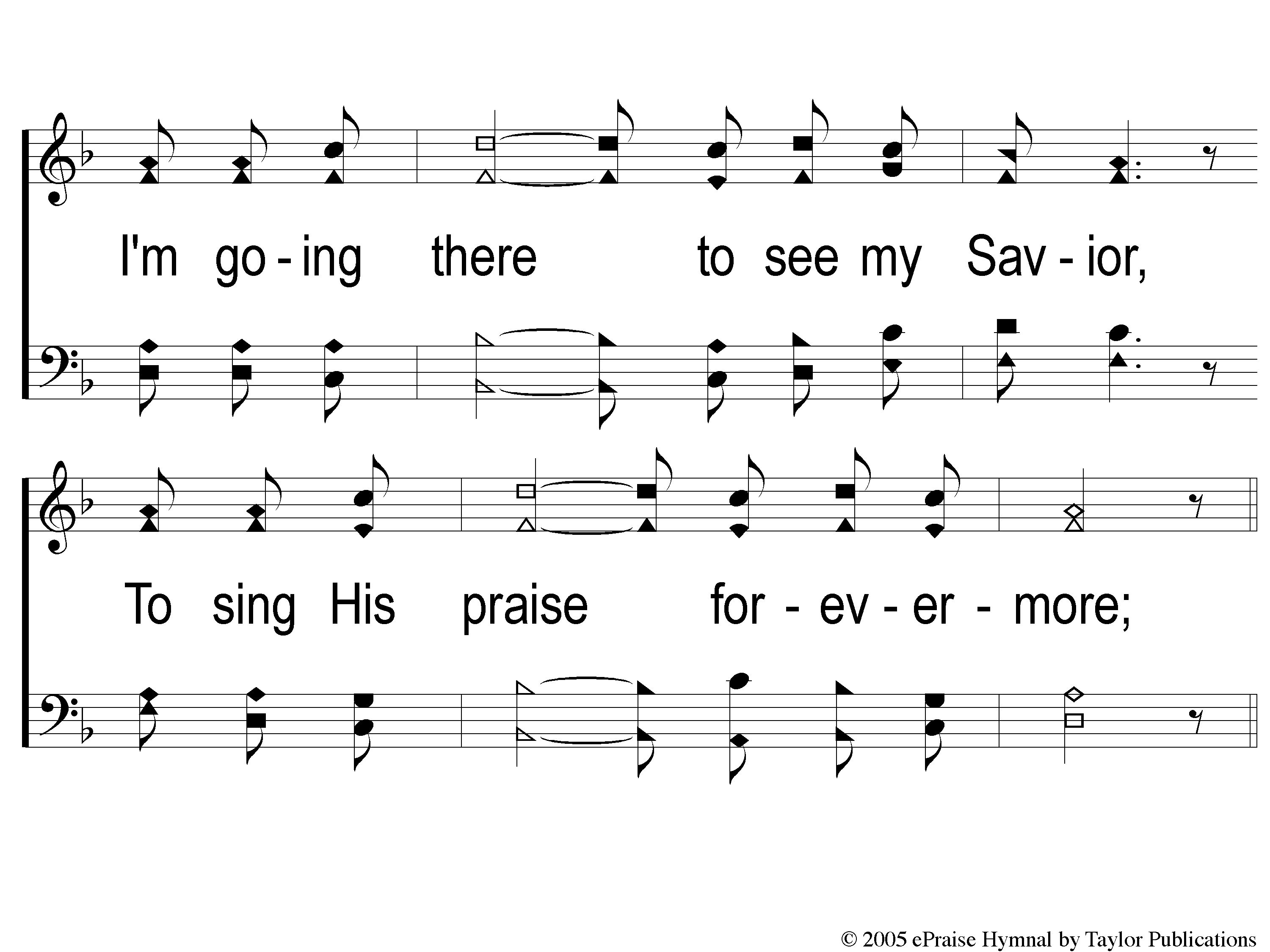 I Am A Poor Wayfaring Stranger
979
3-3 I Am A Poor Wayfaring Stranger
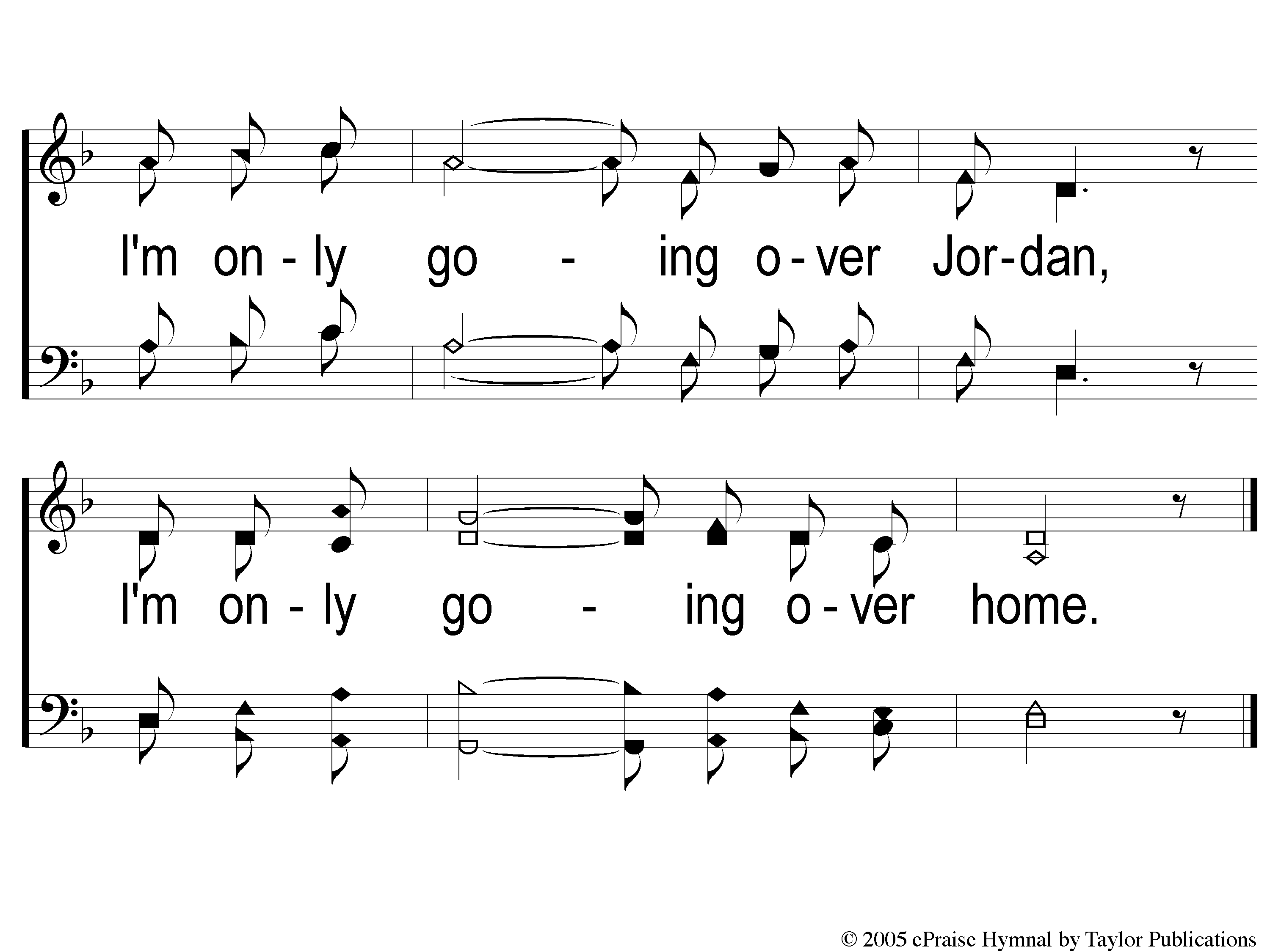 I Am A Poor Wayfaring Stranger
979
c I Am A Poor Wayfaring Stranger
Scripture Reading: 
Genesis 25:19-27
RESTORE
OUR
FOUNDATIONS
JANUARY - APRIL
Tonight @ 6pm
“Like Father, Like Son”
Problematic
Parenting Strategies
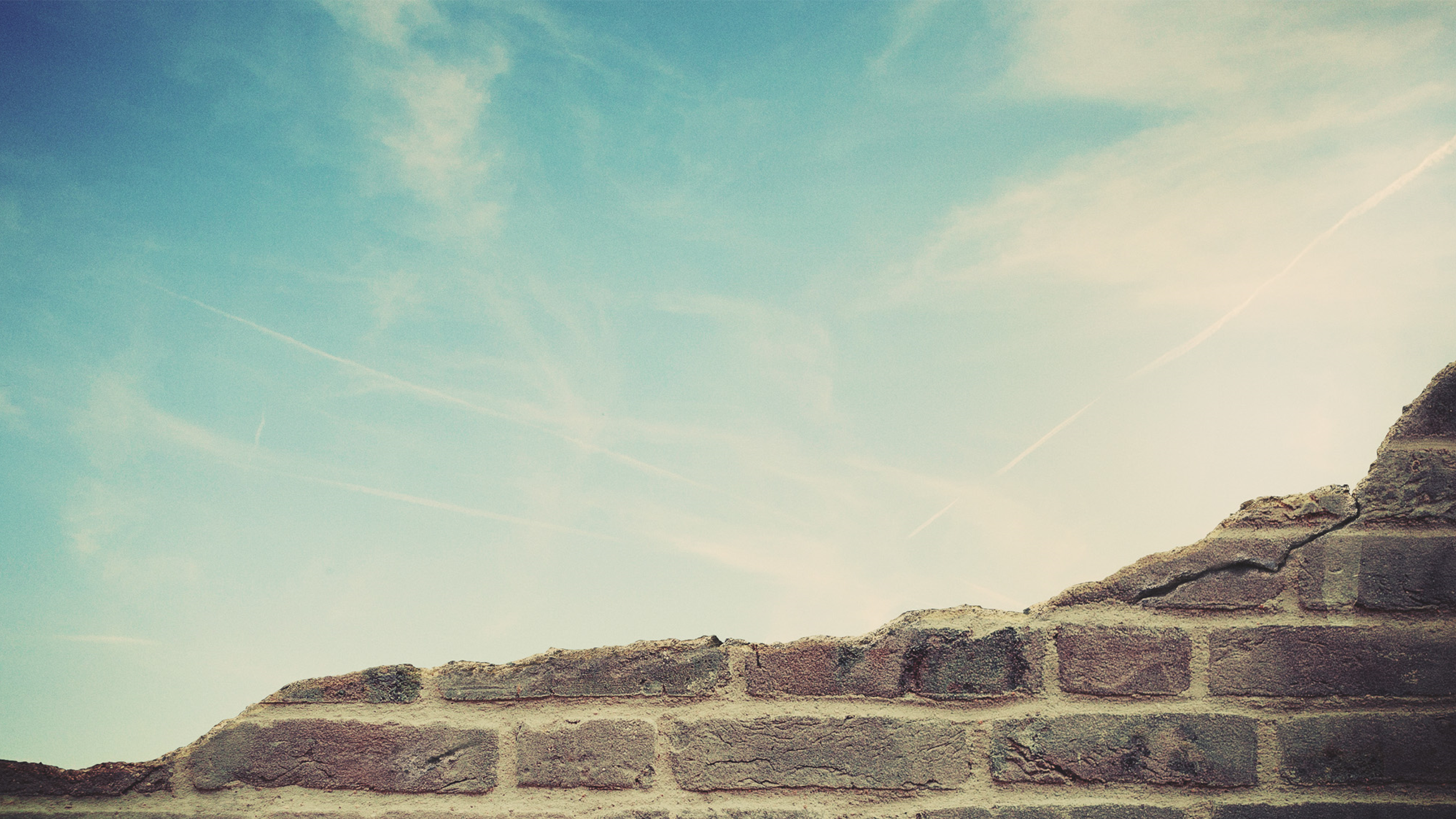 Problematic
Parenting Strategies:
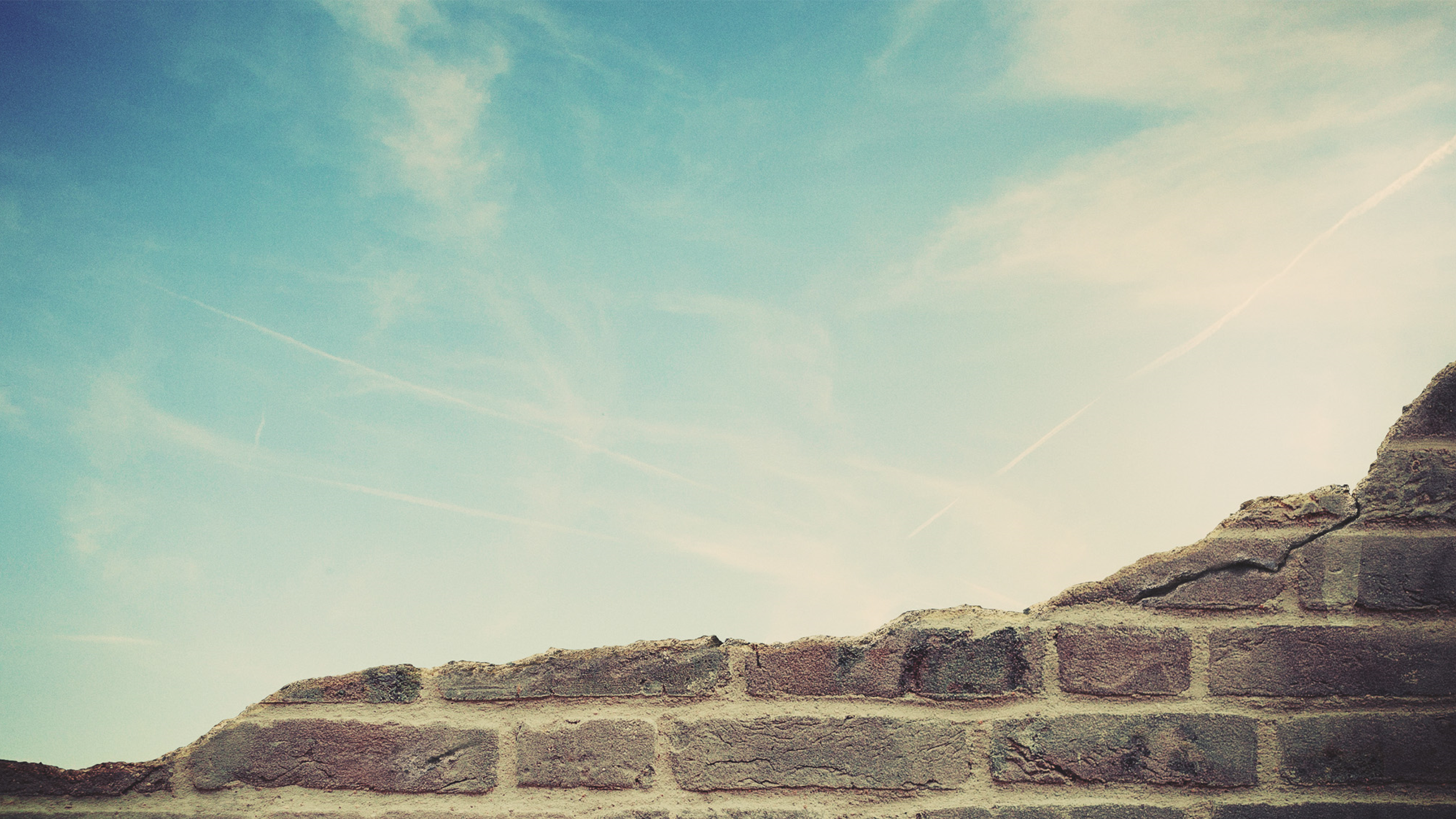 Problematic
Parenting Strategies:
Discrimination
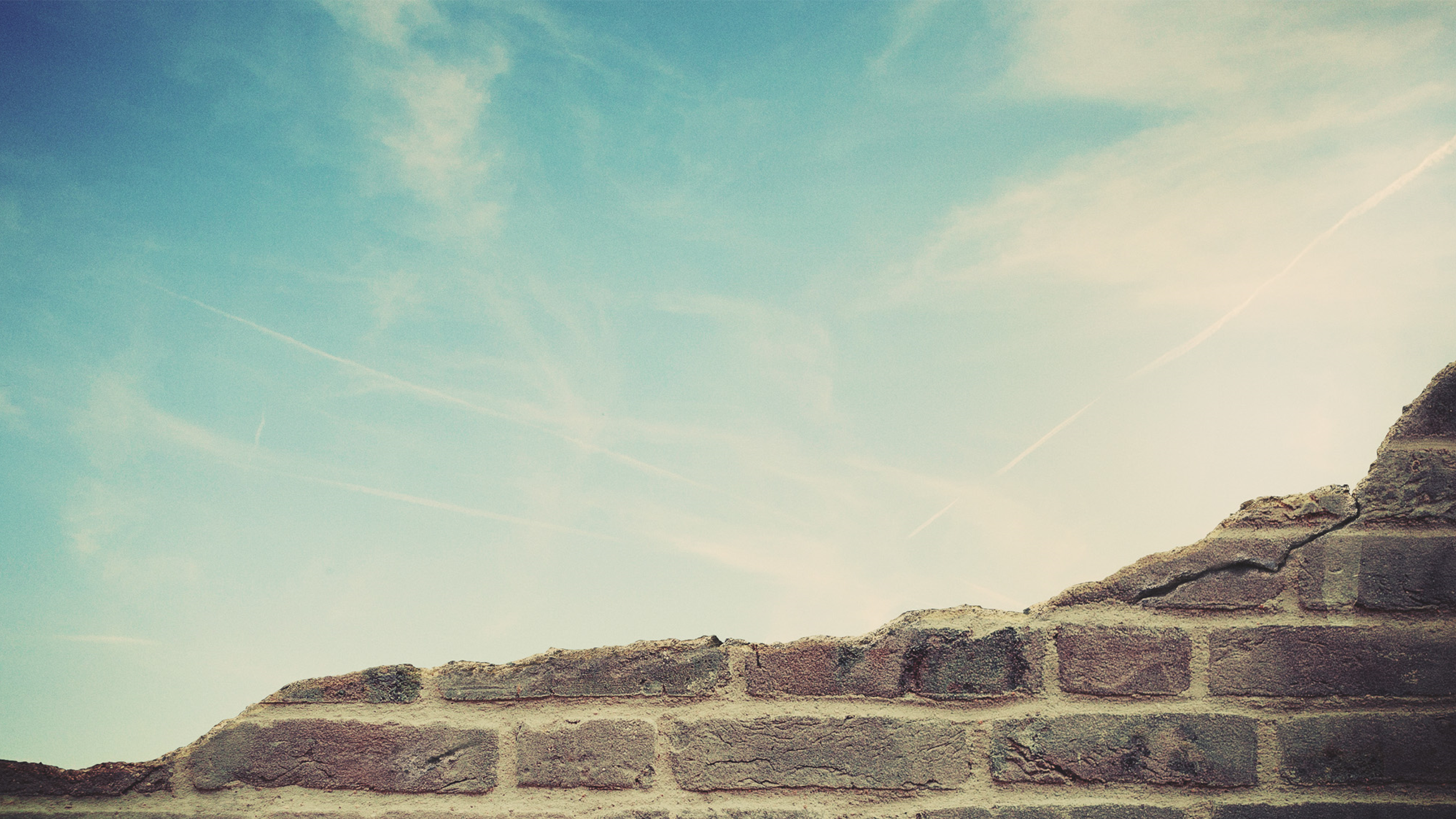 Discrimination
Gen. 25:27-28
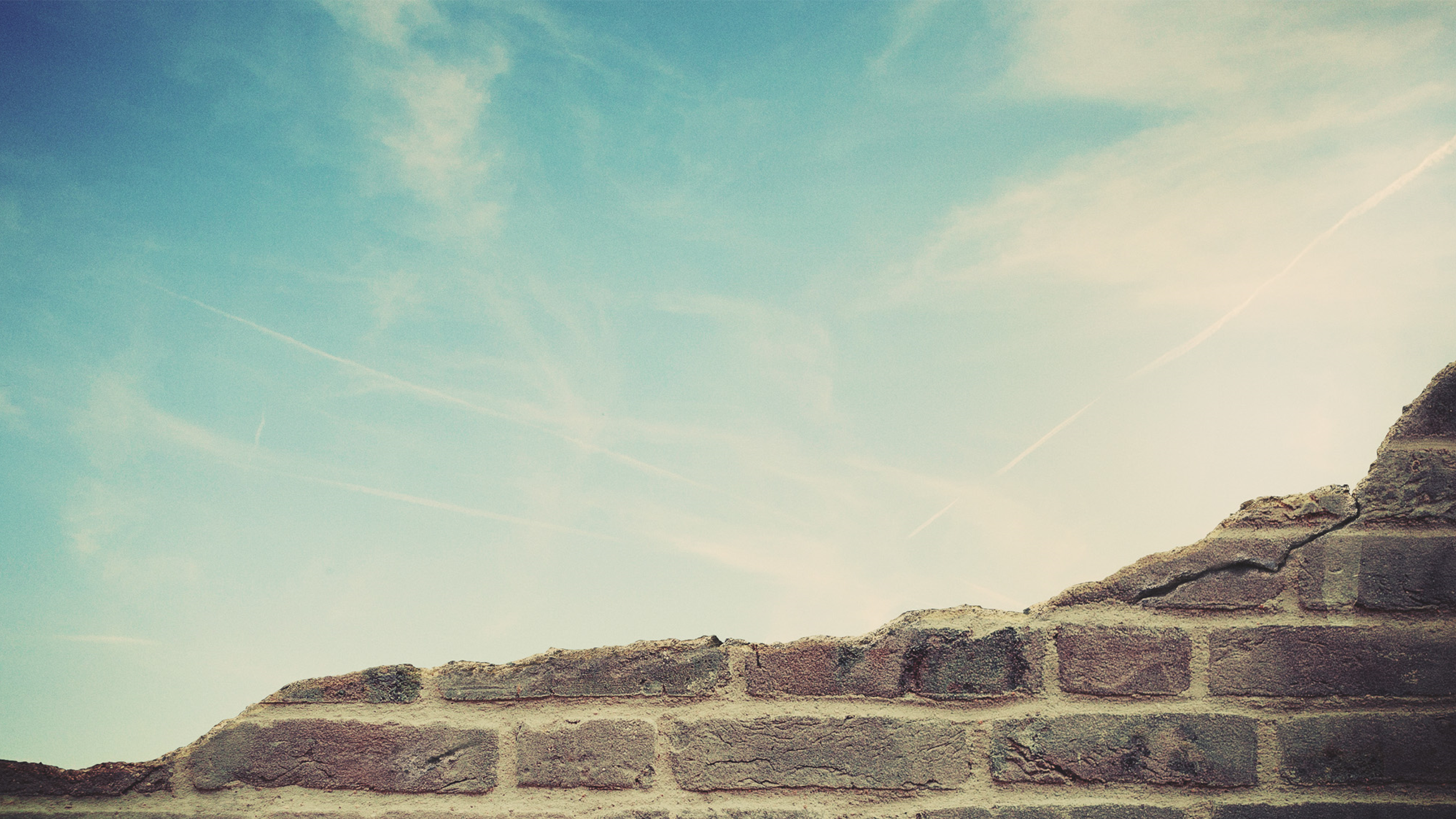 Discrimination
Gen. 25:27-28
Partiality = “Receiving The Face”
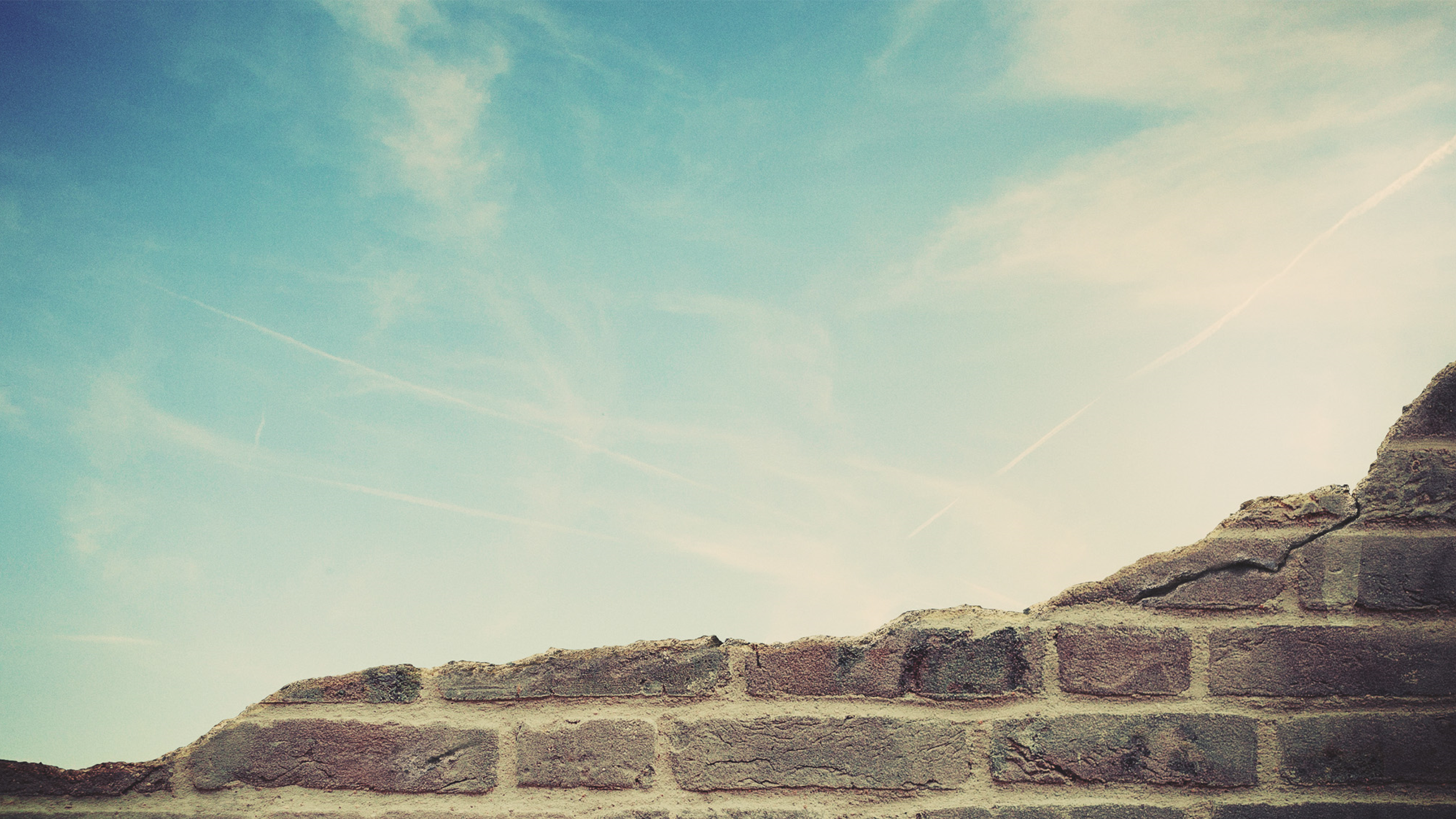 Discrimination
Gen. 25:27-28
Partiality = “Receiving The Face”
Deut. 10:17, 16:19
Job 32:21 – Prov. 24:23
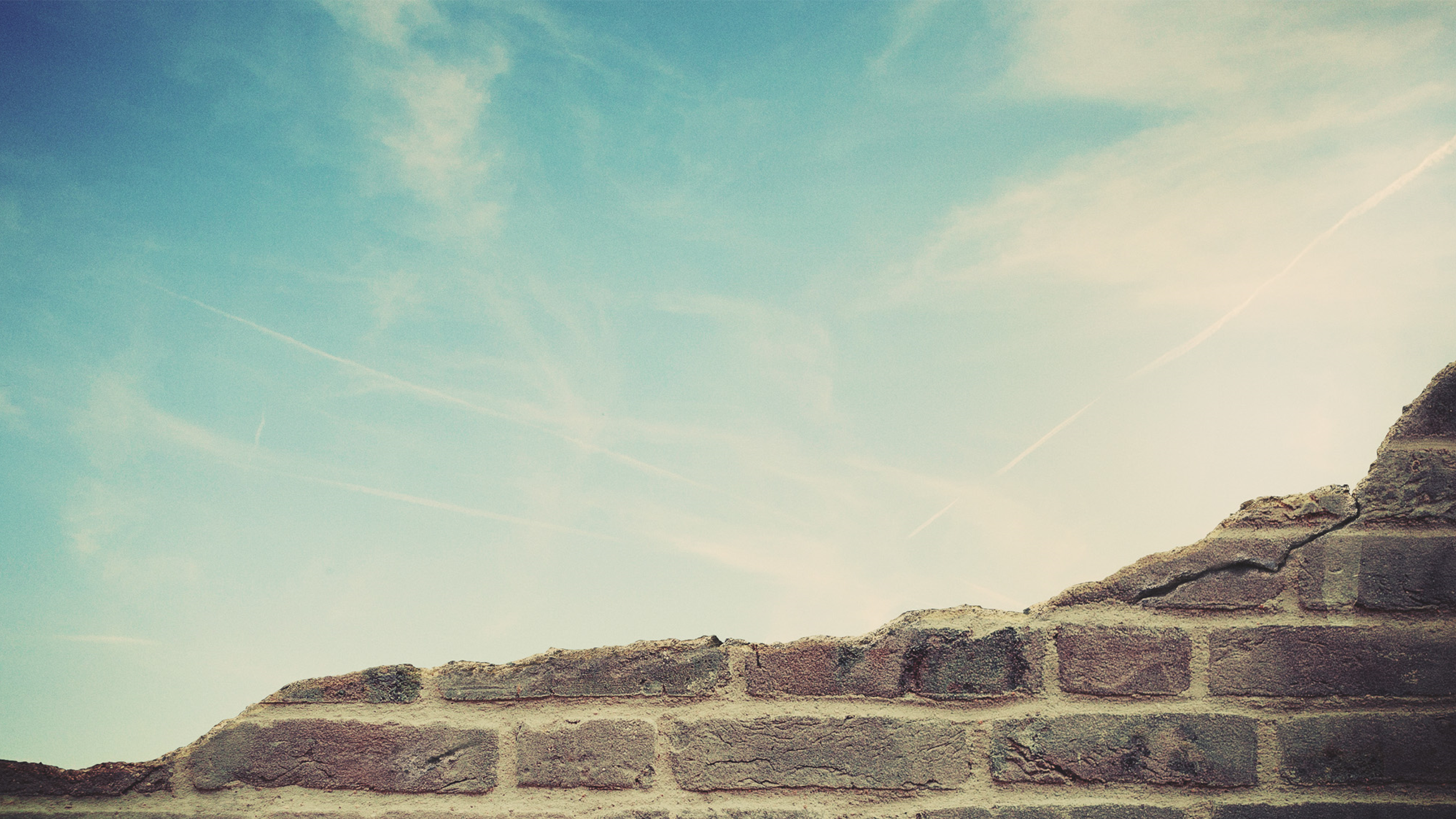 Problematic
Parenting Strategies:
Discrimination
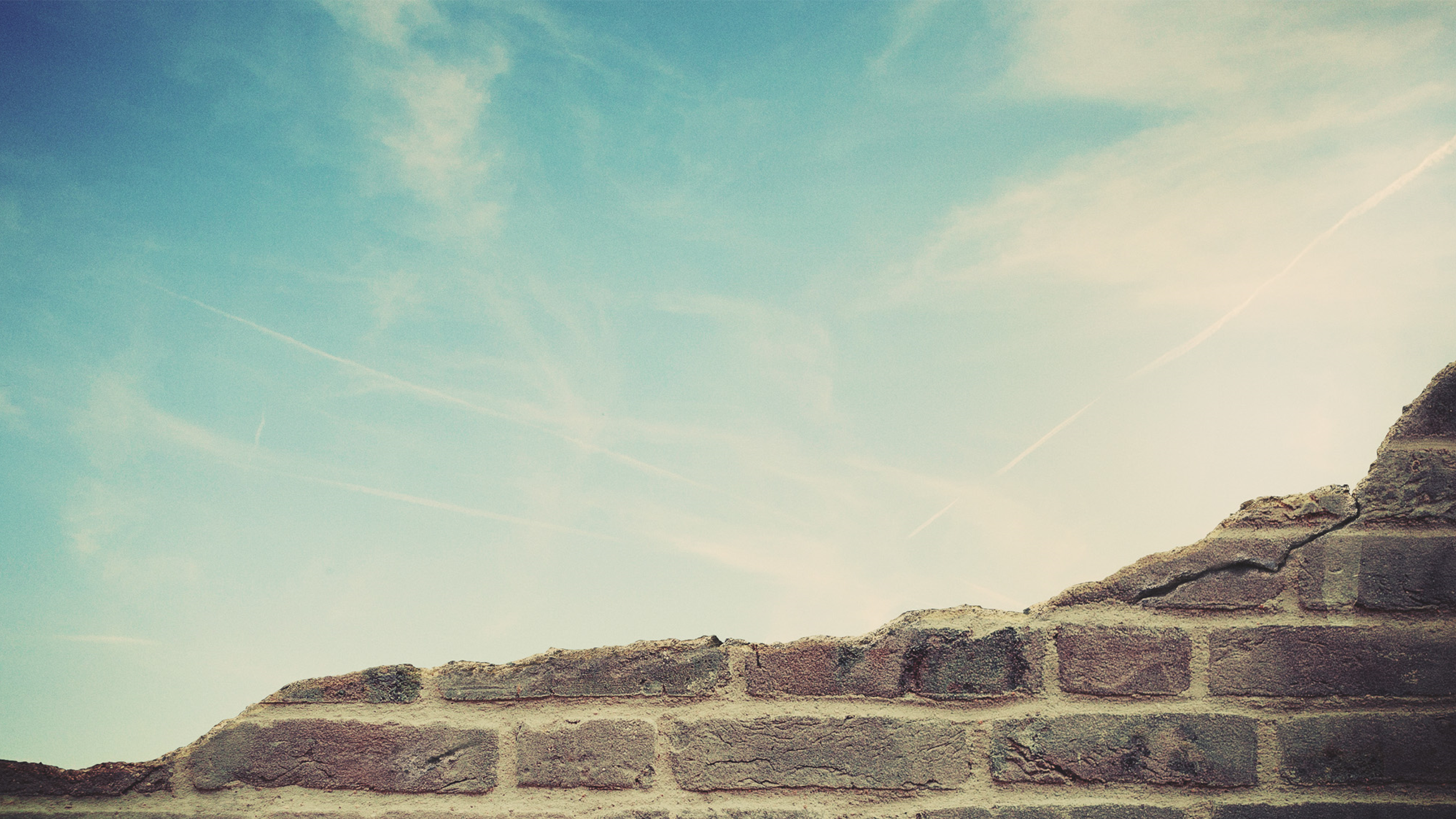 Problematic
Parenting Strategies:
Discrimination
Manipulation
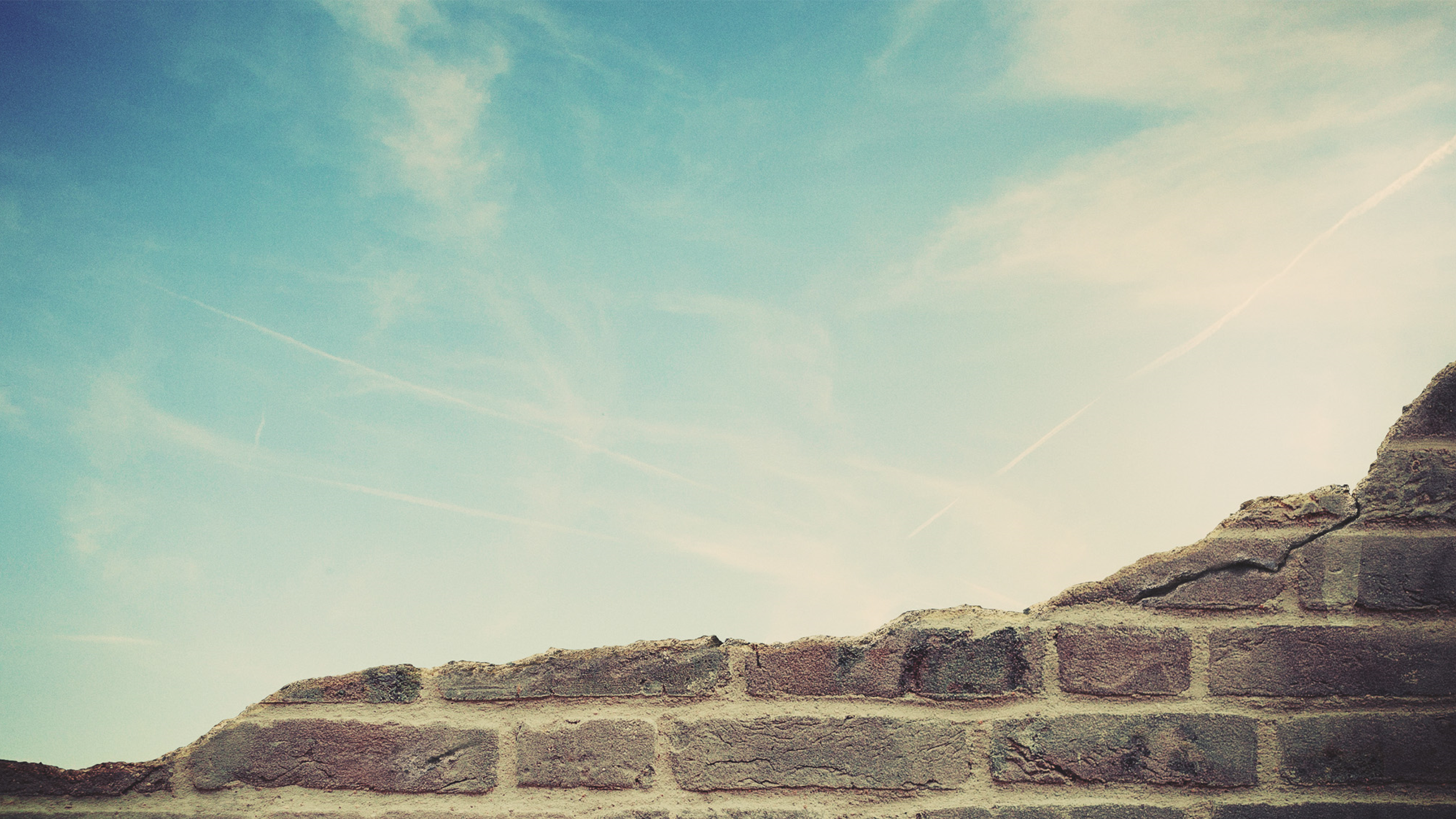 Manipulation
Gen. 27:1-11
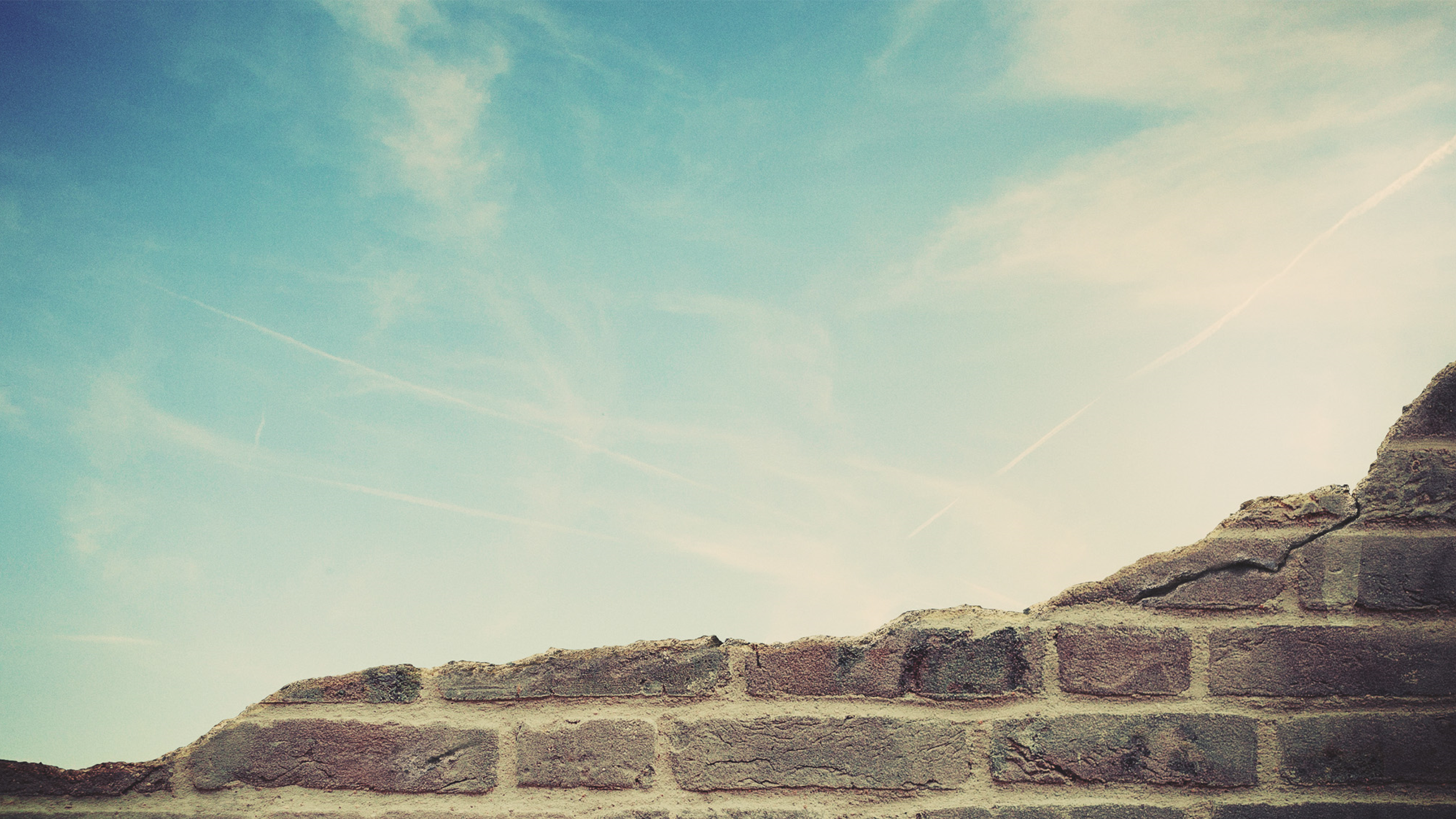 Manipulation
Gen. 27:1-11
Rebekah’s Idea
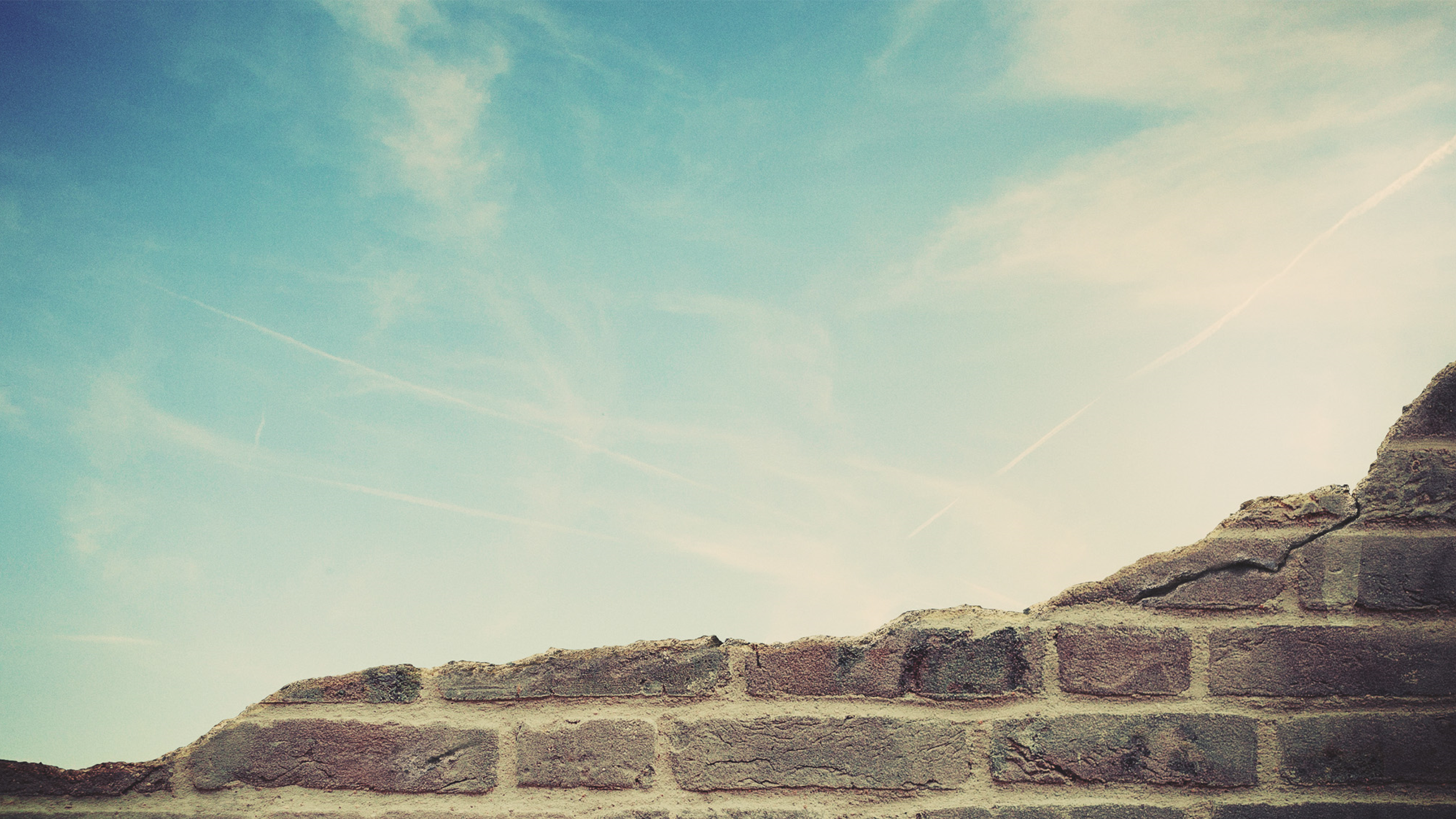 Manipulation
Gen. 27:1-11
Rebekah’s Idea
Rom. 16:18 – Col. 2:4
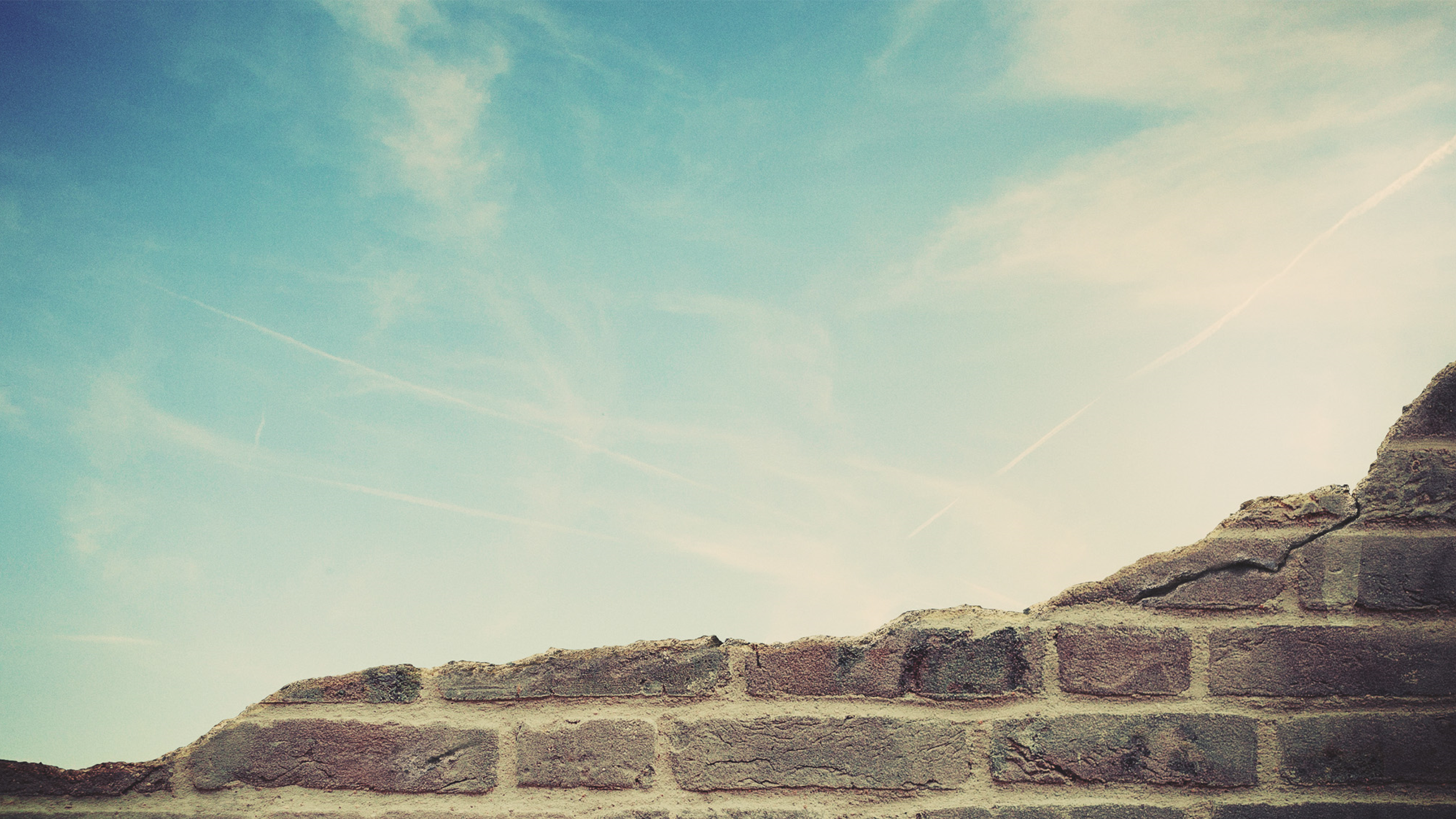 Problematic
Parenting Strategies:
Discrimination
Manipulation
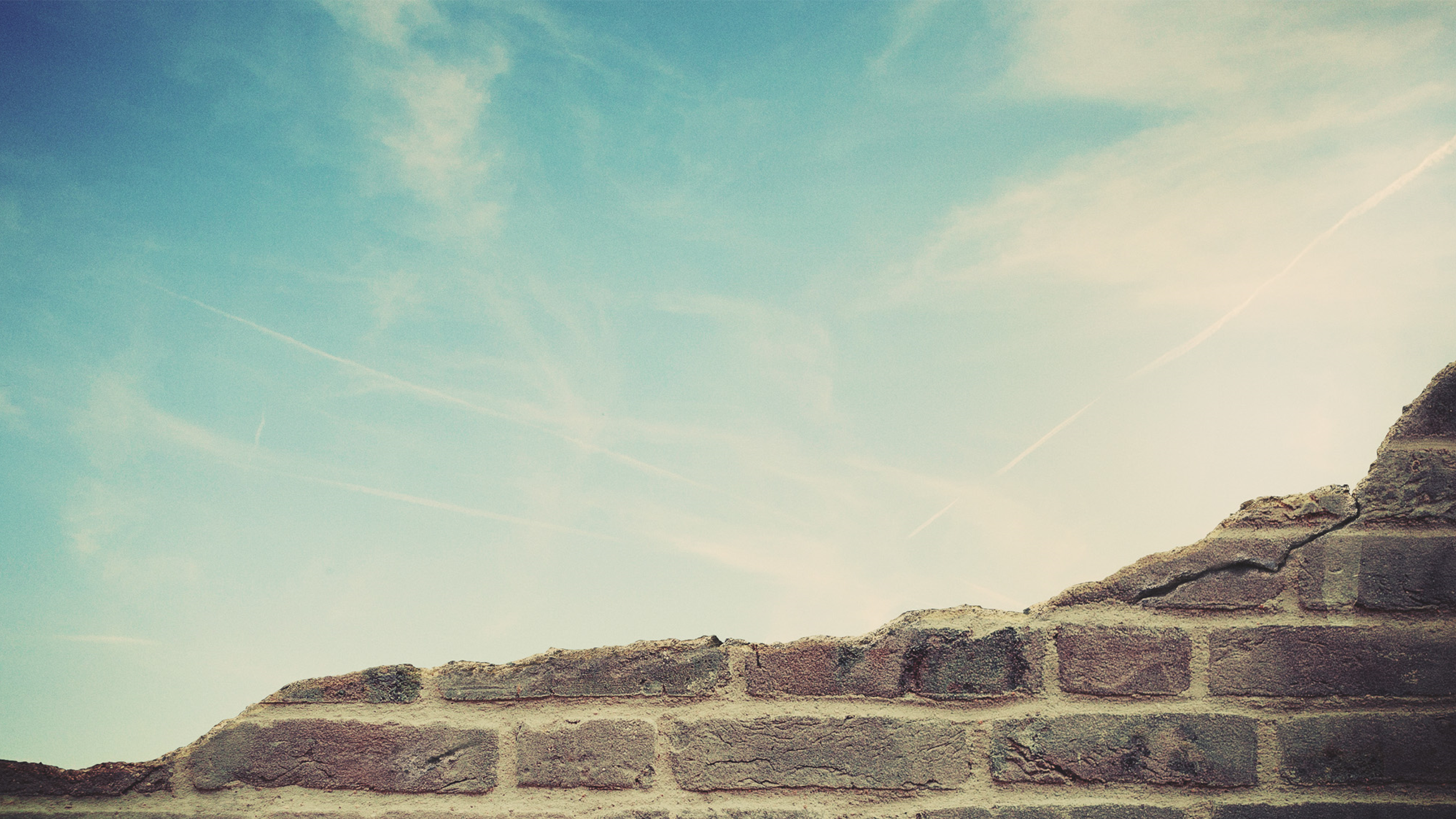 Problematic
Parenting Strategies:
Discrimination
Manipulation
Inattention
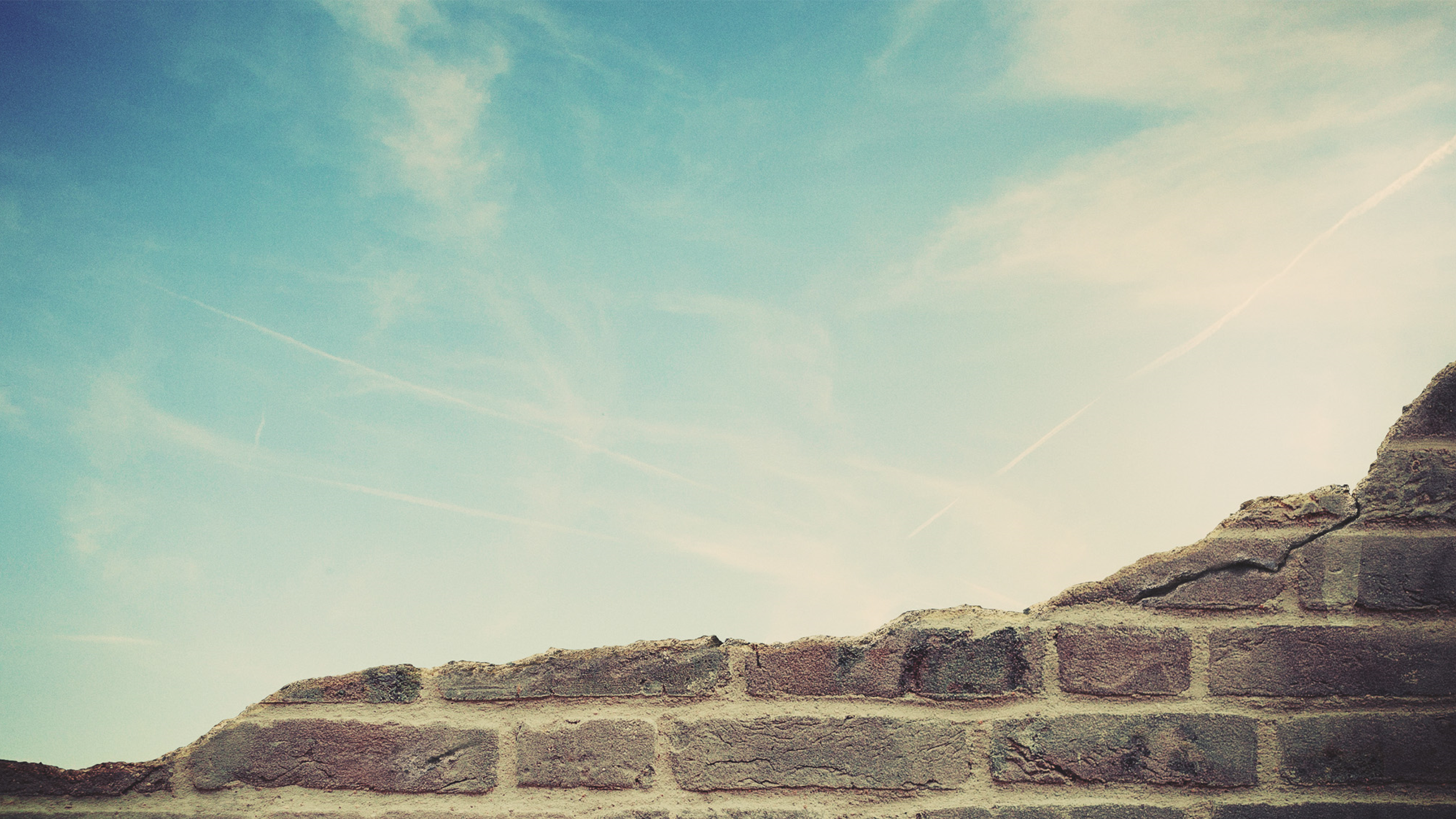 Inattention
Gen. 27:1-4
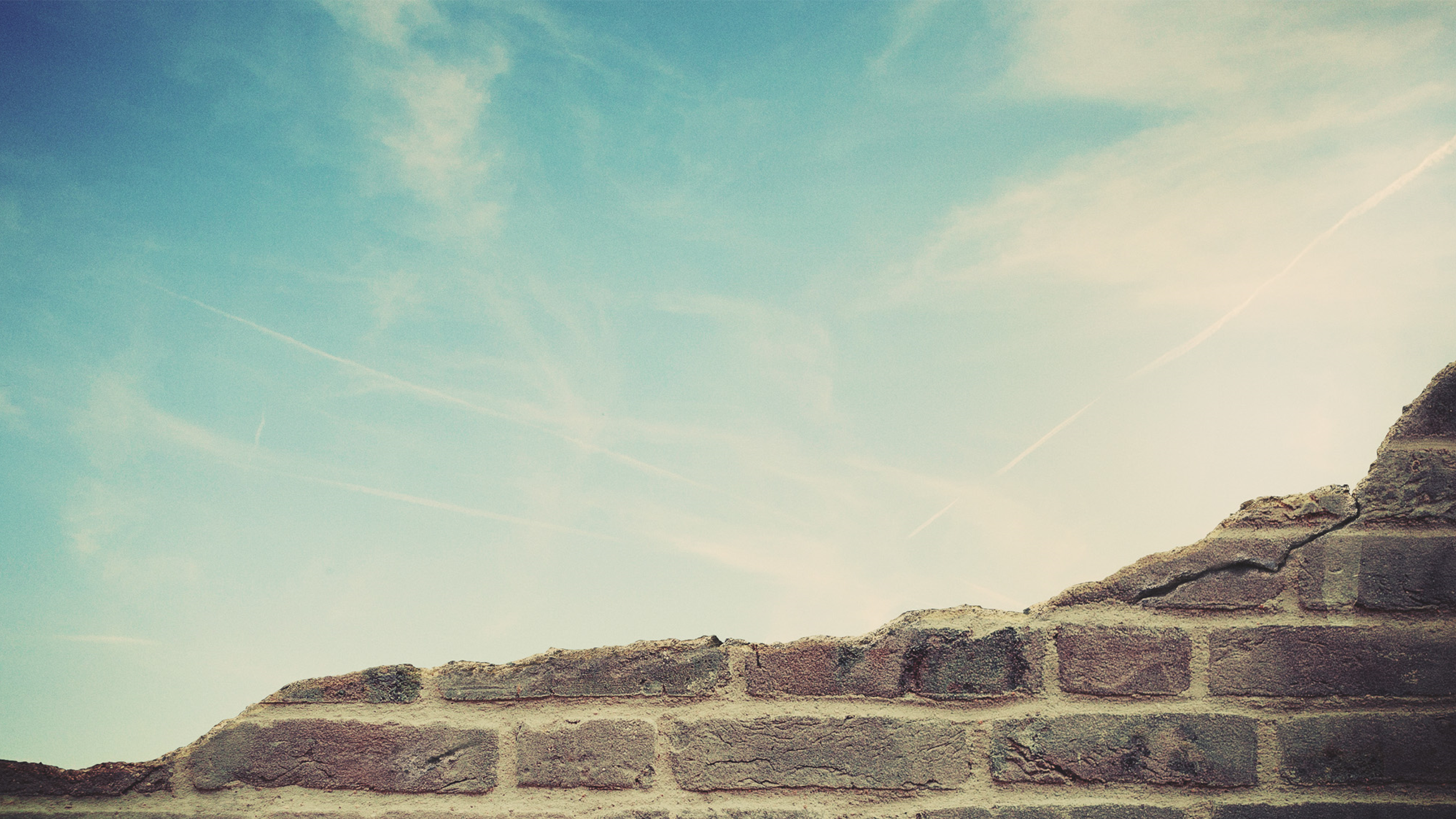 Inattention
Gen. 27:1-4

What About The Prophecy?
Gen. 25:23
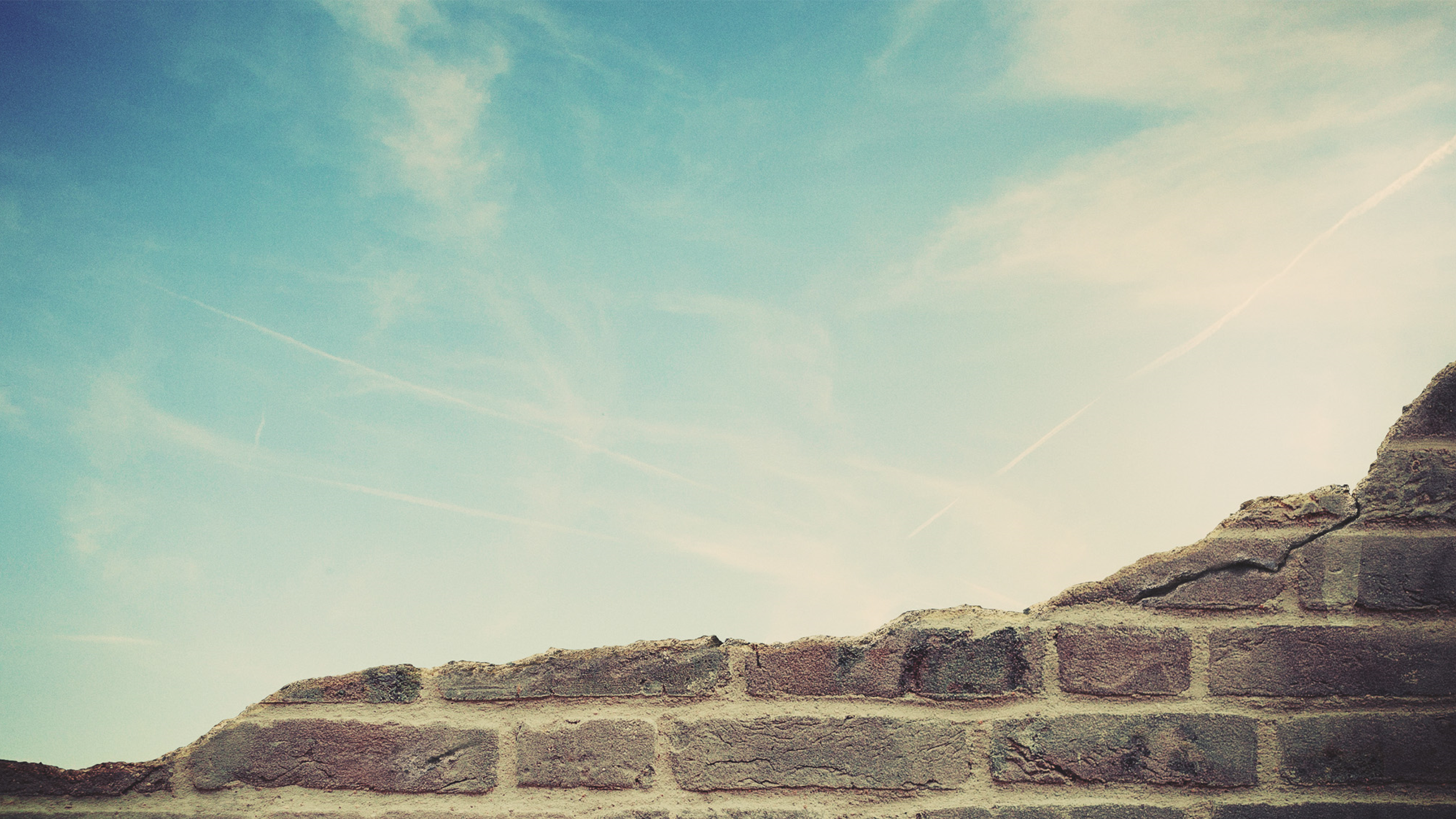 Inattention
Deut. 8:11
Prov. 19:16
Psa. 119:83, 109, 141, 153, 176
Heb. 13:2, 16
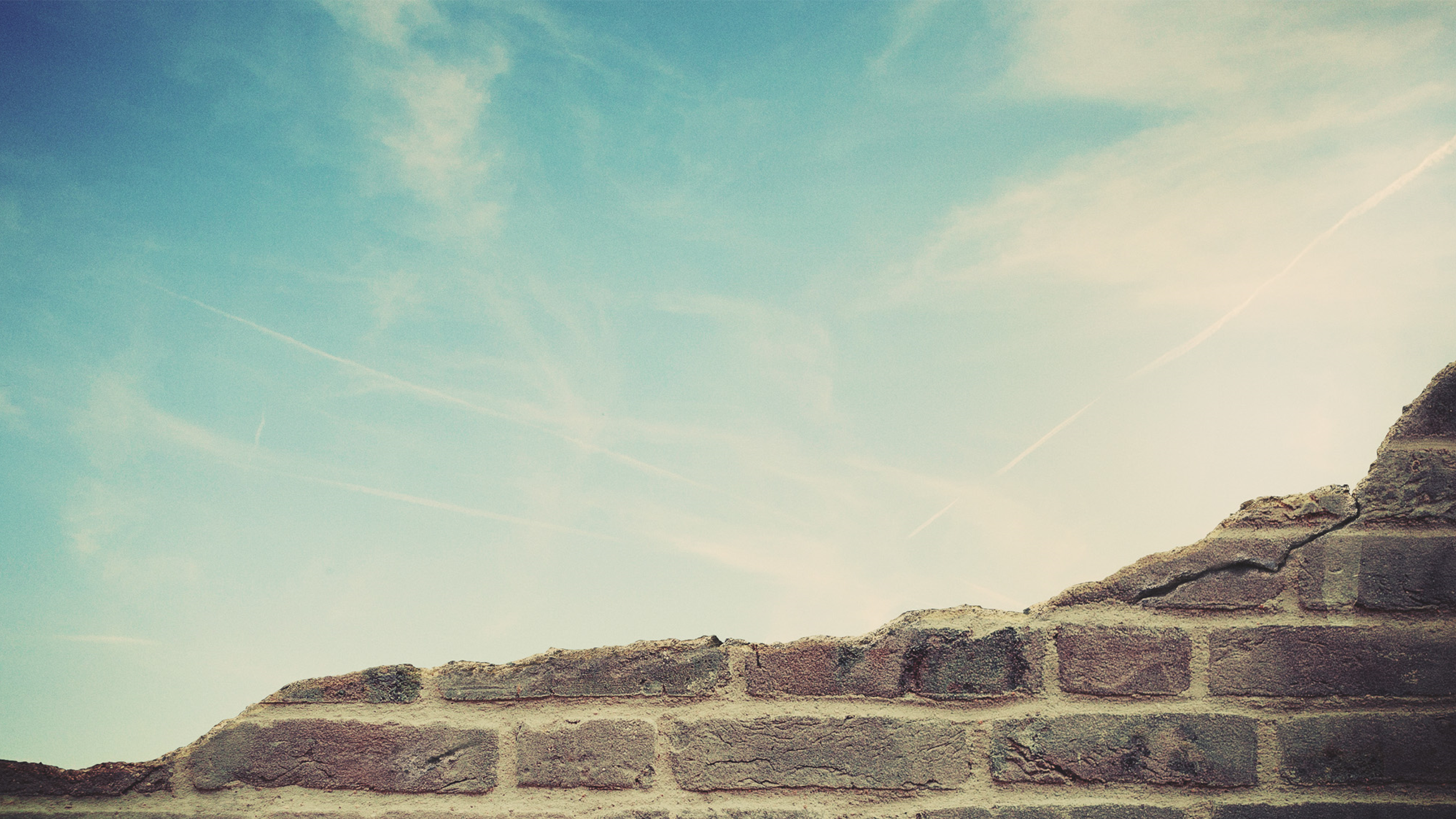 Problematic
Parenting Results:
 Discrimination leads to…
	…Conflict & Hostility
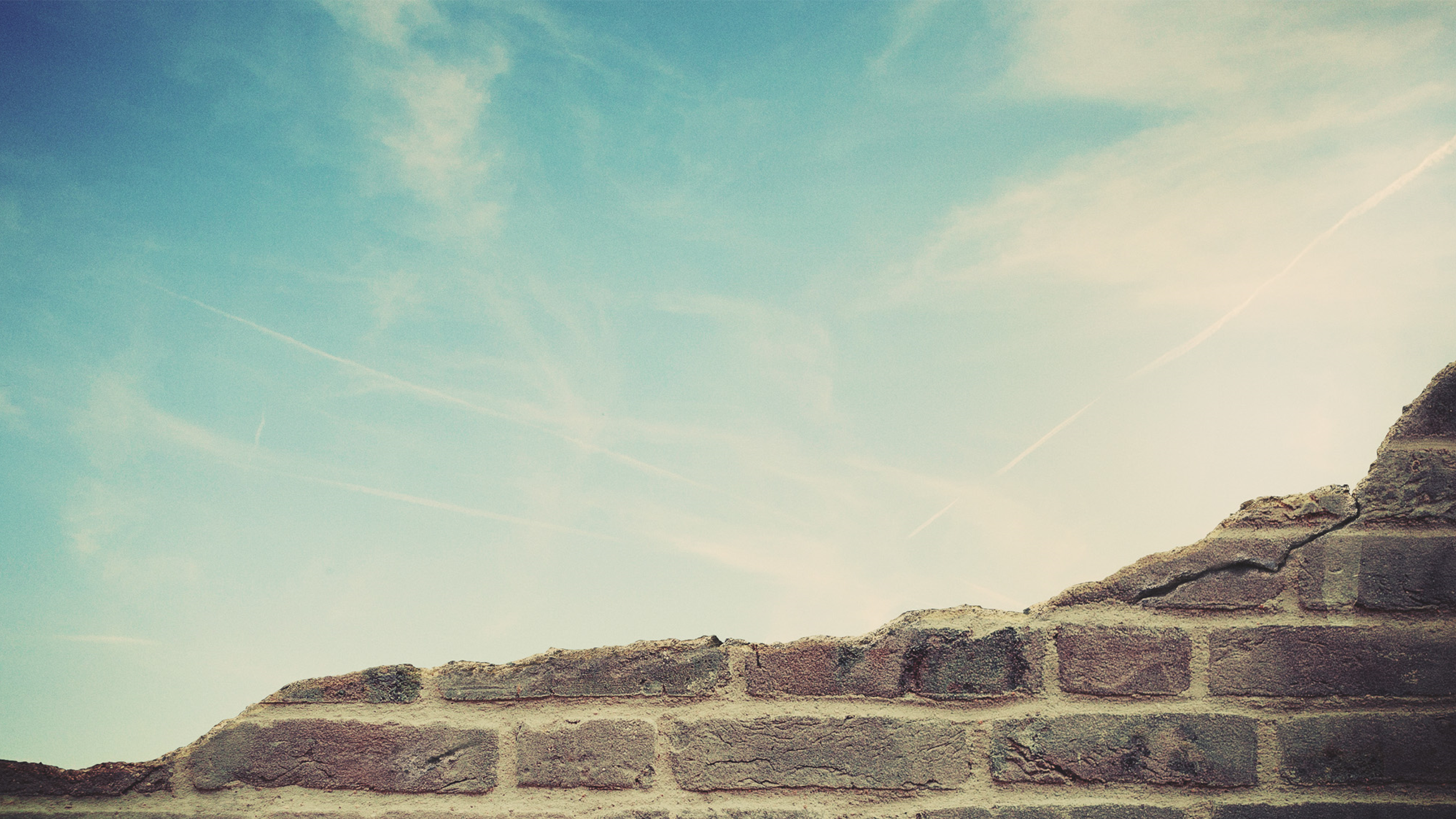 Problematic
Parenting Results:
 Discrimination leads to…
	…Conflict & Hostility
	…Ineffective Discipline
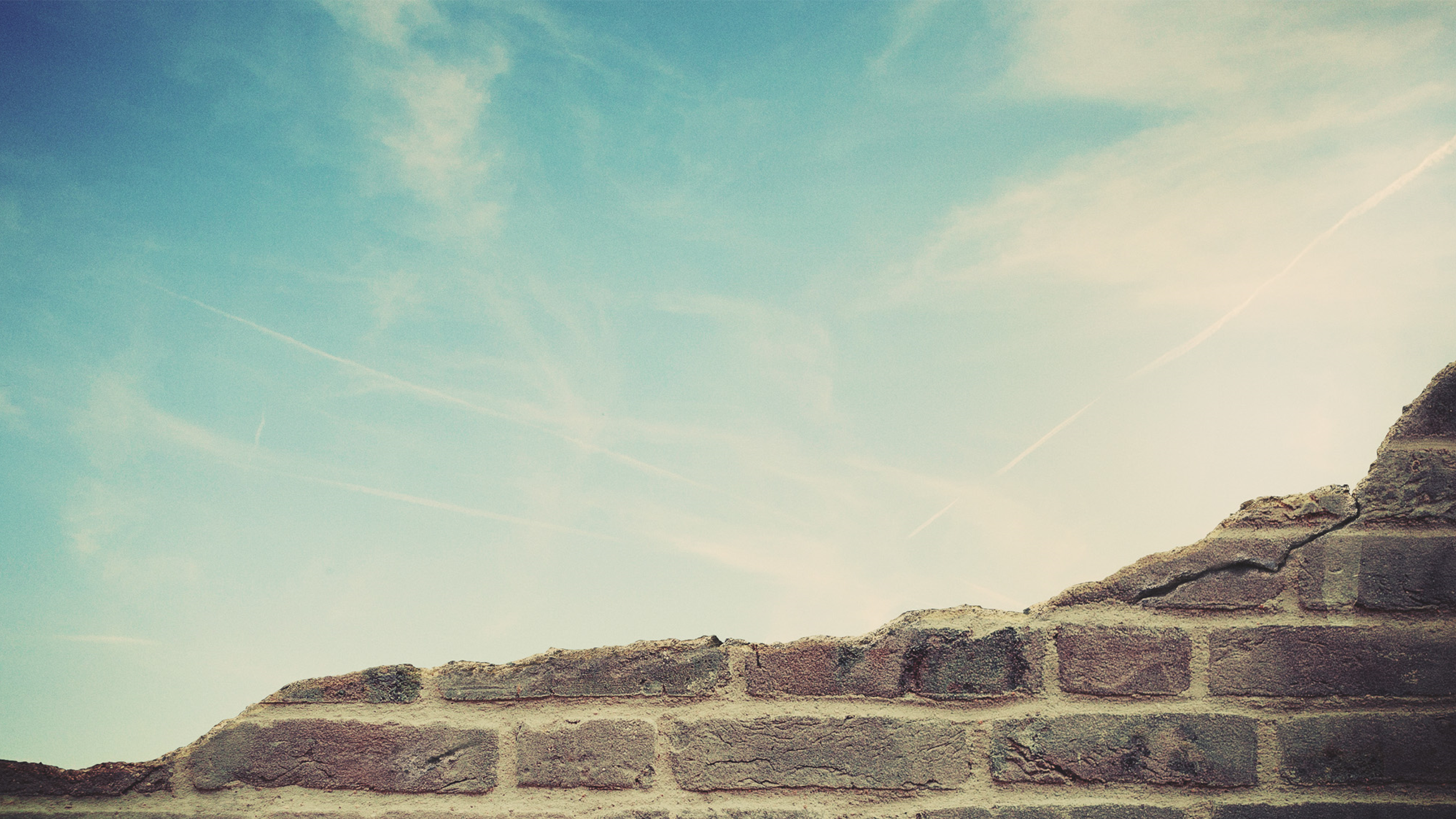 Problematic
Parenting Results:
 Discrimination leads to…
	…Conflict & Hostility
	…Ineffective Discipline
	…Seeking Attention
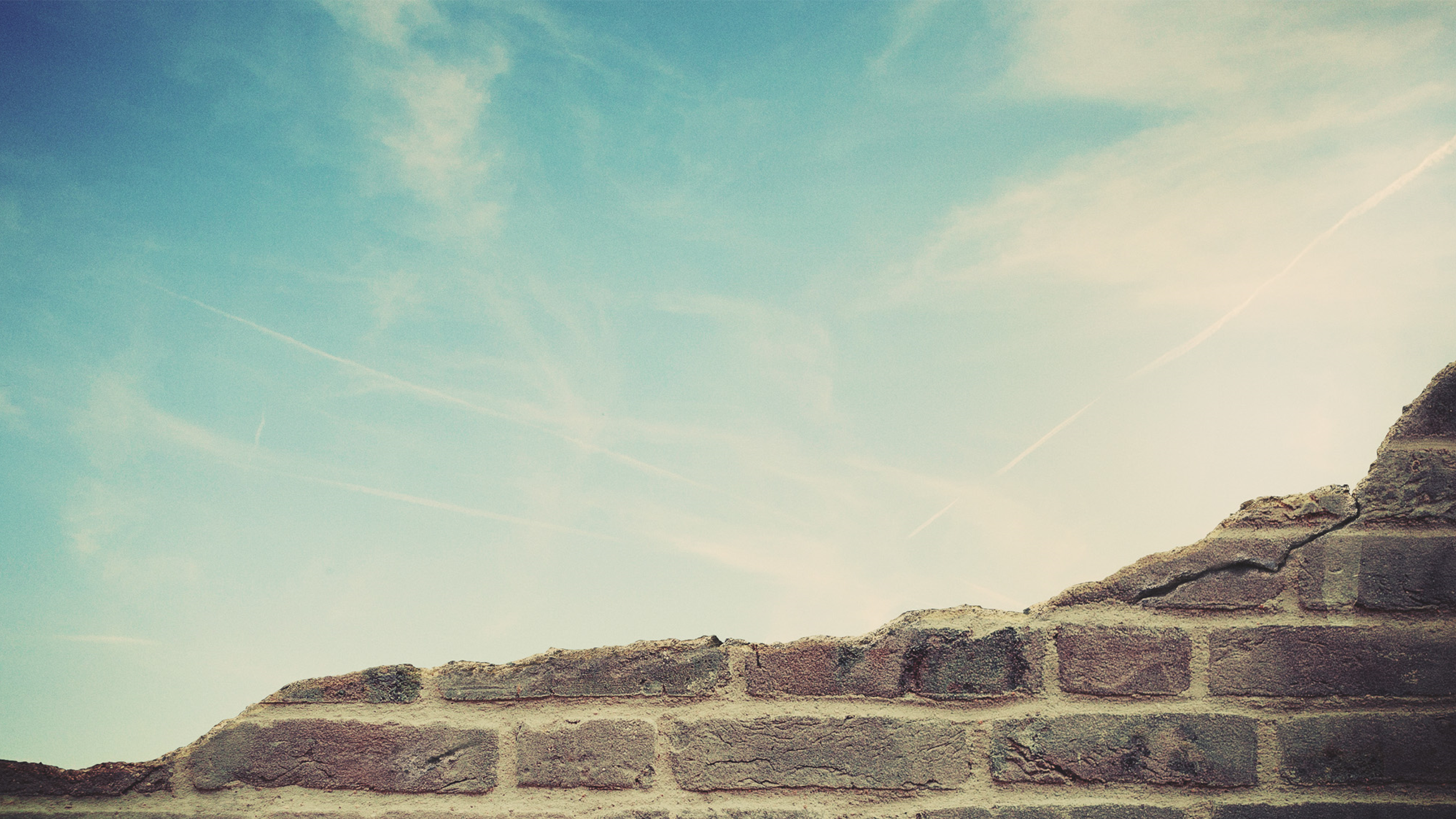 Problematic
Parenting Results:
 Manipulation leads to…
	…Conflict & Hostility
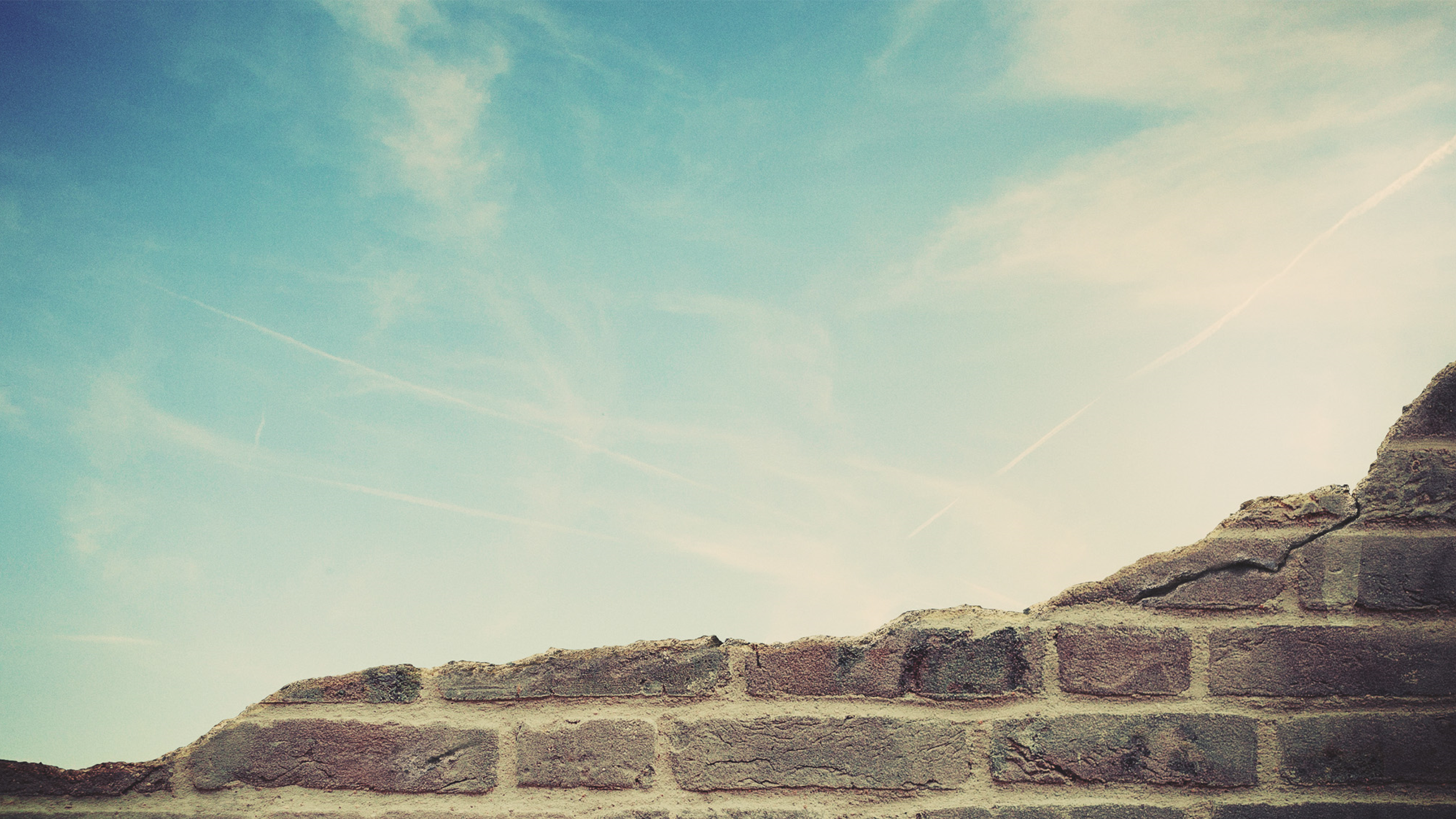 Problematic
Parenting Results:
 Manipulation leads to…
	…Conflict & Hostility
	…Distrust & Lies
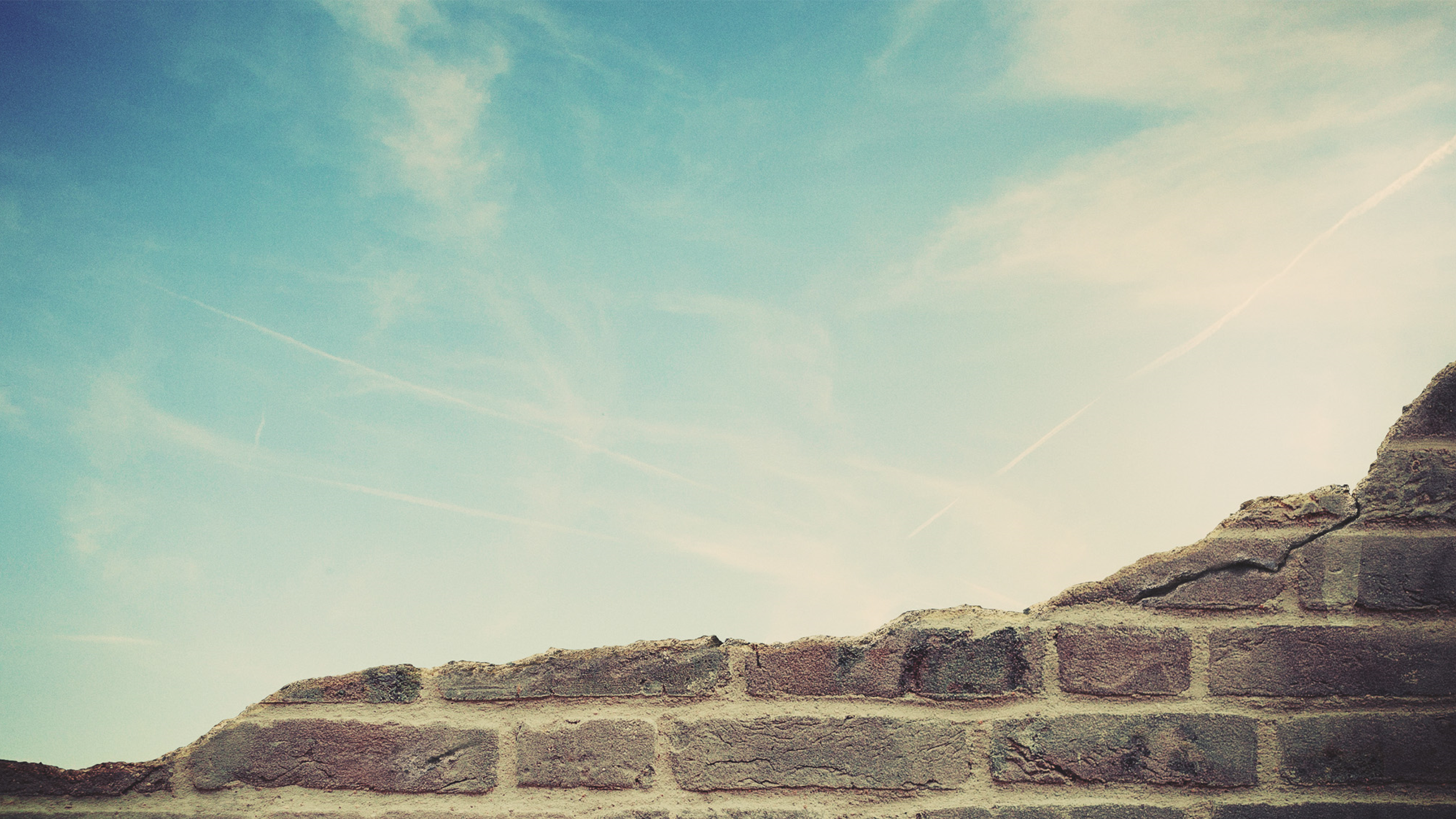 Problematic
Parenting Results:
 Inattention to God’s laws leads to…
	…Half-hearted Children
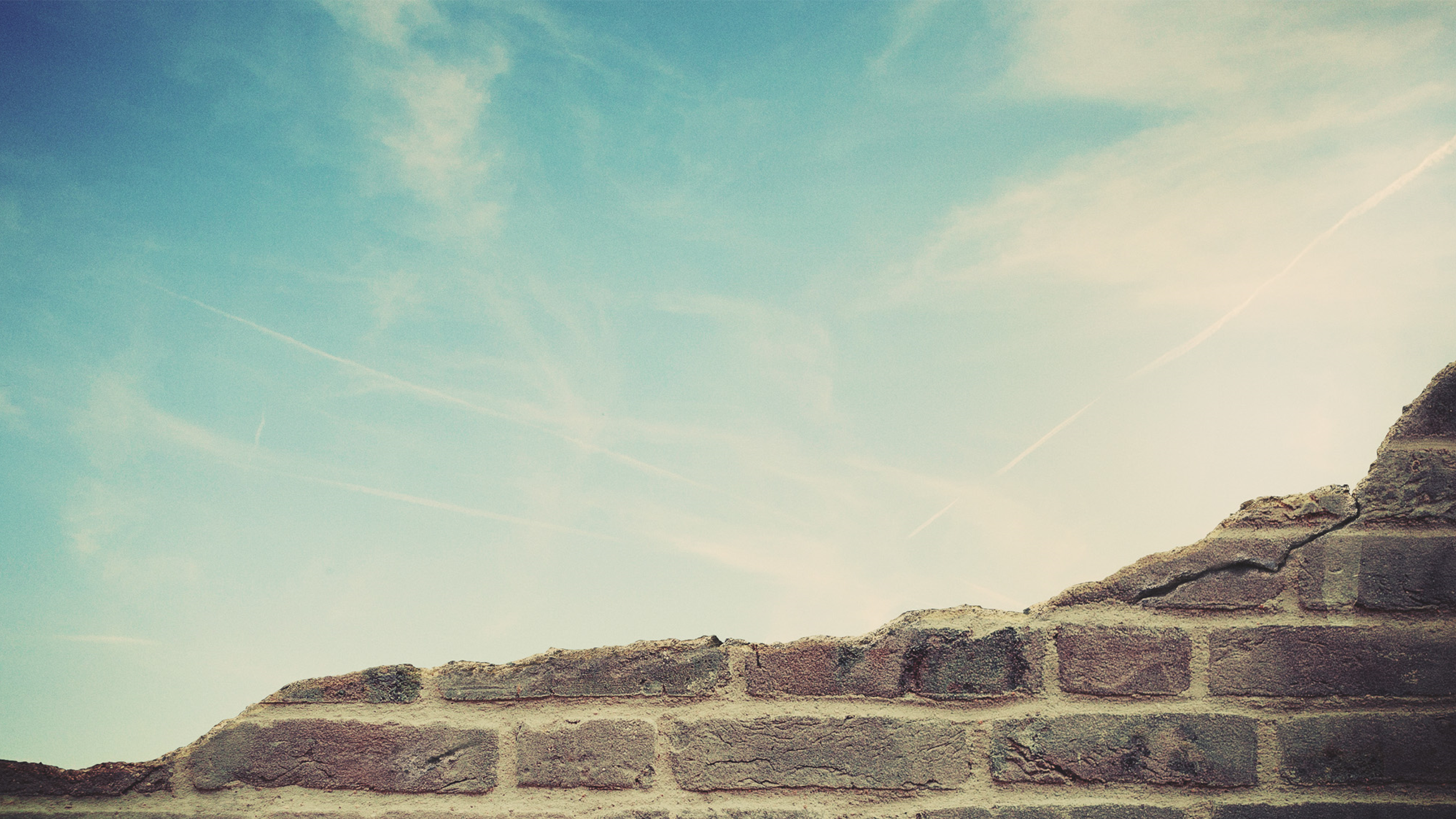 Problematic
Parenting Results:
 Inattention to God’s laws leads to…
	…Half-hearted Children
	…Unbelieving Children
Invitation
Song:
Jesus Is Coming Soon
#712
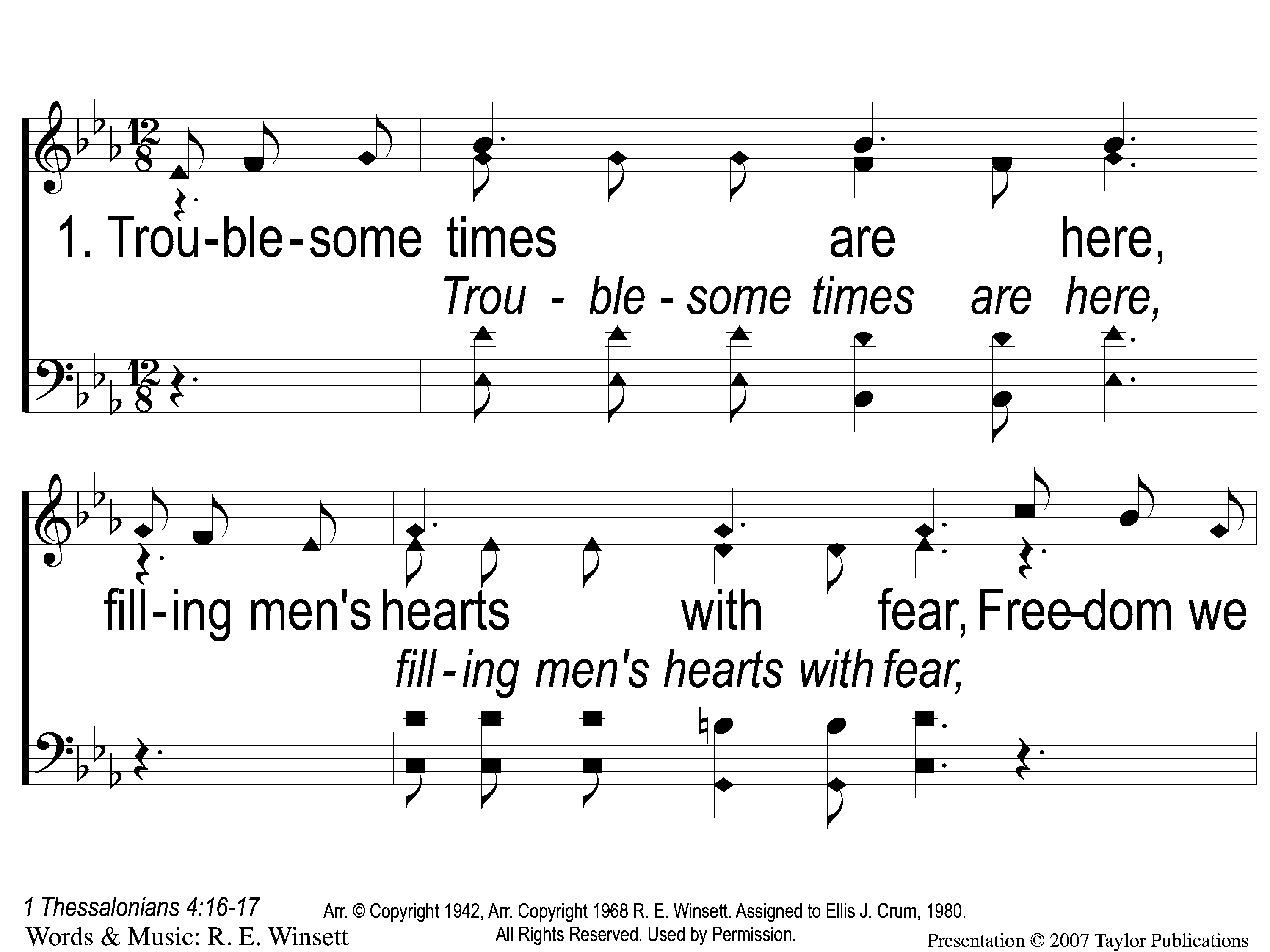 Jesus is Coming Soon
712
1-1 Jesus is Coming Soon
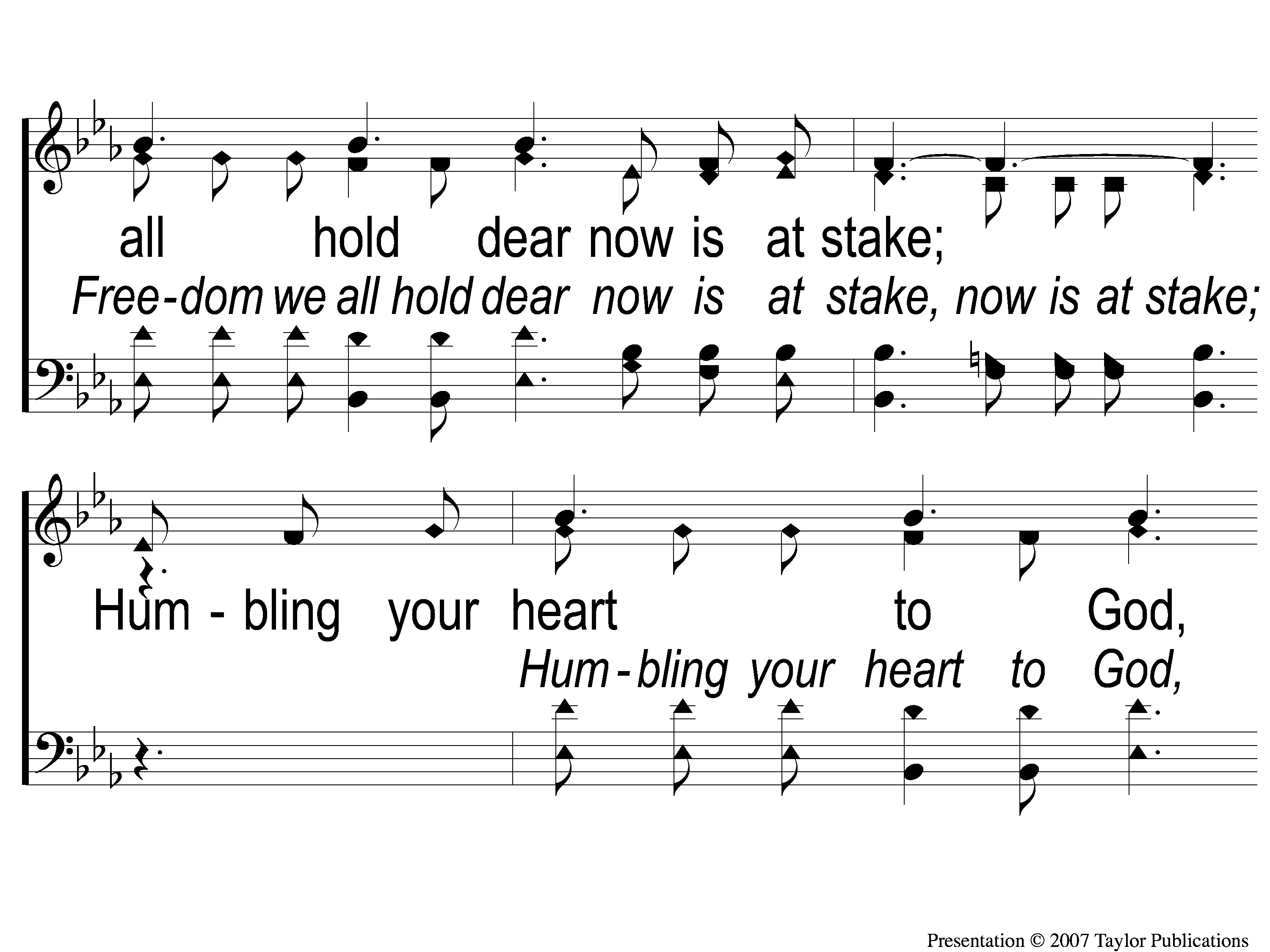 Jesus is Coming Soon
712
1-2 Jesus is Coming Soon
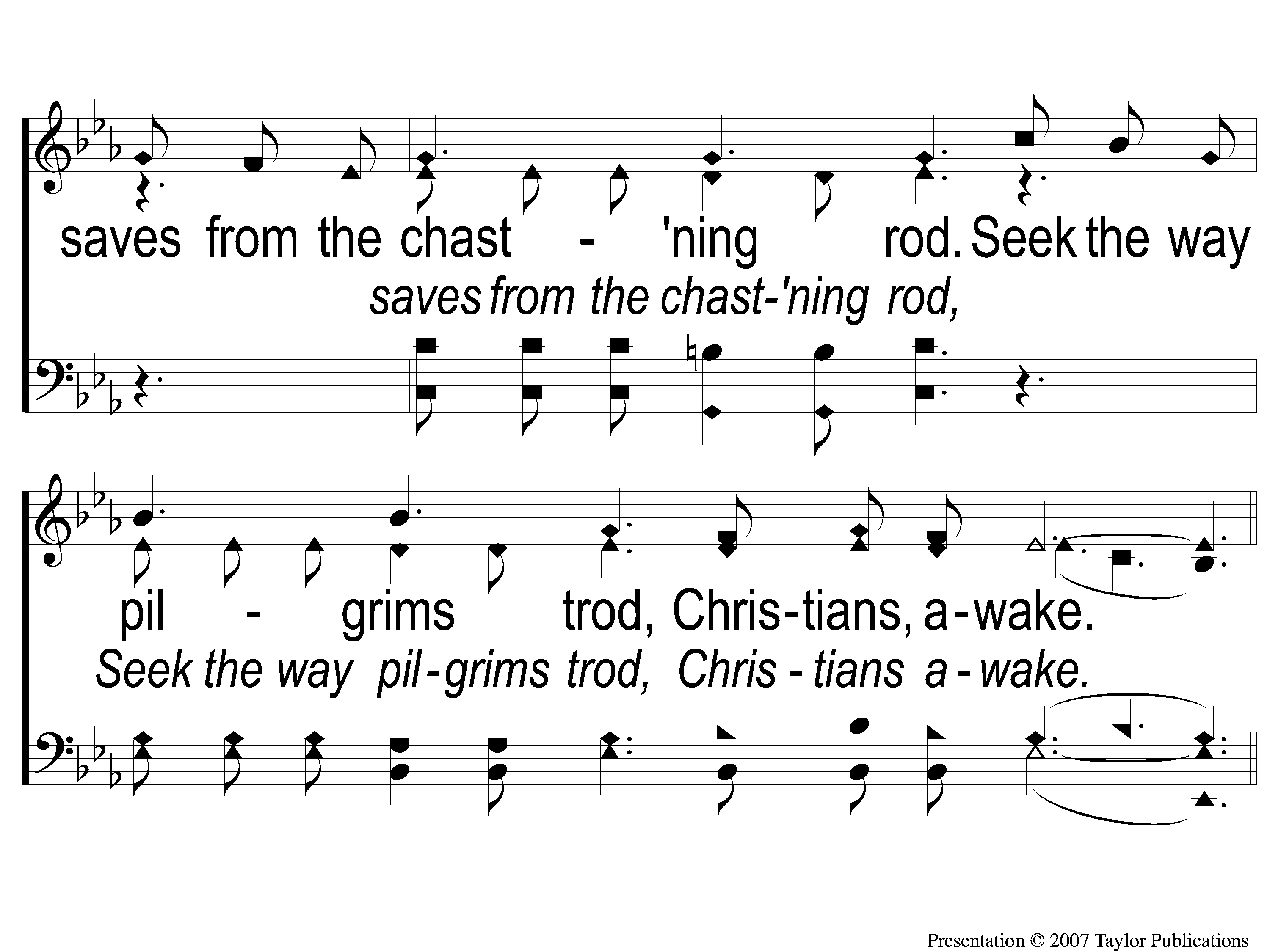 Jesus is Coming Soon
712
1-3 Jesus is Coming Soon
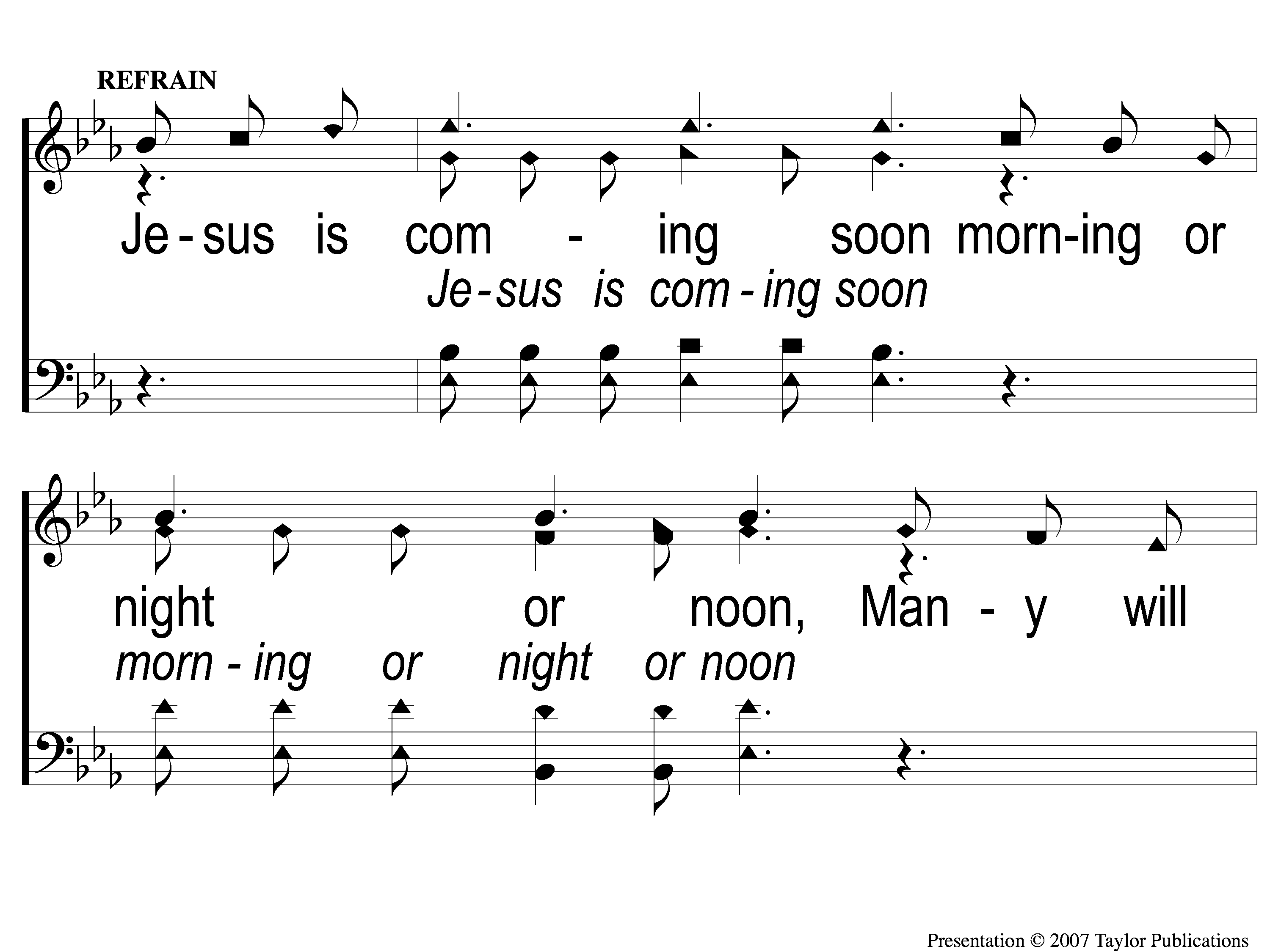 Jesus is Coming Soon
712
C-1 Jesus is Coming Soon
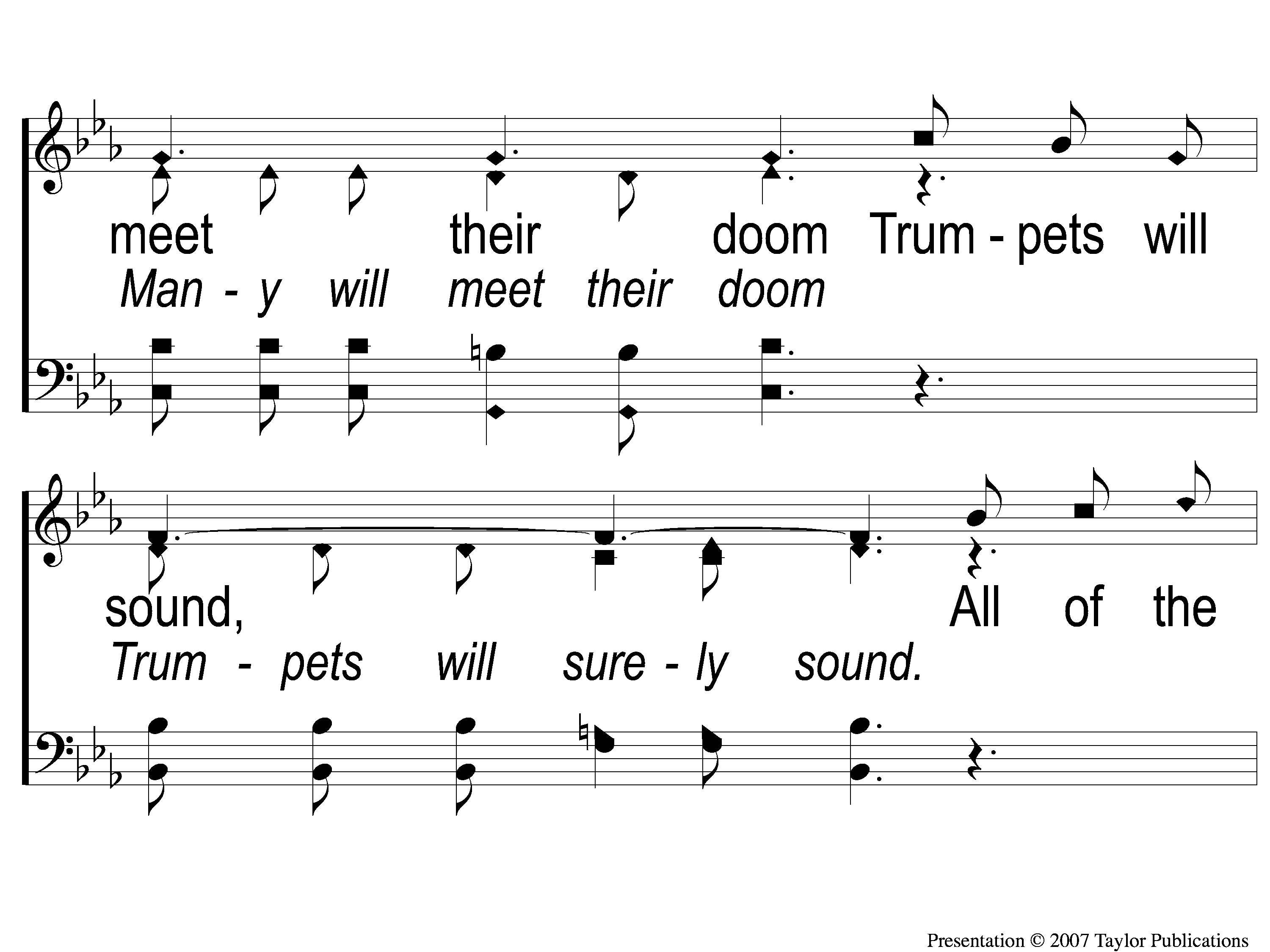 Jesus is Coming Soon
712
C-2 Jesus is Coming Soon
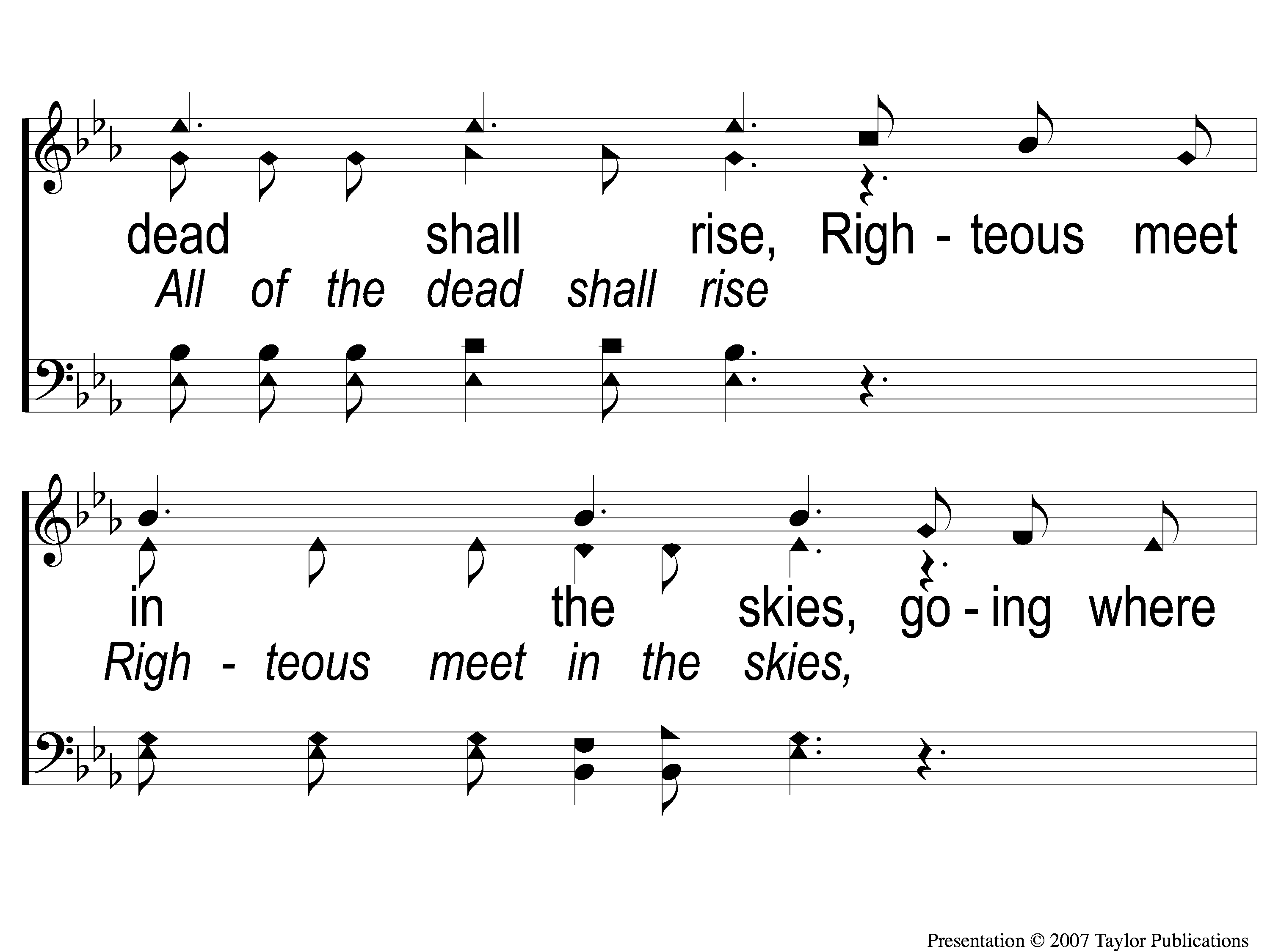 Jesus is Coming Soon
712
C-3 Jesus is Coming Soon
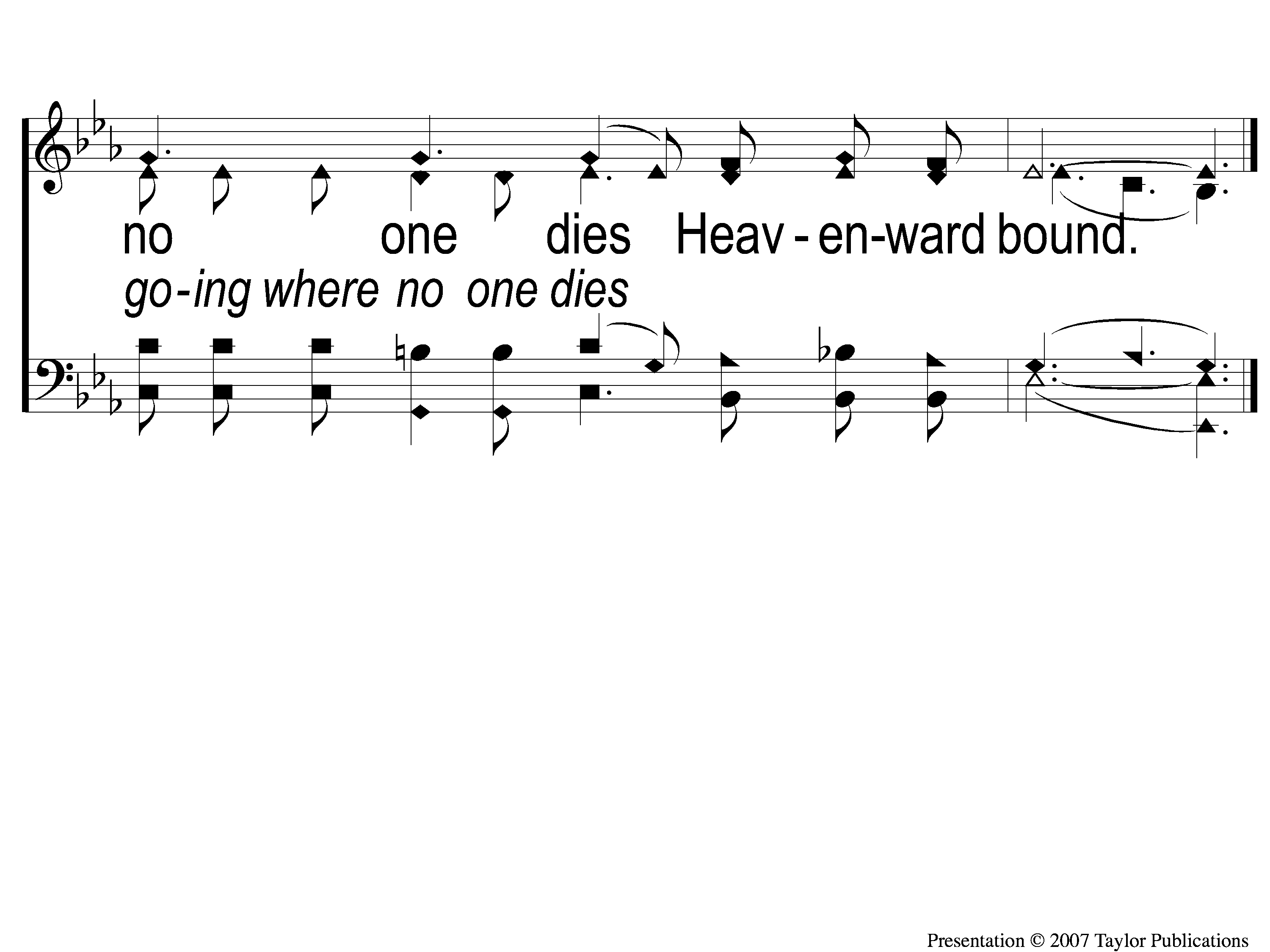 Jesus is Coming Soon
712
C-4 Jesus is Coming Soon
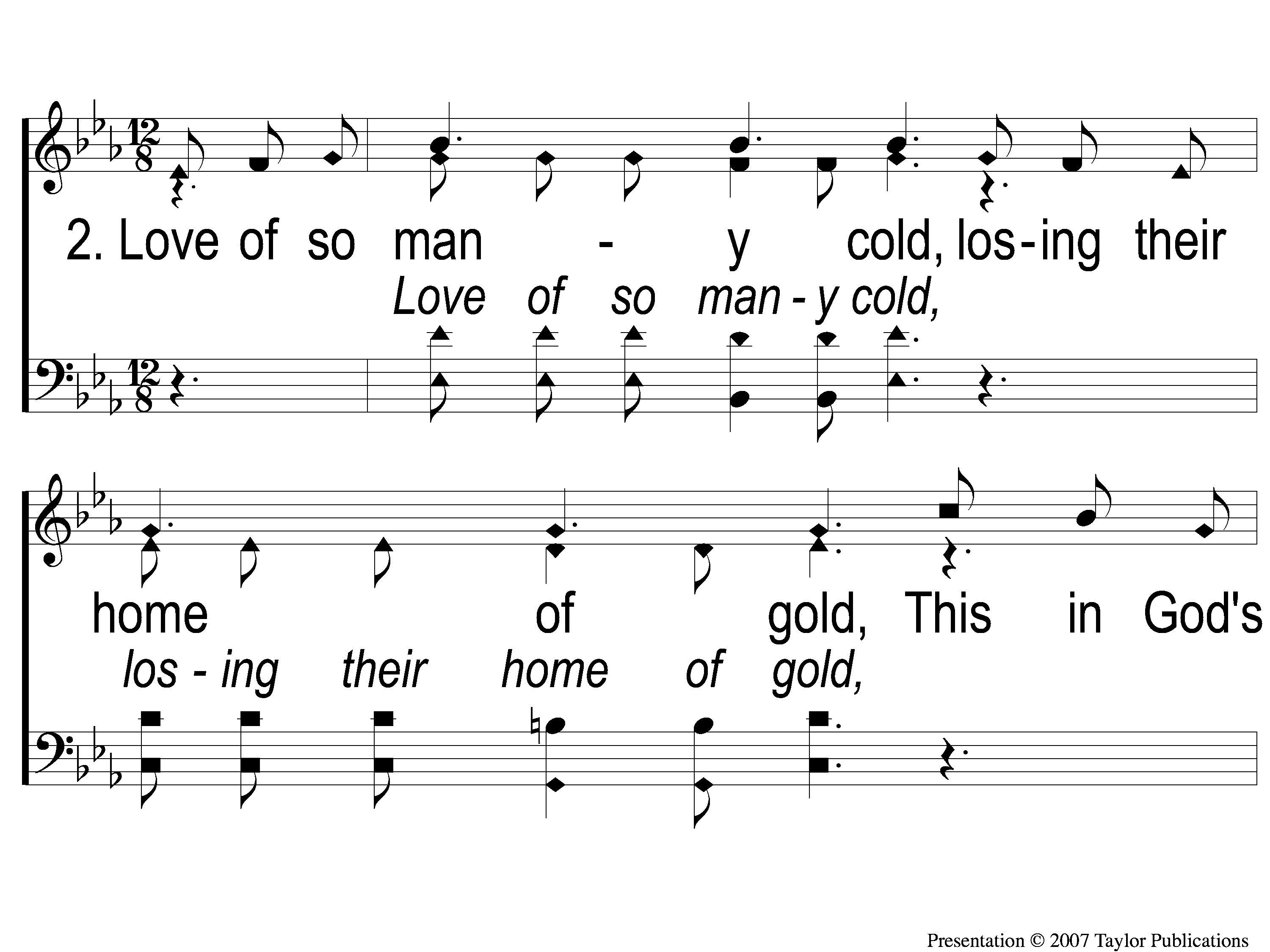 Jesus is Coming Soon
712
2-1 Jesus is Coming Soon
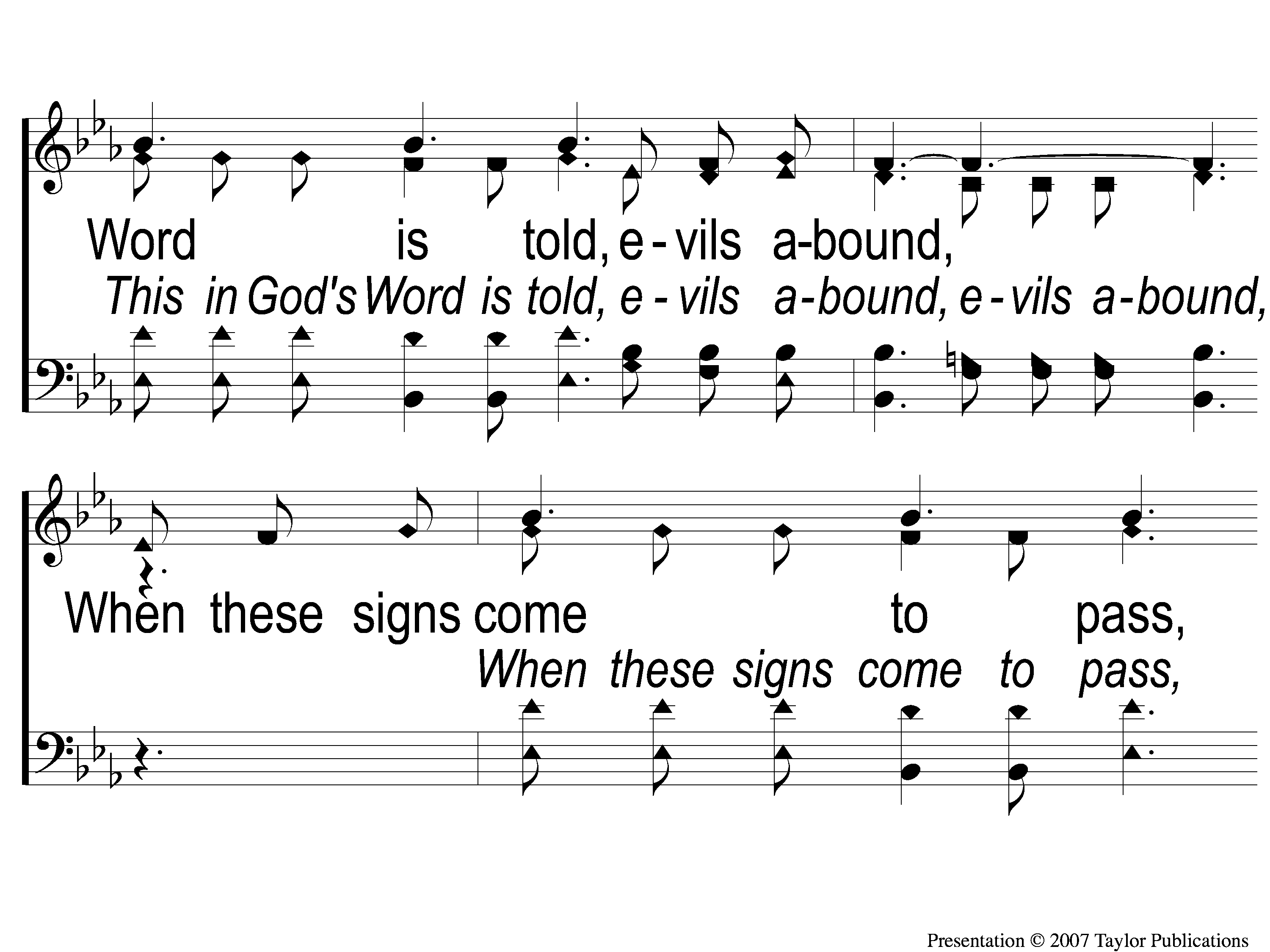 Jesus is Coming Soon
712
2-2 Jesus is Coming Soon
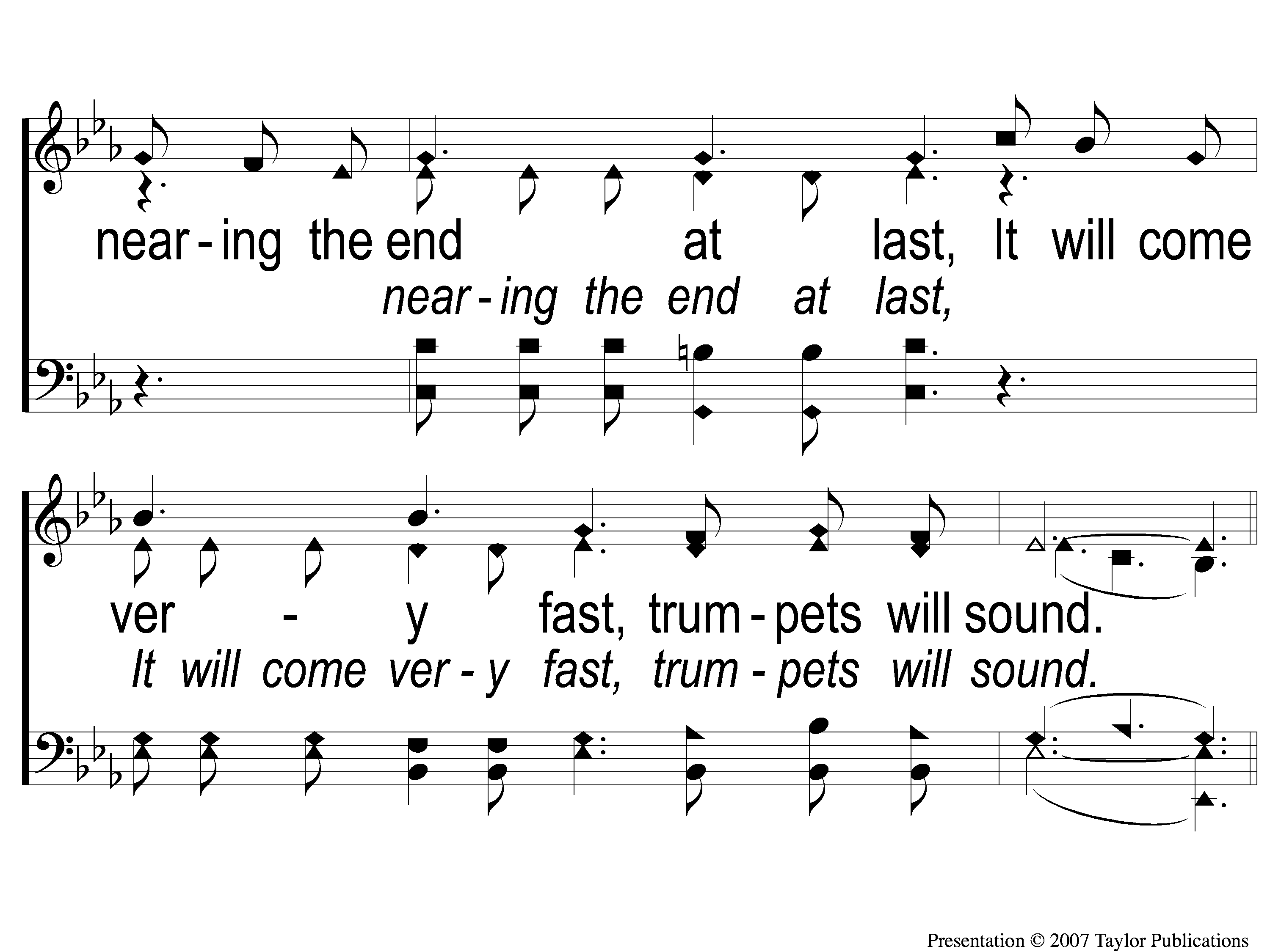 Jesus is Coming Soon
712
2-3 Jesus is Coming Soon
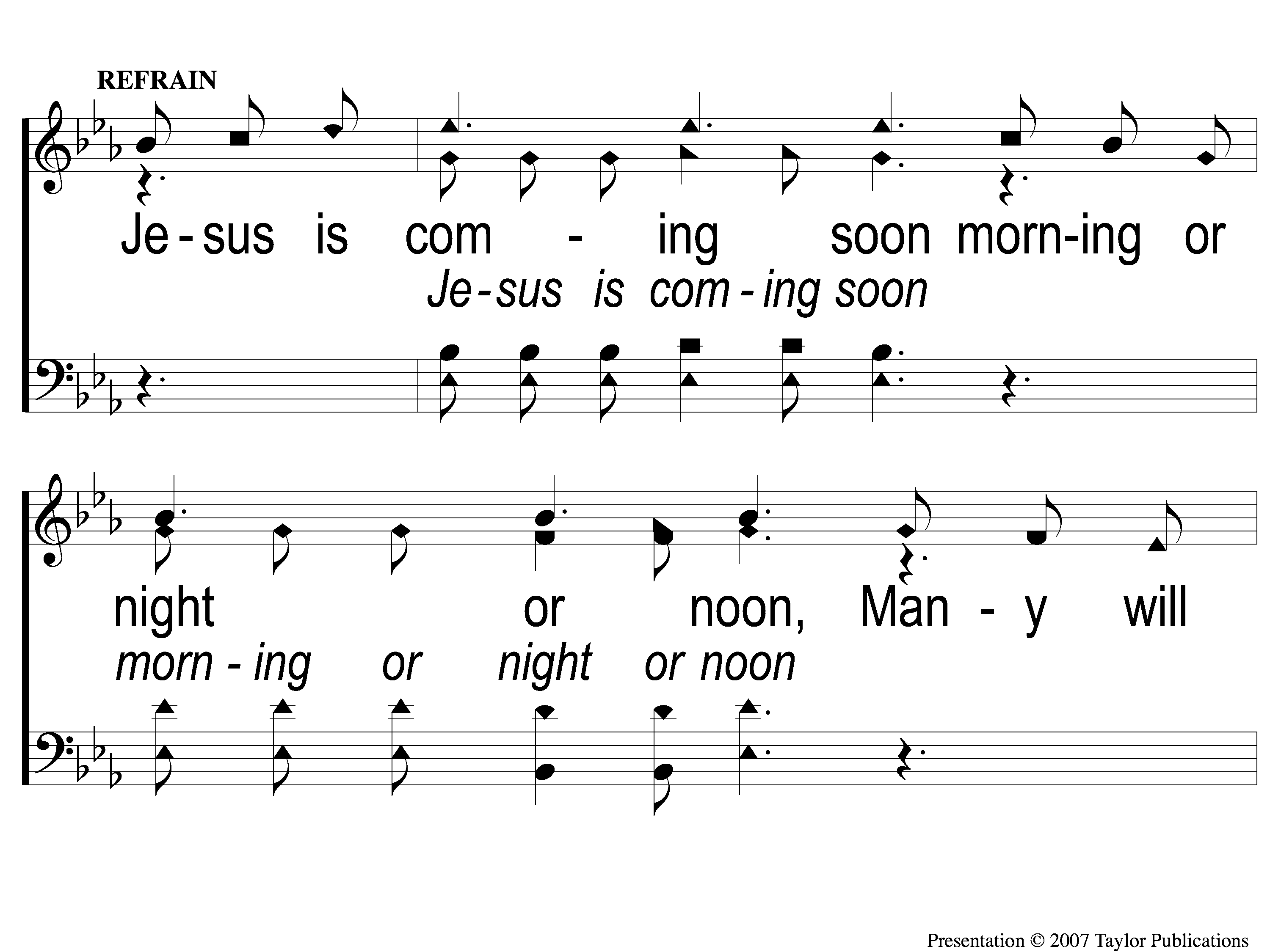 Jesus is Coming Soon
712
C-1 Jesus is Coming Soon
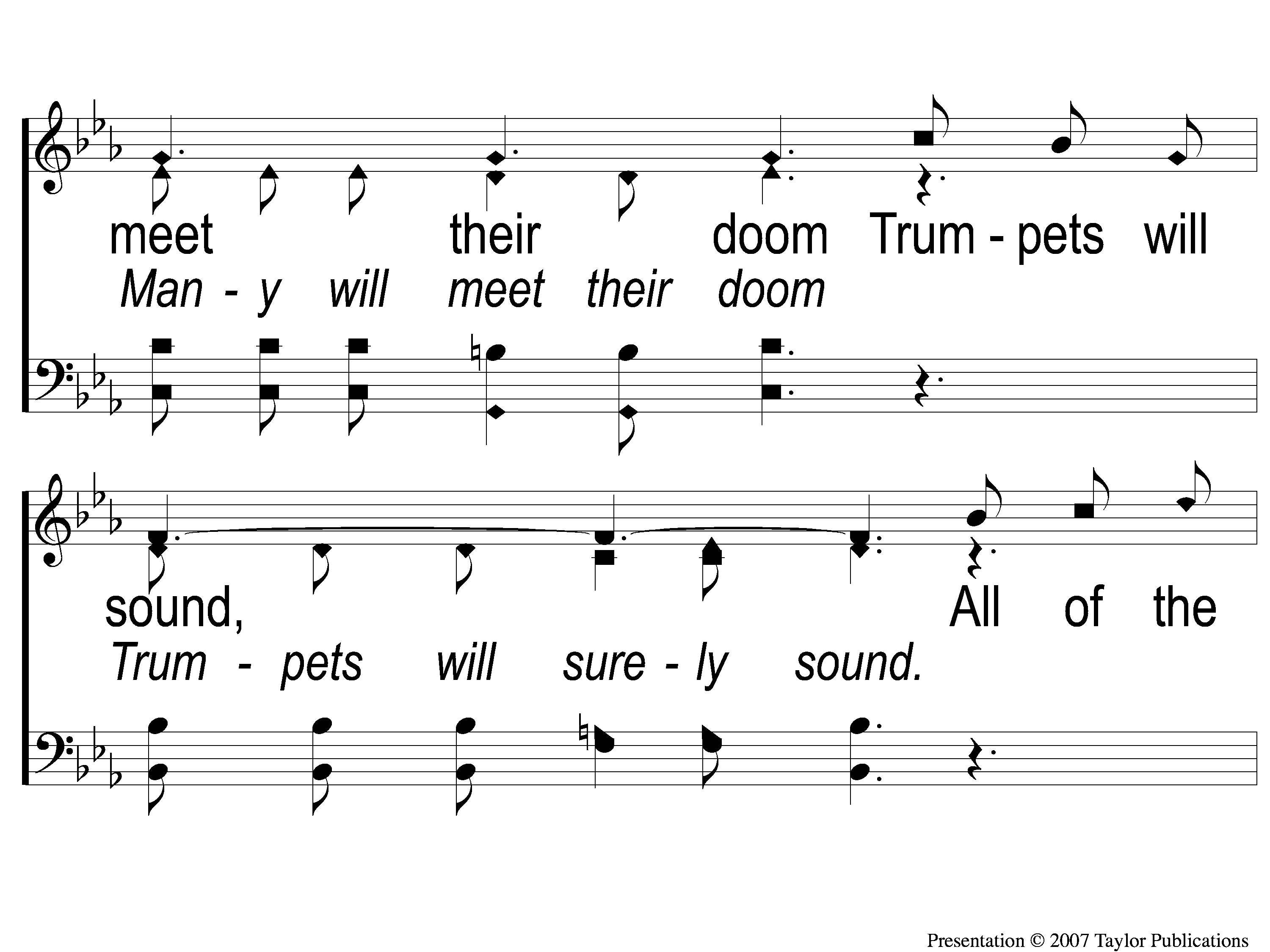 Jesus is Coming Soon
712
C-2 Jesus is Coming Soon
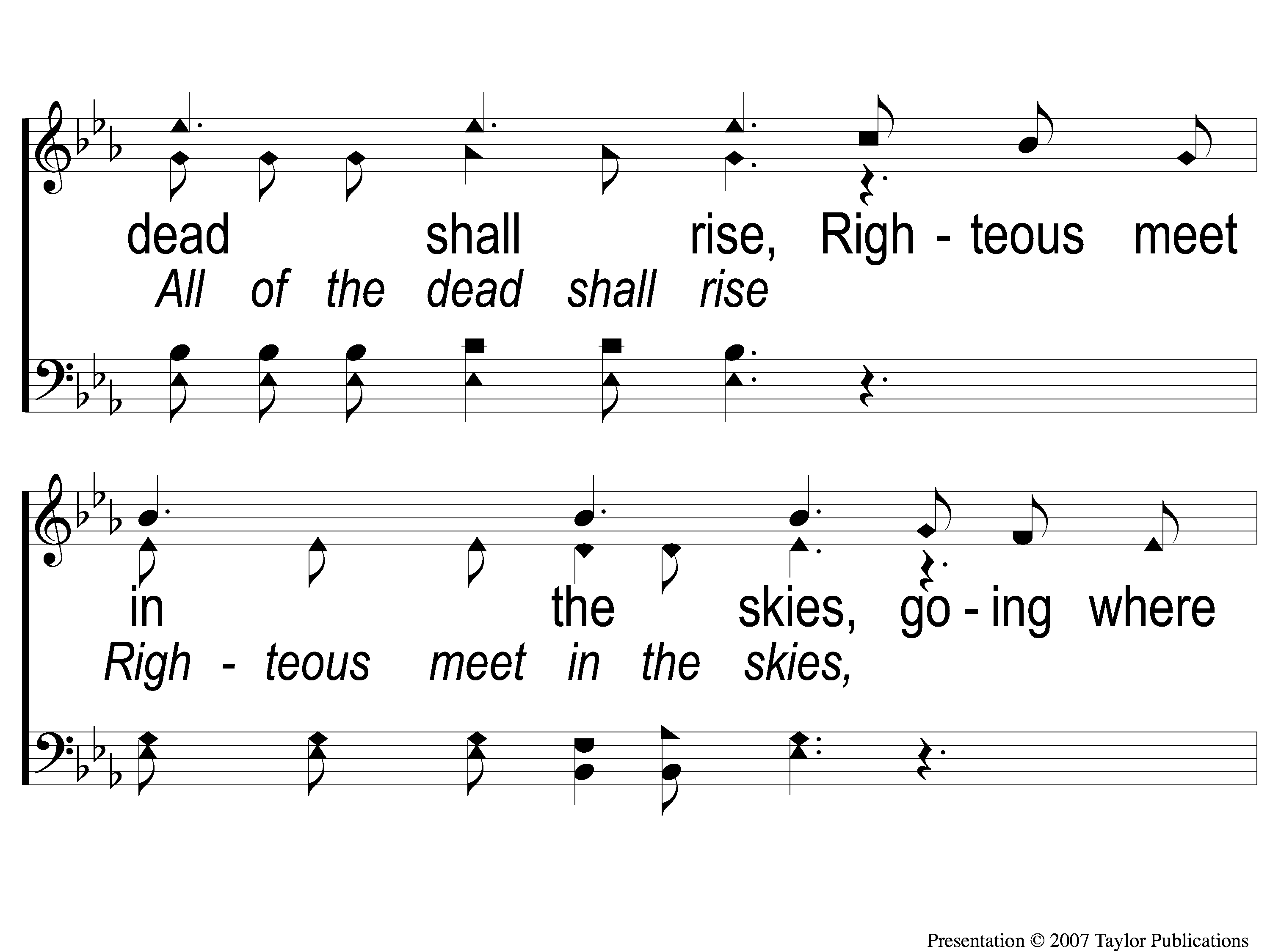 Jesus is Coming Soon
712
C-3 Jesus is Coming Soon
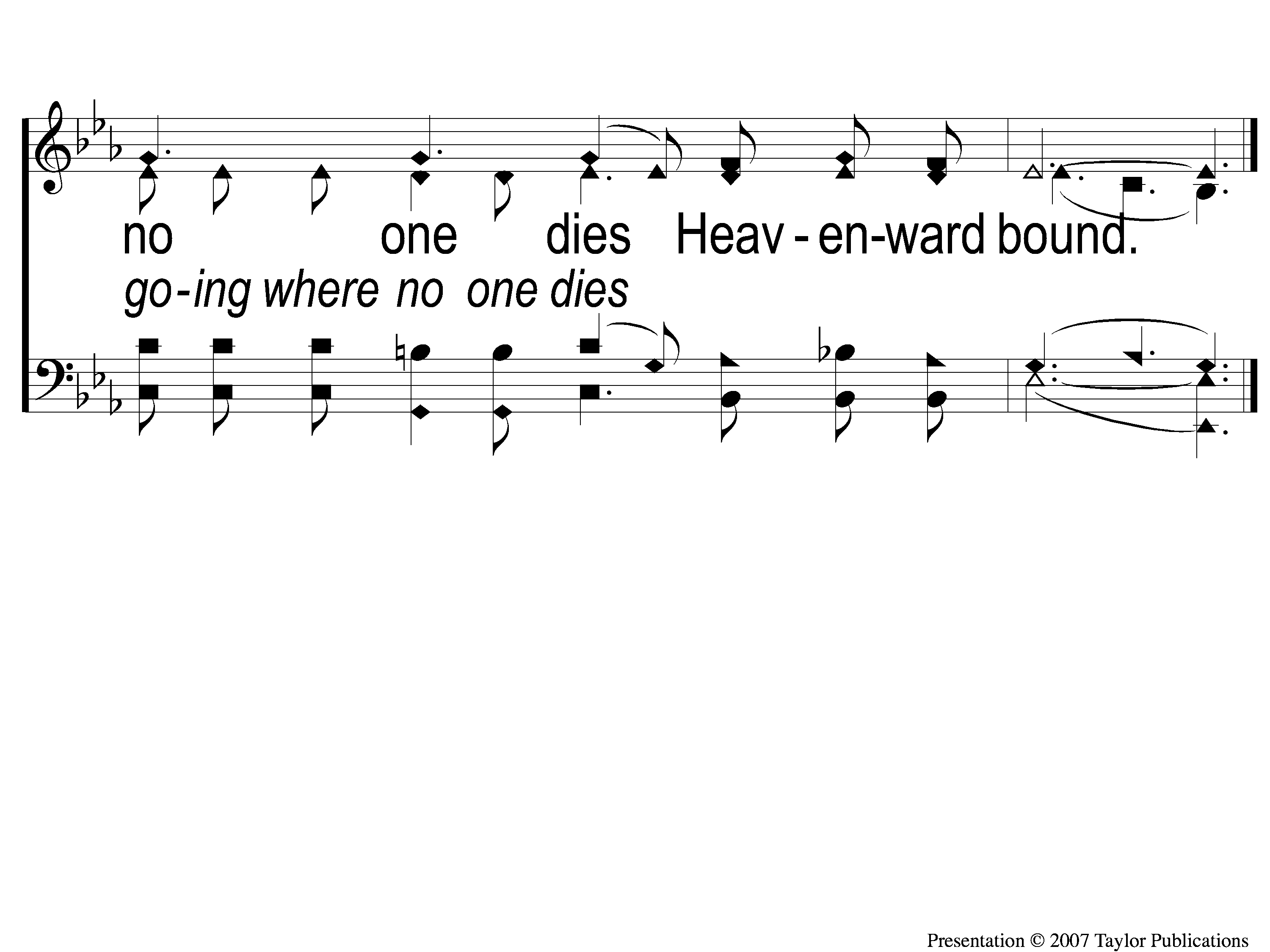 Jesus is Coming Soon
712
C-4 Jesus is Coming Soon
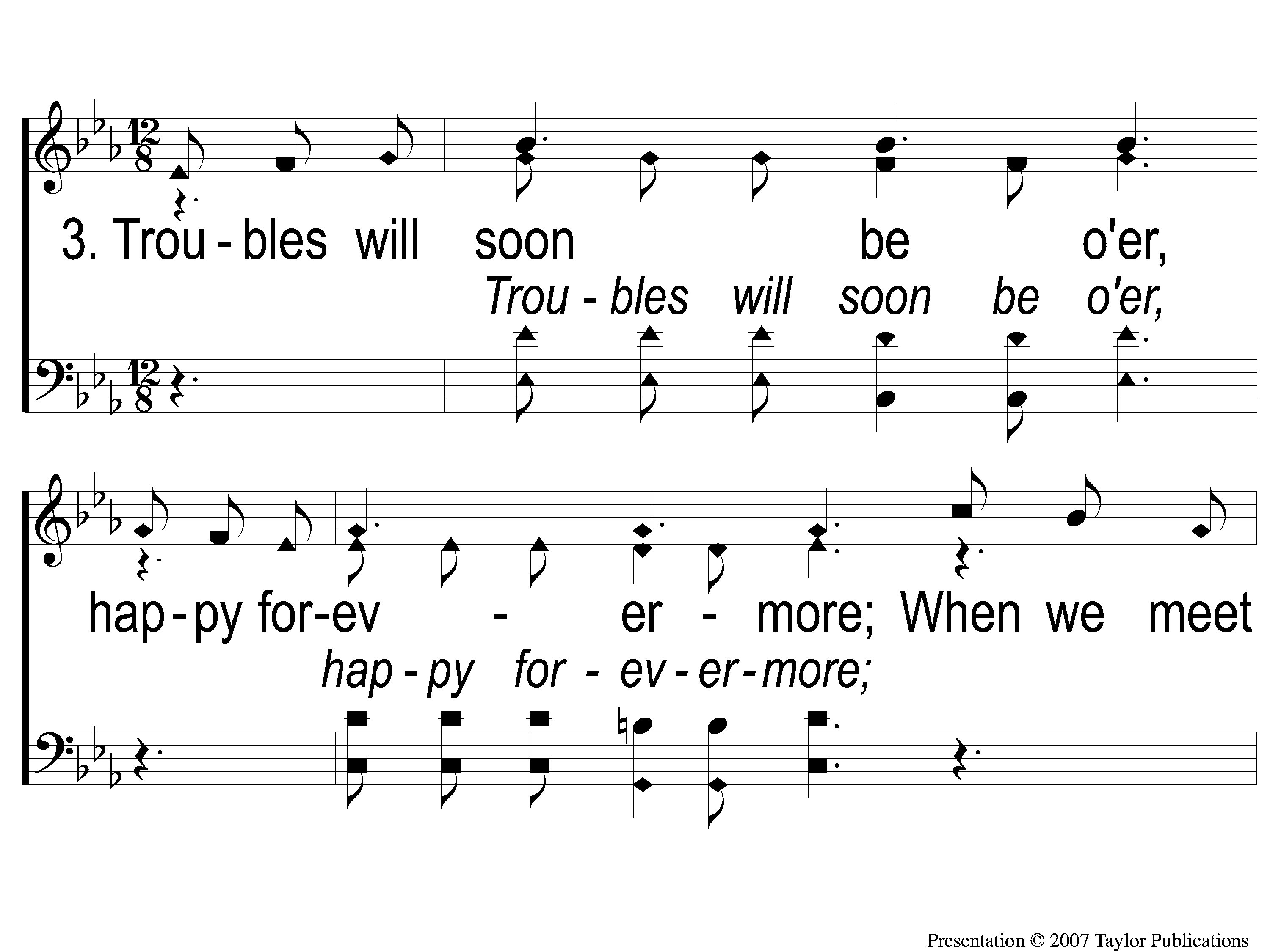 Jesus is Coming Soon
712
3-1 Jesus is Coming Soon
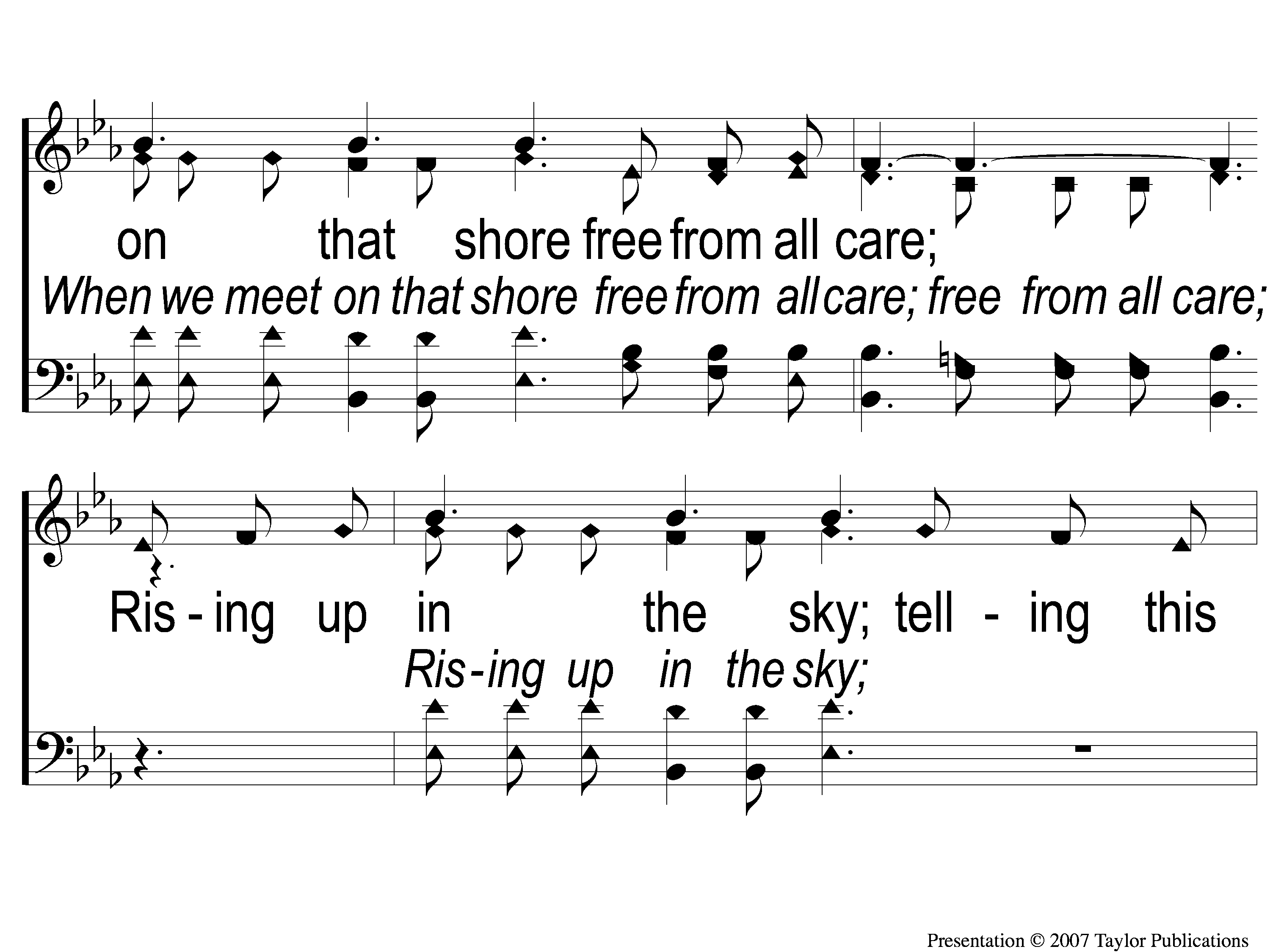 Jesus is Coming Soon
712
3-2 Jesus is Coming Soon
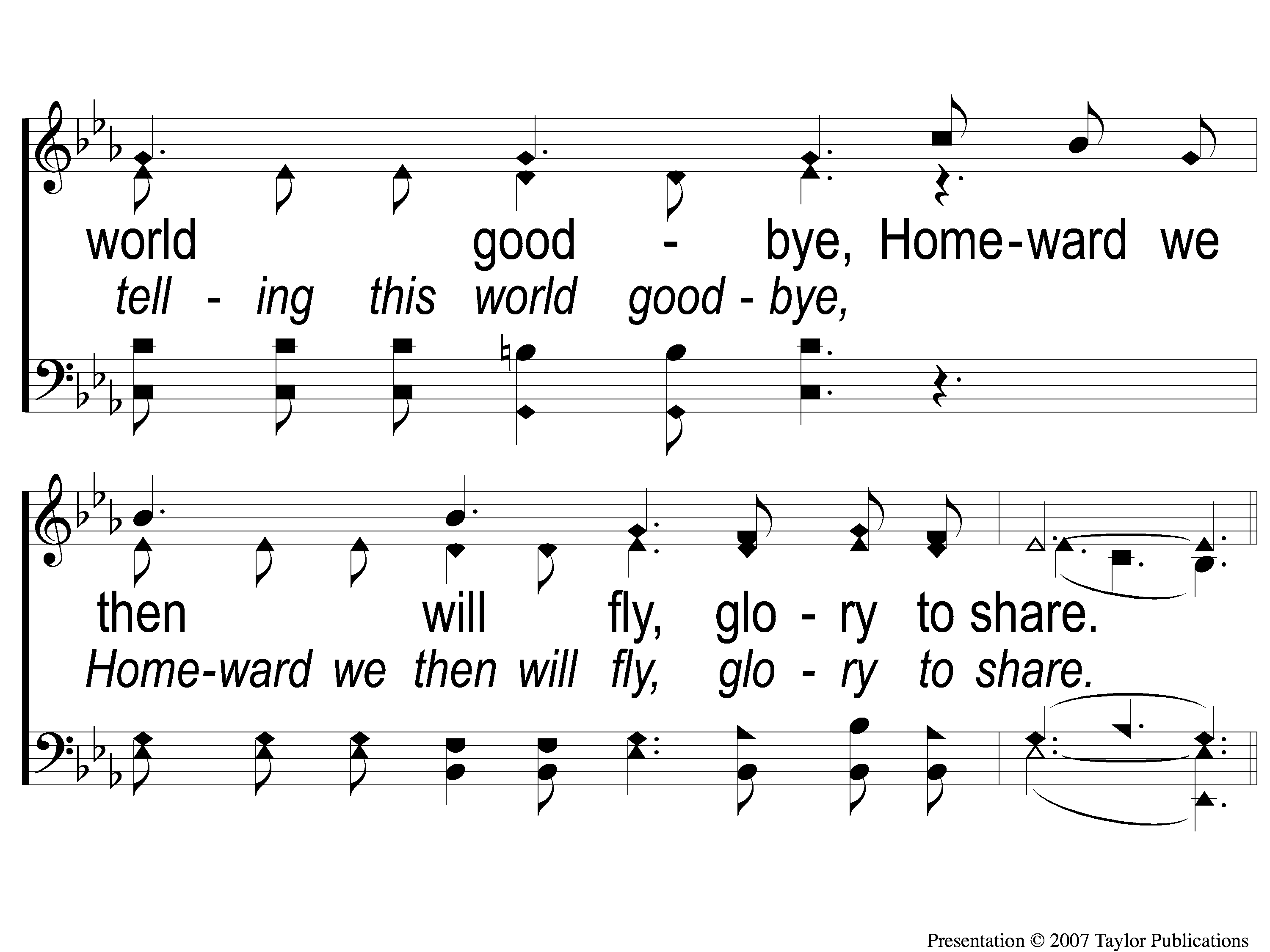 Jesus is Coming Soon
712
3-3 Jesus is Coming Soon
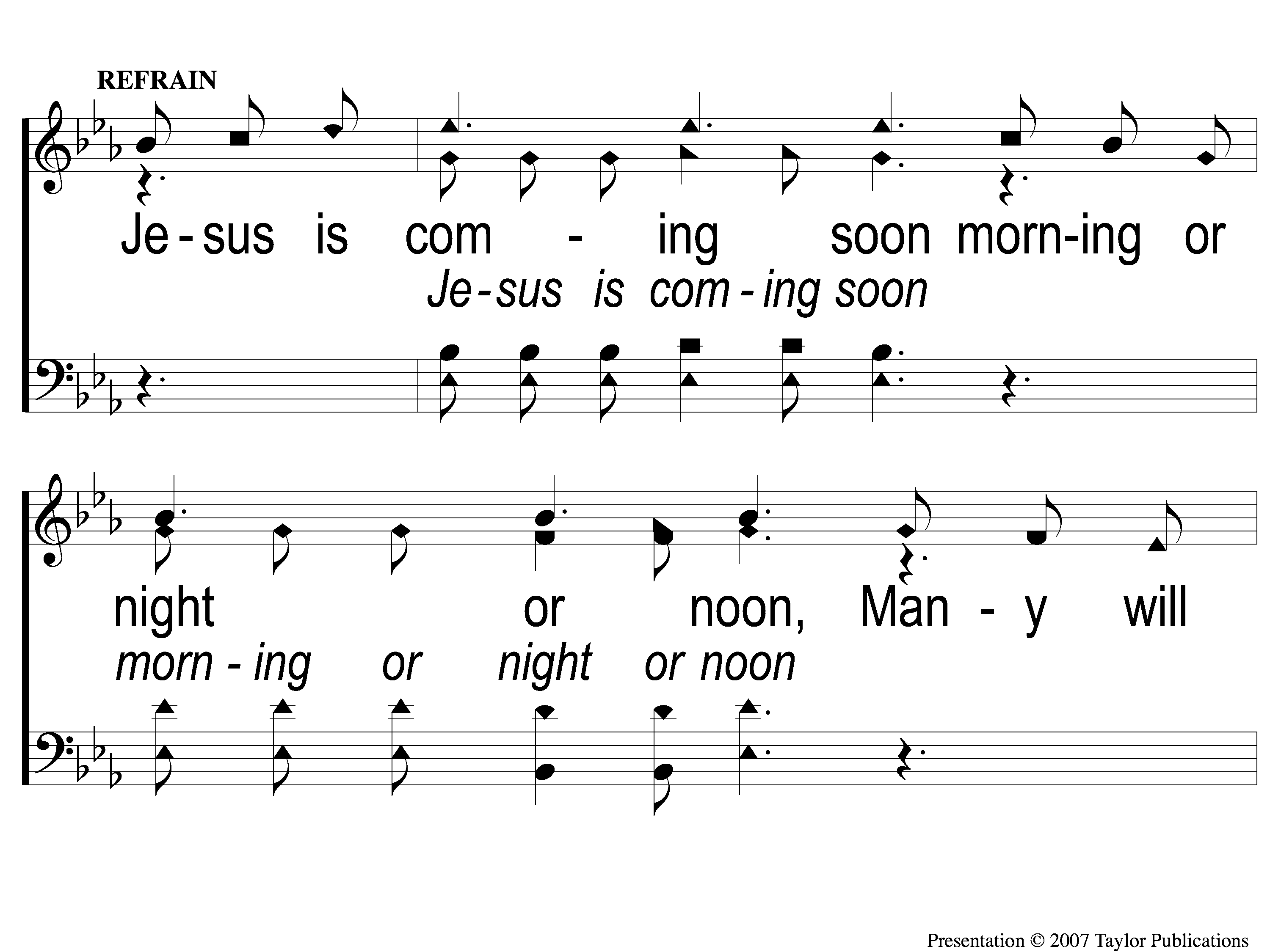 Jesus is Coming Soon
712
C-1 Jesus is Coming Soon
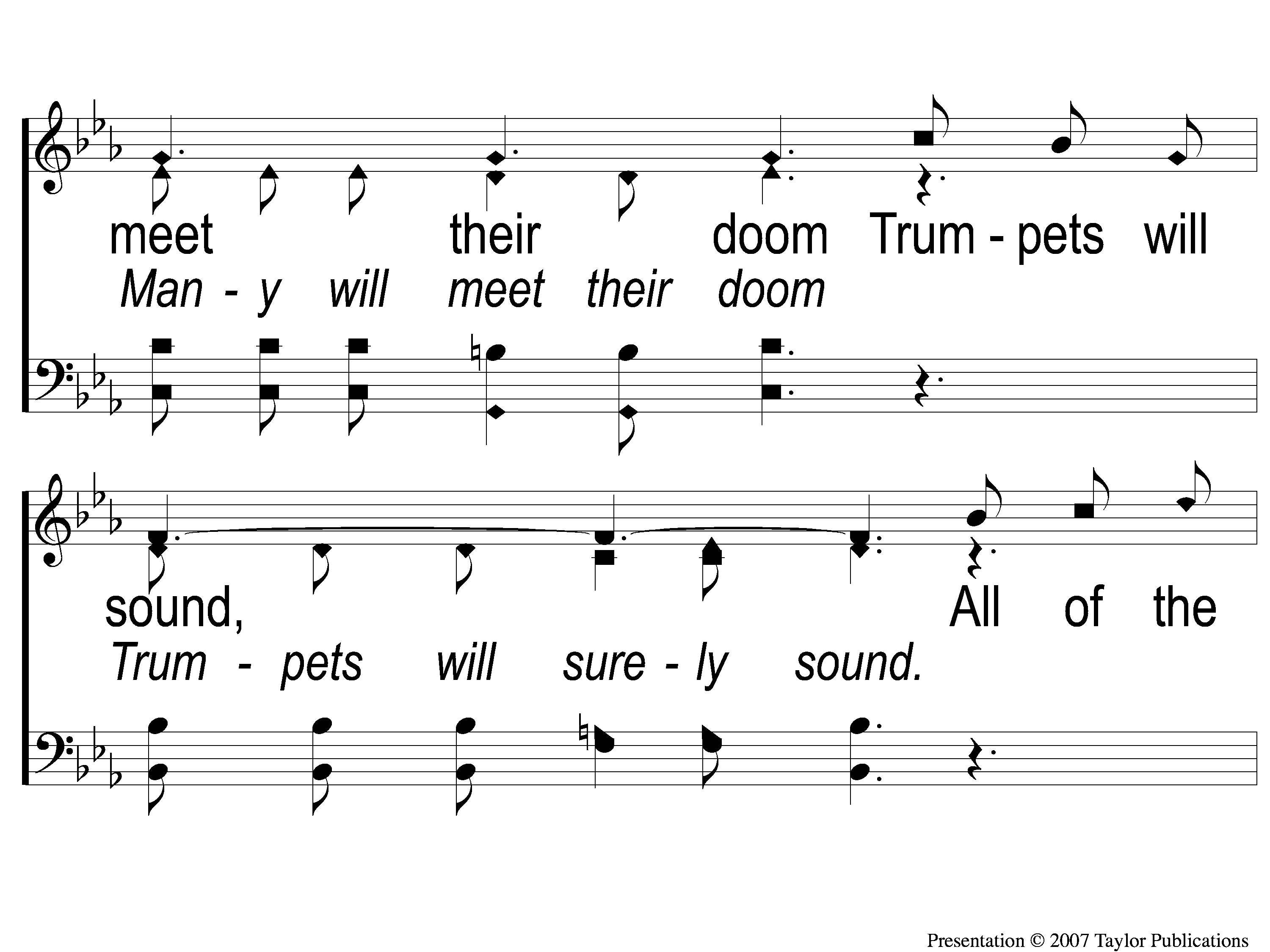 Jesus is Coming Soon
712
C-2 Jesus is Coming Soon
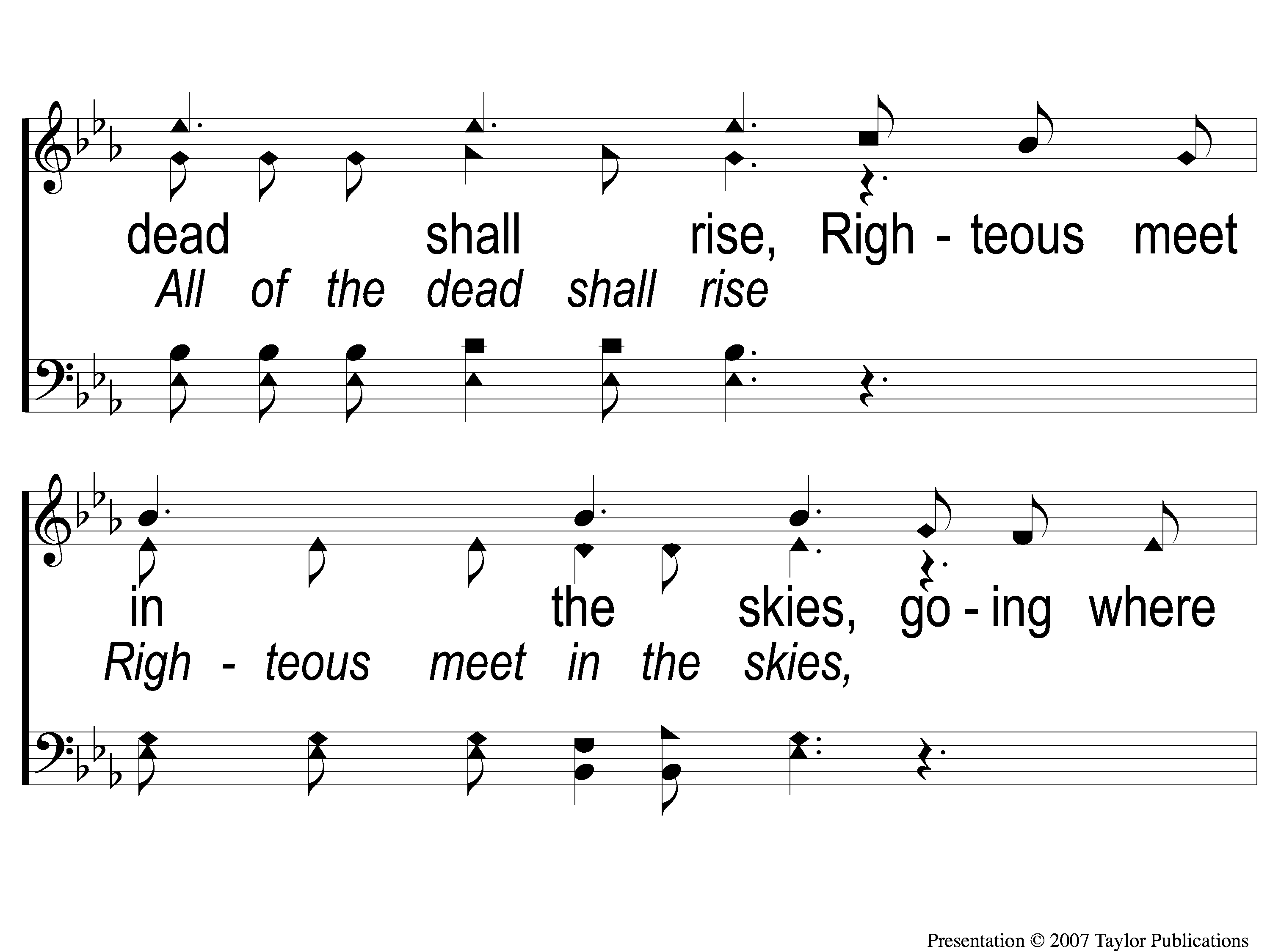 Jesus is Coming Soon
712
C-3 Jesus is Coming Soon
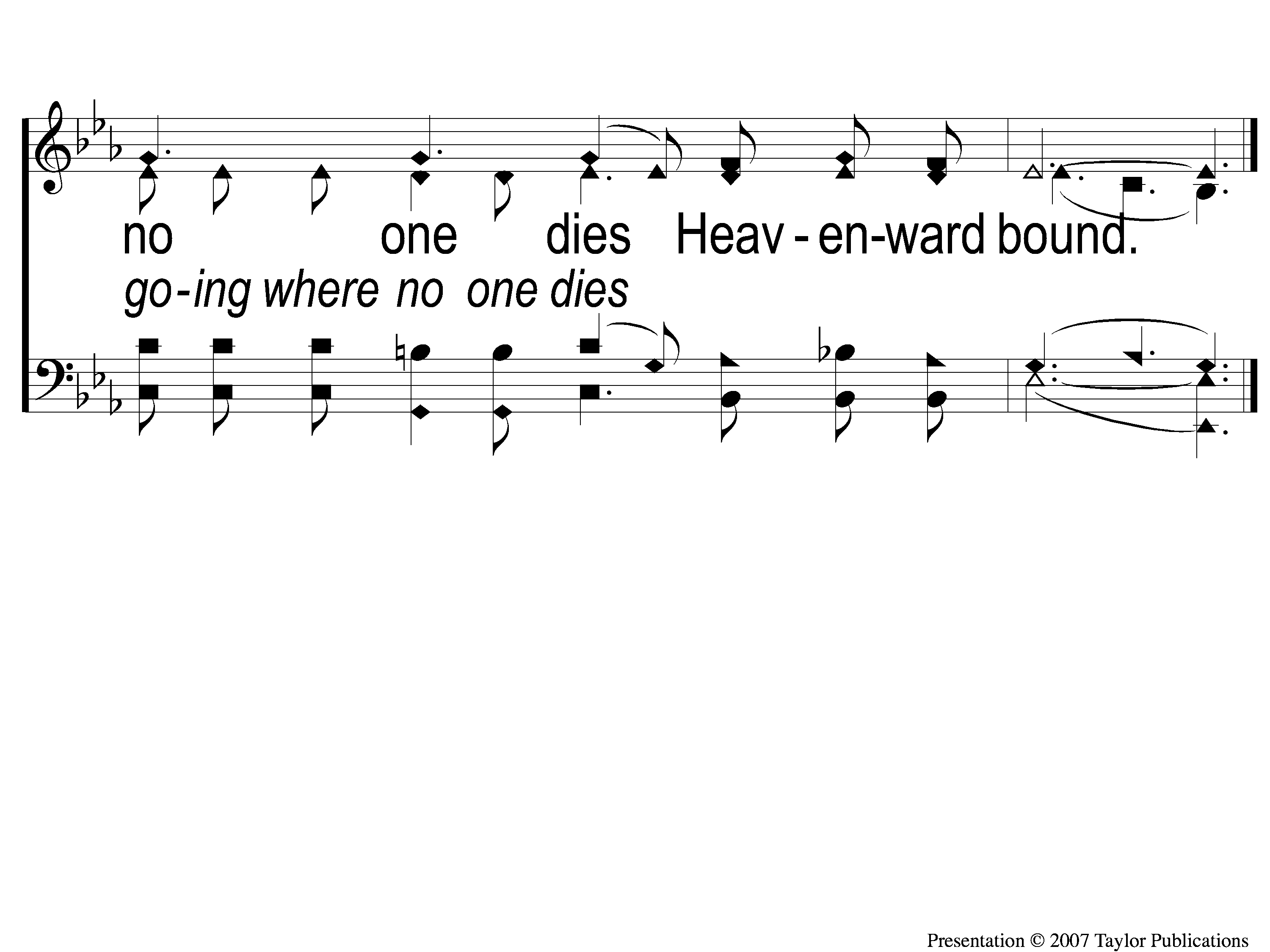 Jesus is Coming Soon
712
C-4 Jesus is Coming Soon
The Contribution:
1 John 3:16-17
“By this we know love, because He laid down His life for us. And we also ought to lay down our lives for the brethren. But whoever has this world’s goods, and sees his brother in need, and shuts up his heart from him, how does the love of God abide in him?”
Song:
Lamb Of God
#176
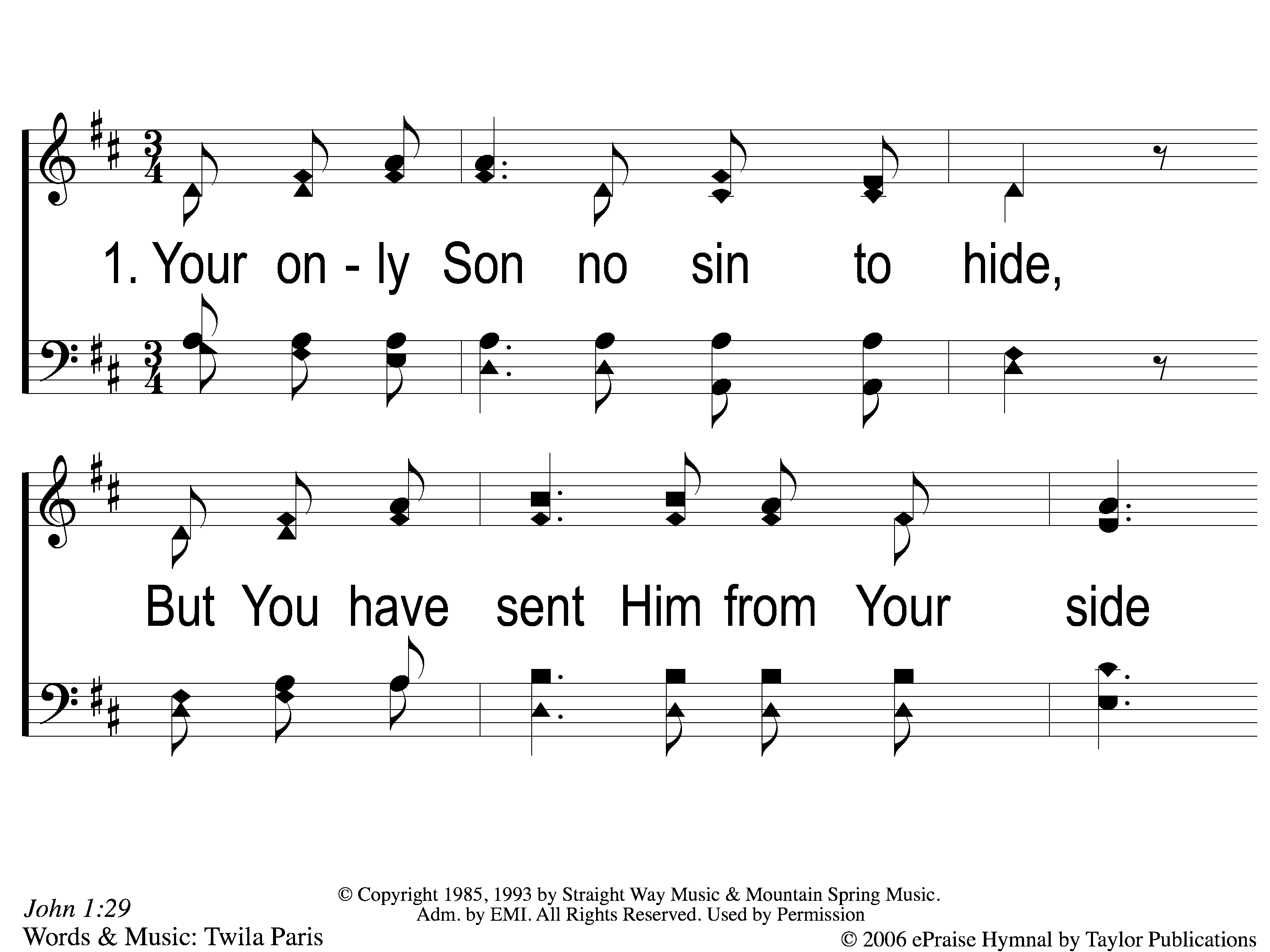 Lamb of God
176
1-1 Lamb of God
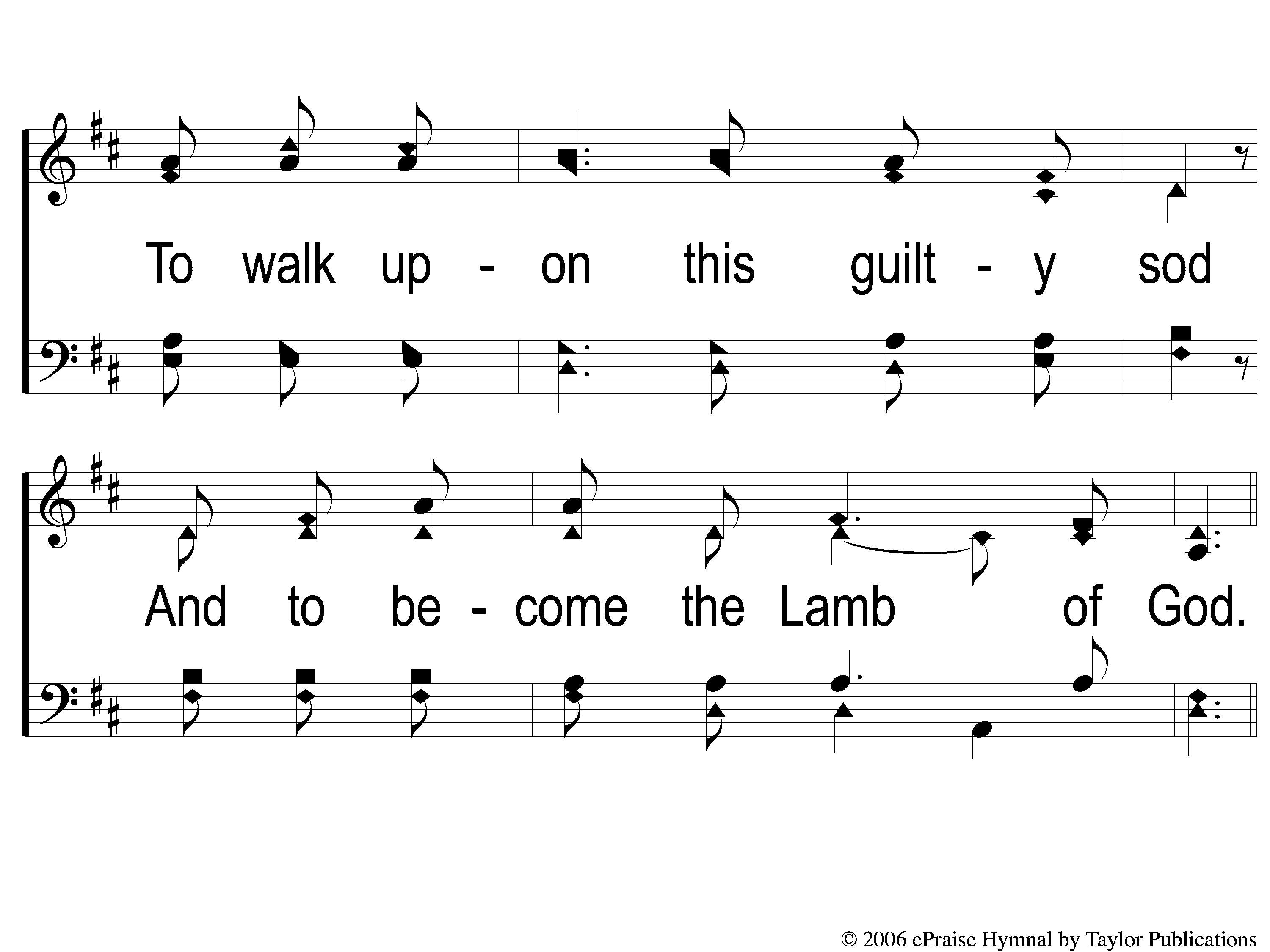 Lamb of God
176
1-2 Lamb of God
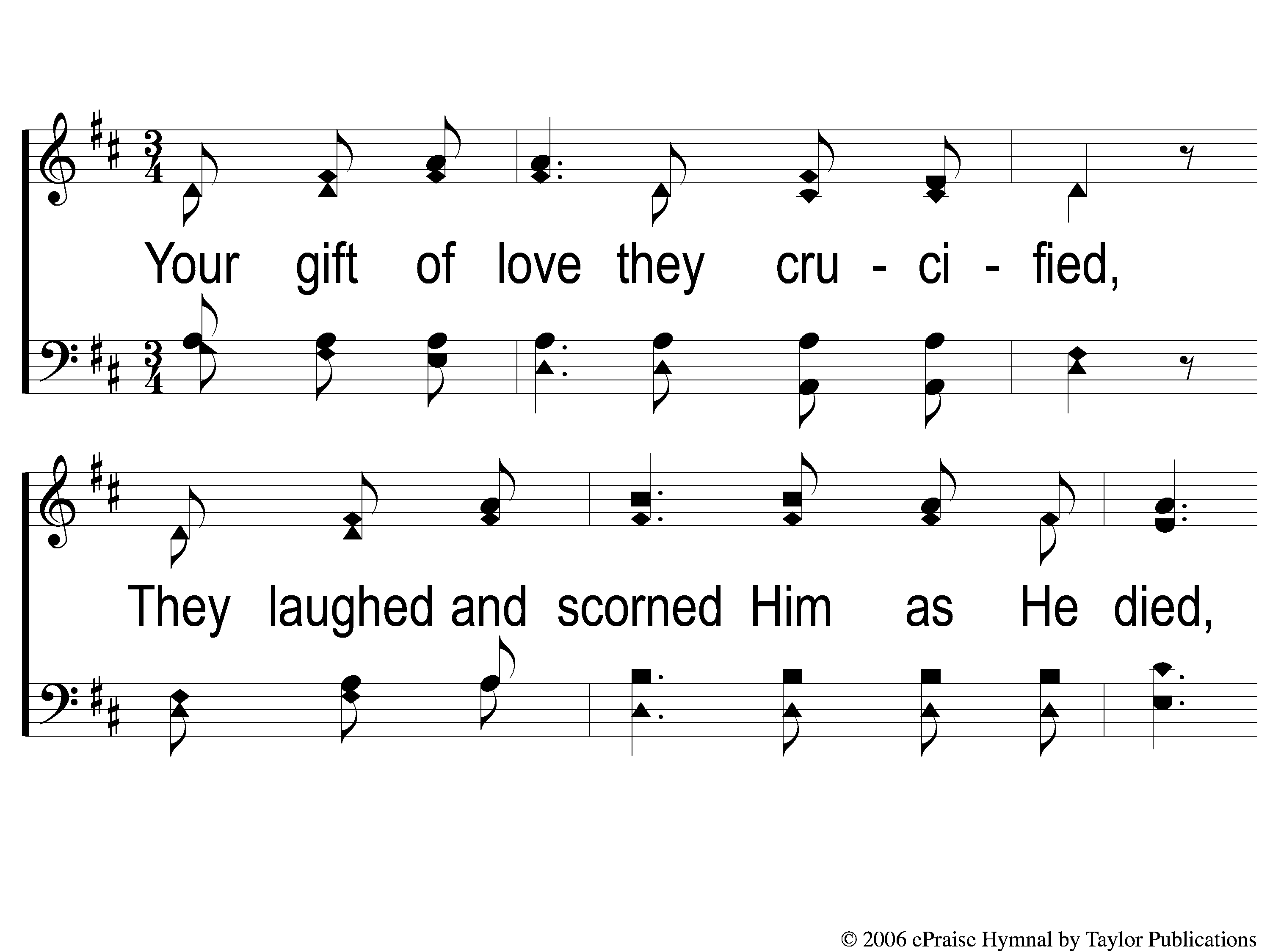 Lamb of God
176
1-3 Lamb of God
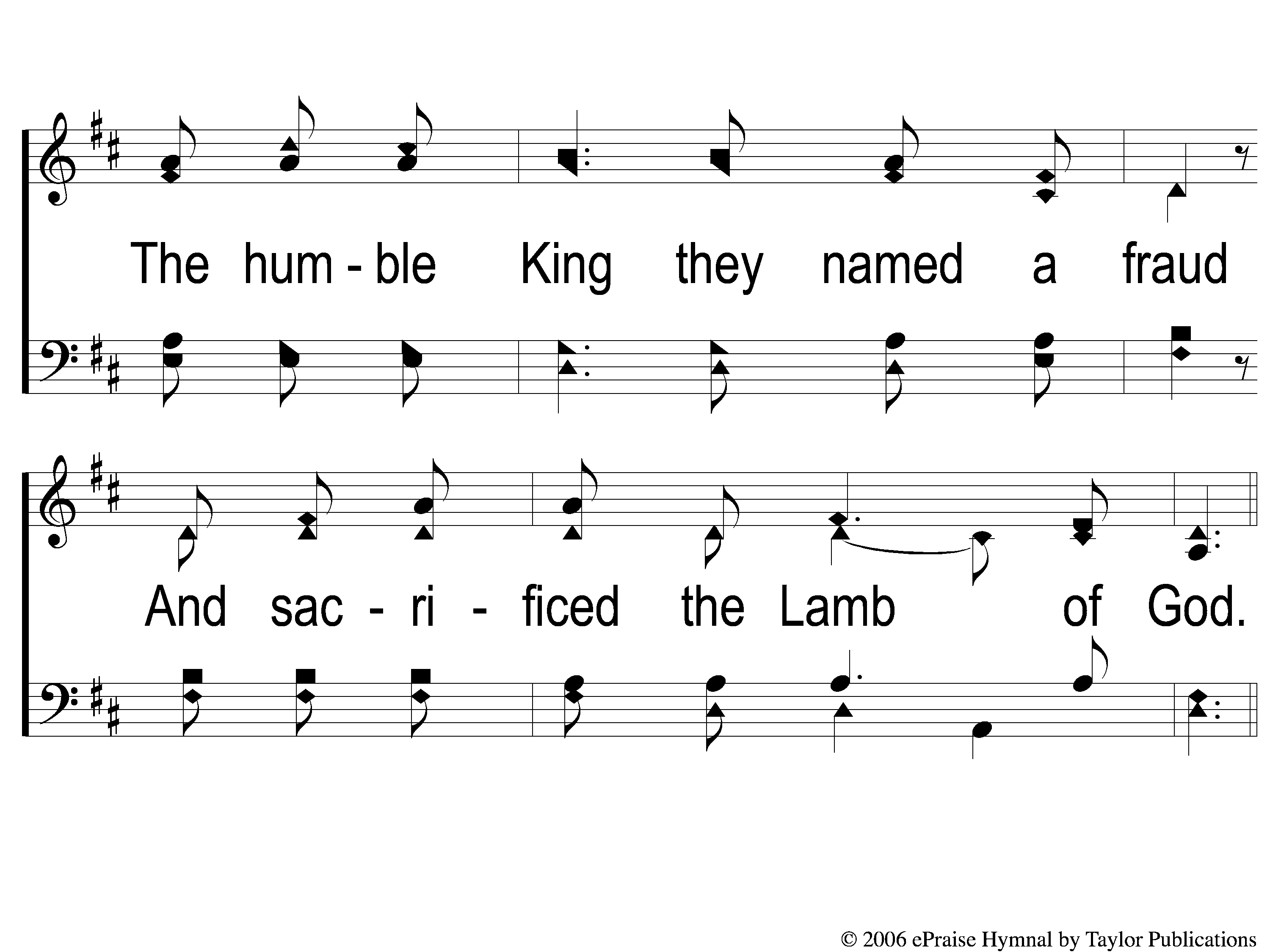 Lamb of God
176
1-4 Lamb of God
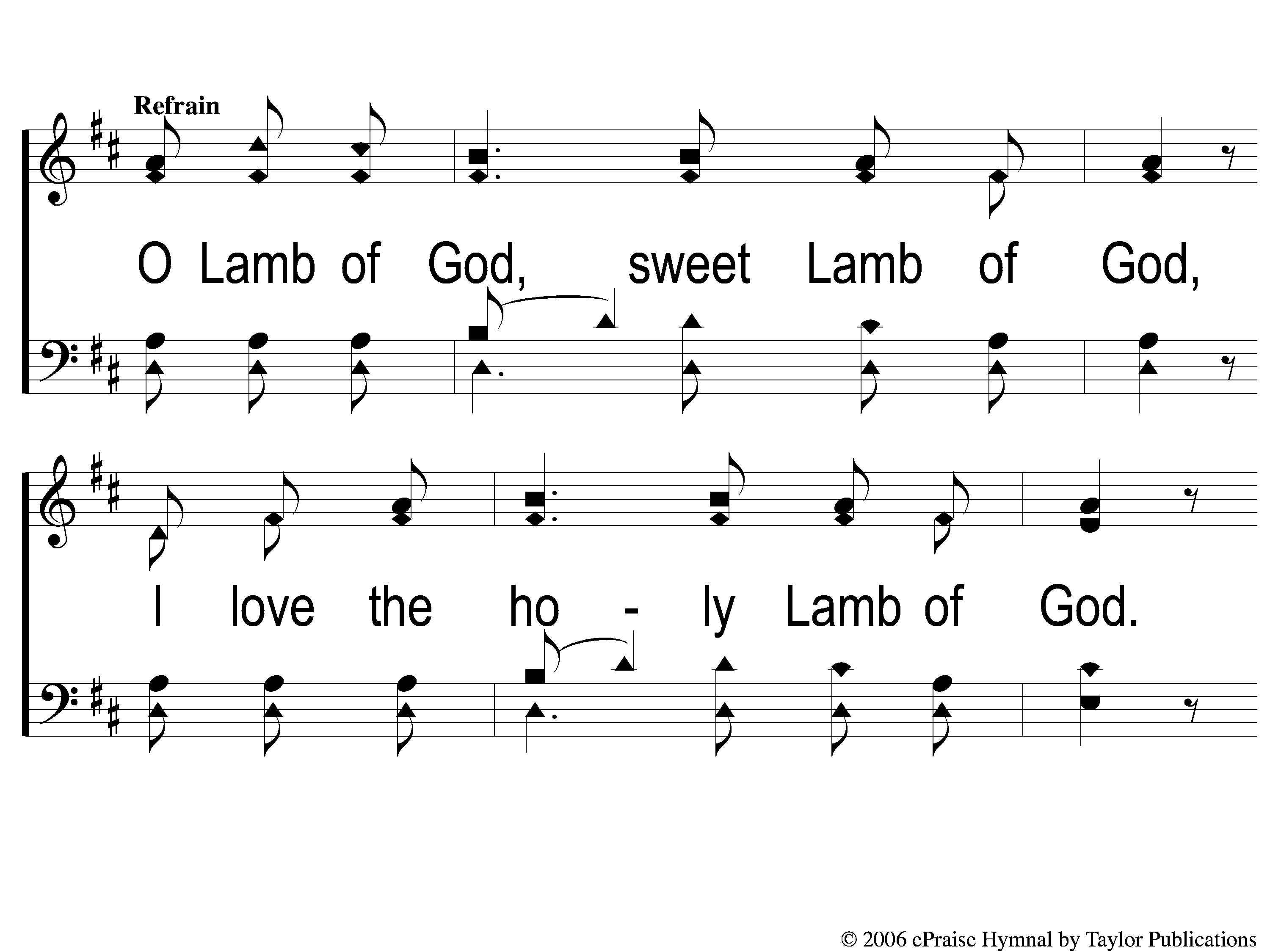 Lamb of God
176
C-1 Lamb of God
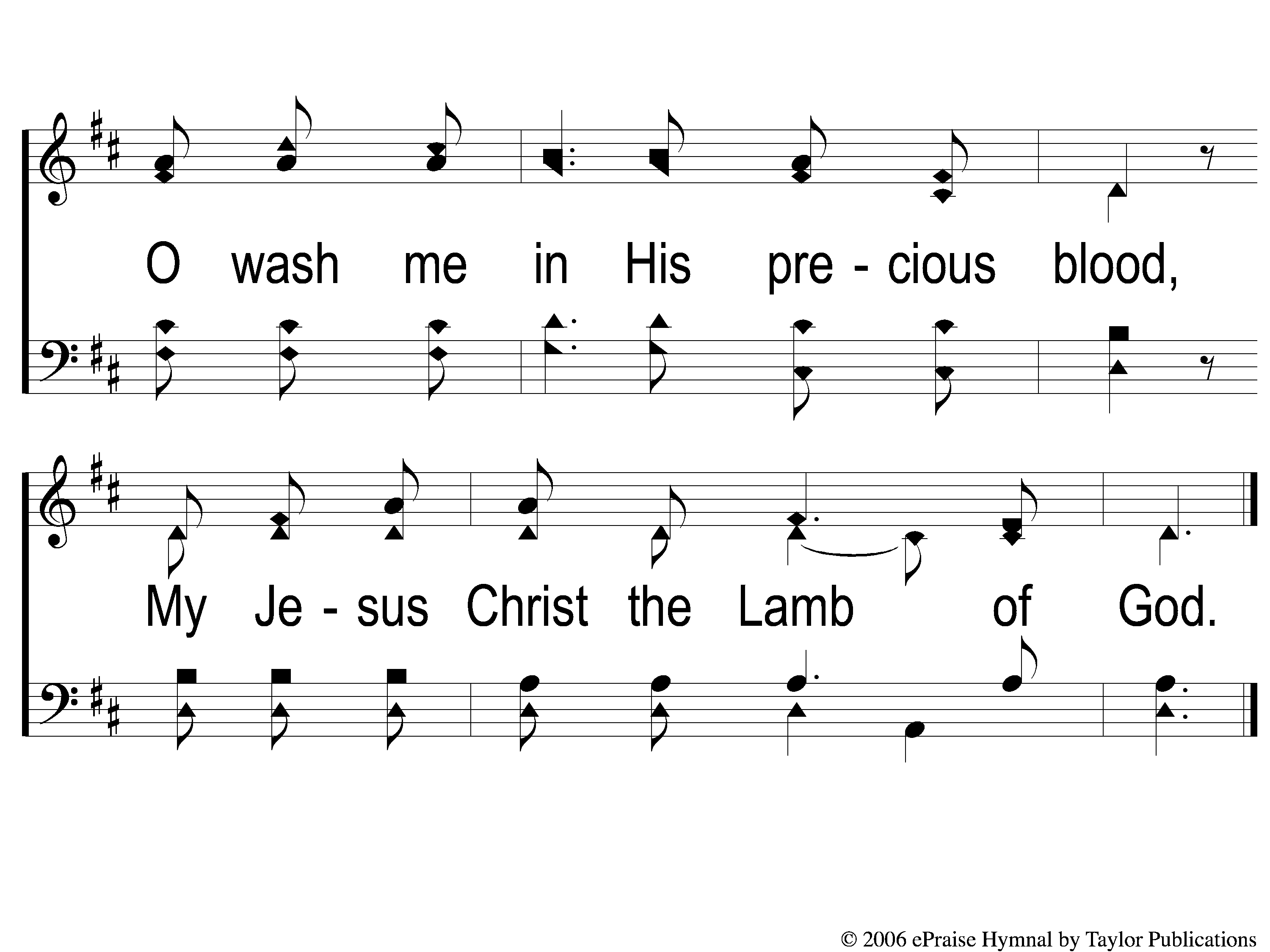 Lamb of God
176
C-2 Lamb of God
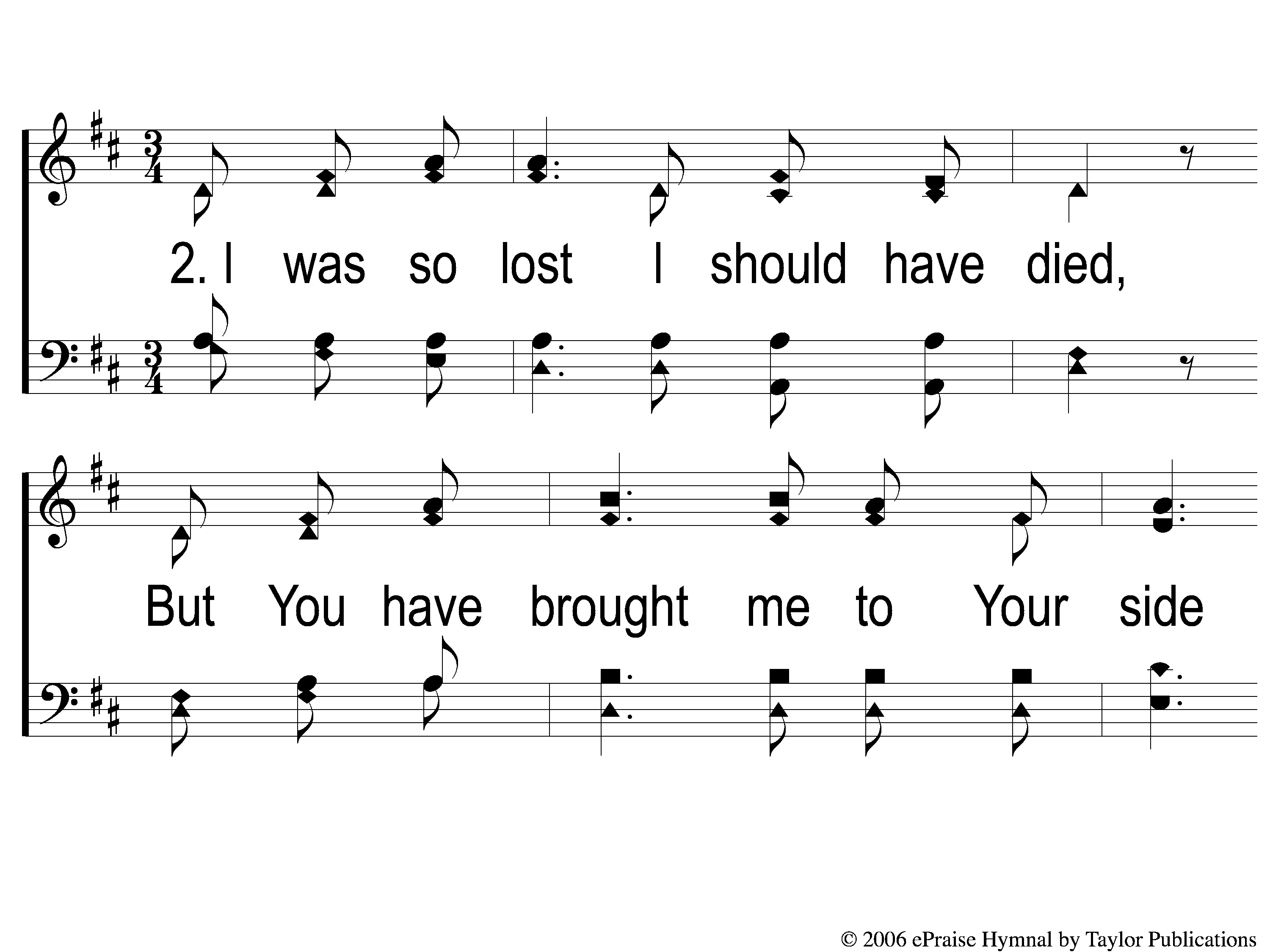 Lamb of God
176
2-1 Lamb of God
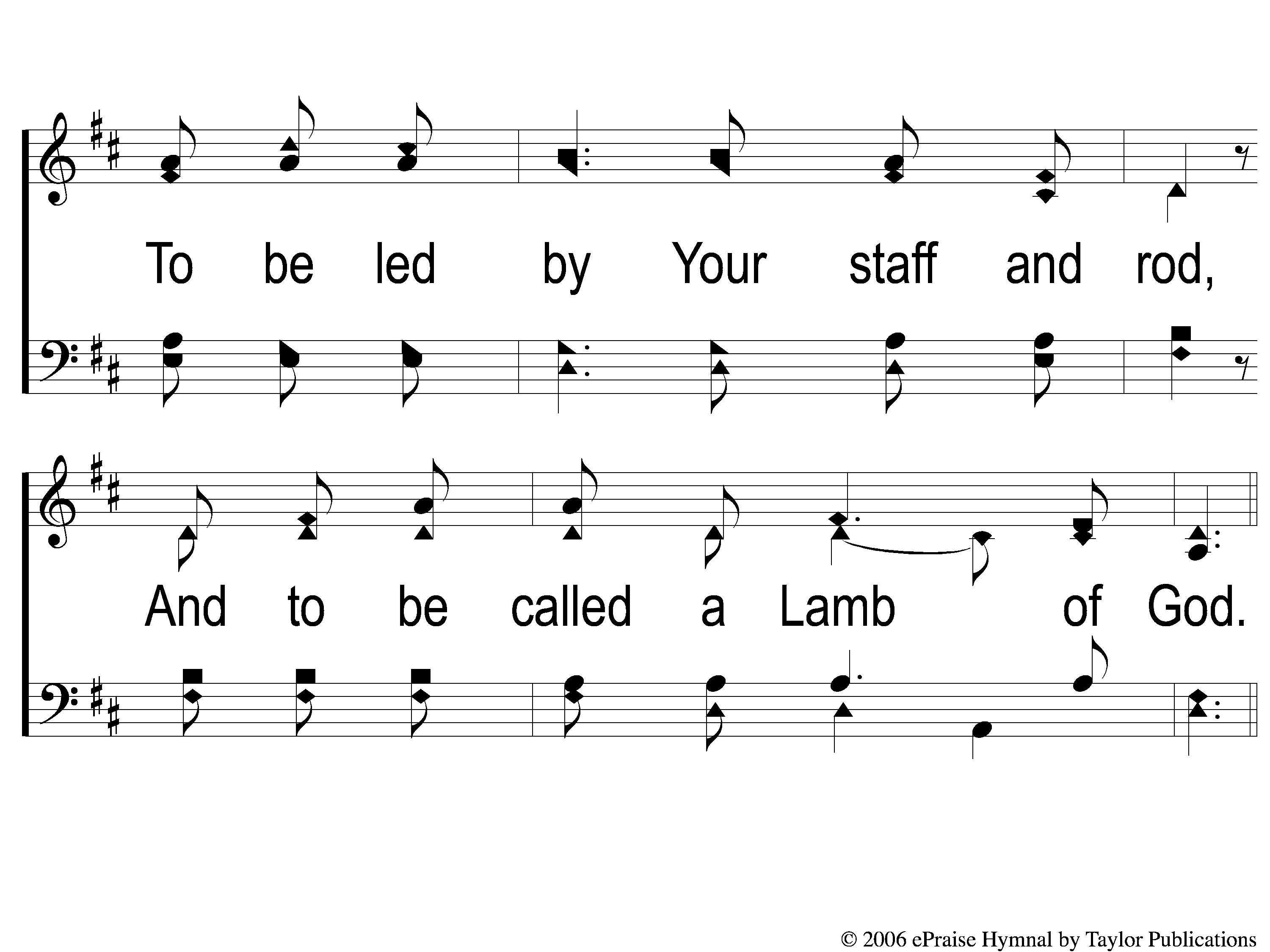 Lamb of God
176
2-2 Lamb of God
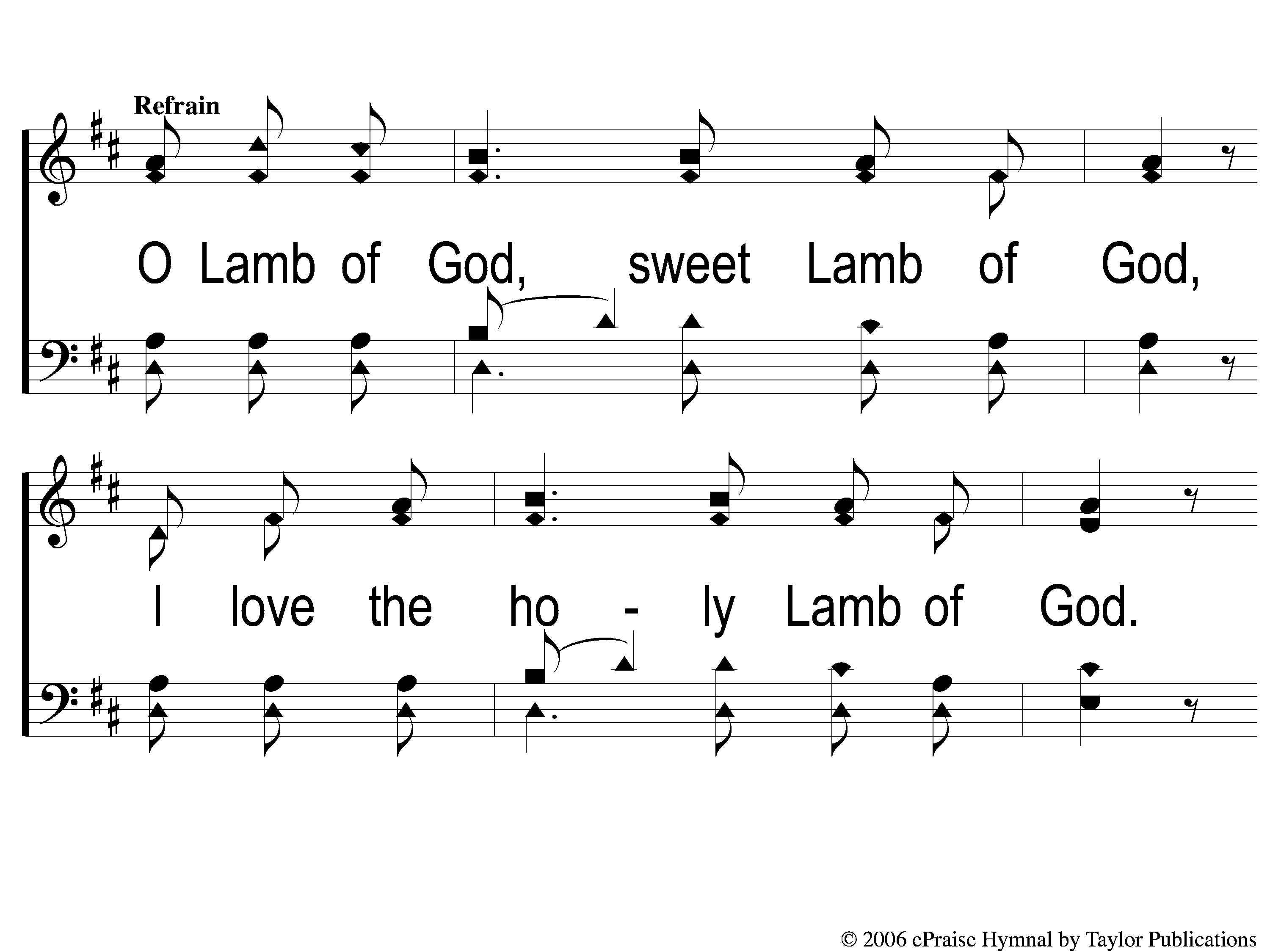 Lamb of God
176
C-1 Lamb of God
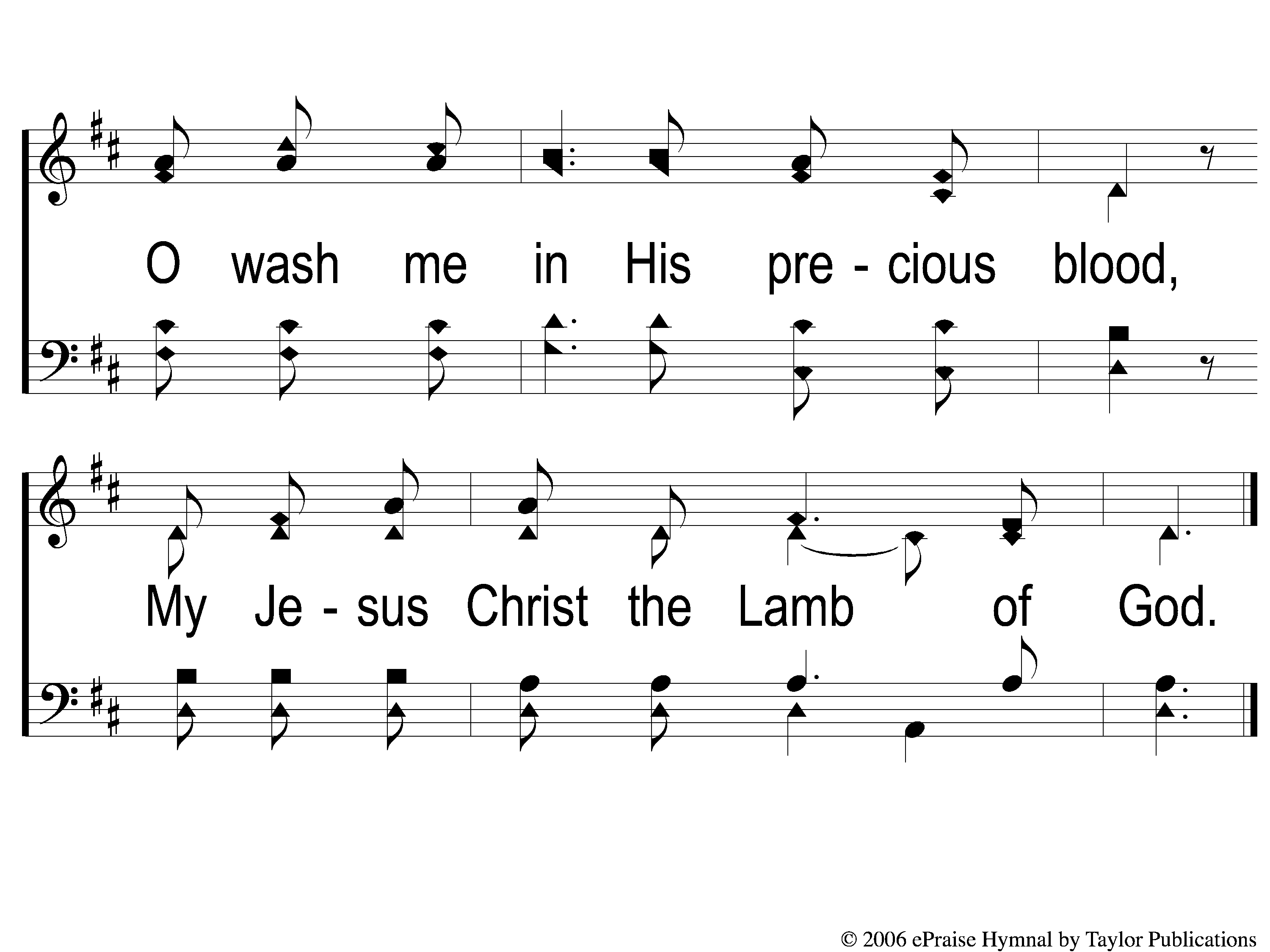 Lamb of God
176
C-2 Lamb of God
The Unleavened Bread
Revelation 1:17-18
“And when I saw Him, I fell at His feet as dead. But He laid His right hand on me, saying to me, ‘Do not be afraid; I am the First and the Last. I am He who lives, and was dead, and behold, I am alive forevermore.’ ”
The Fruit
of the Vine
Revelation 5:9-10
“And they sang a new song, saying: ‘You are worthy to take the scroll, And to open its seals; For You were slain, And have redeemed us to God by Your blood Out of every tribe and tongue and people and nation, And have made us kings and priests to our God; And we shall reign on the earth.’ ”
Closing Prayer
Song:
The Battle Belongs To The Lord
#749
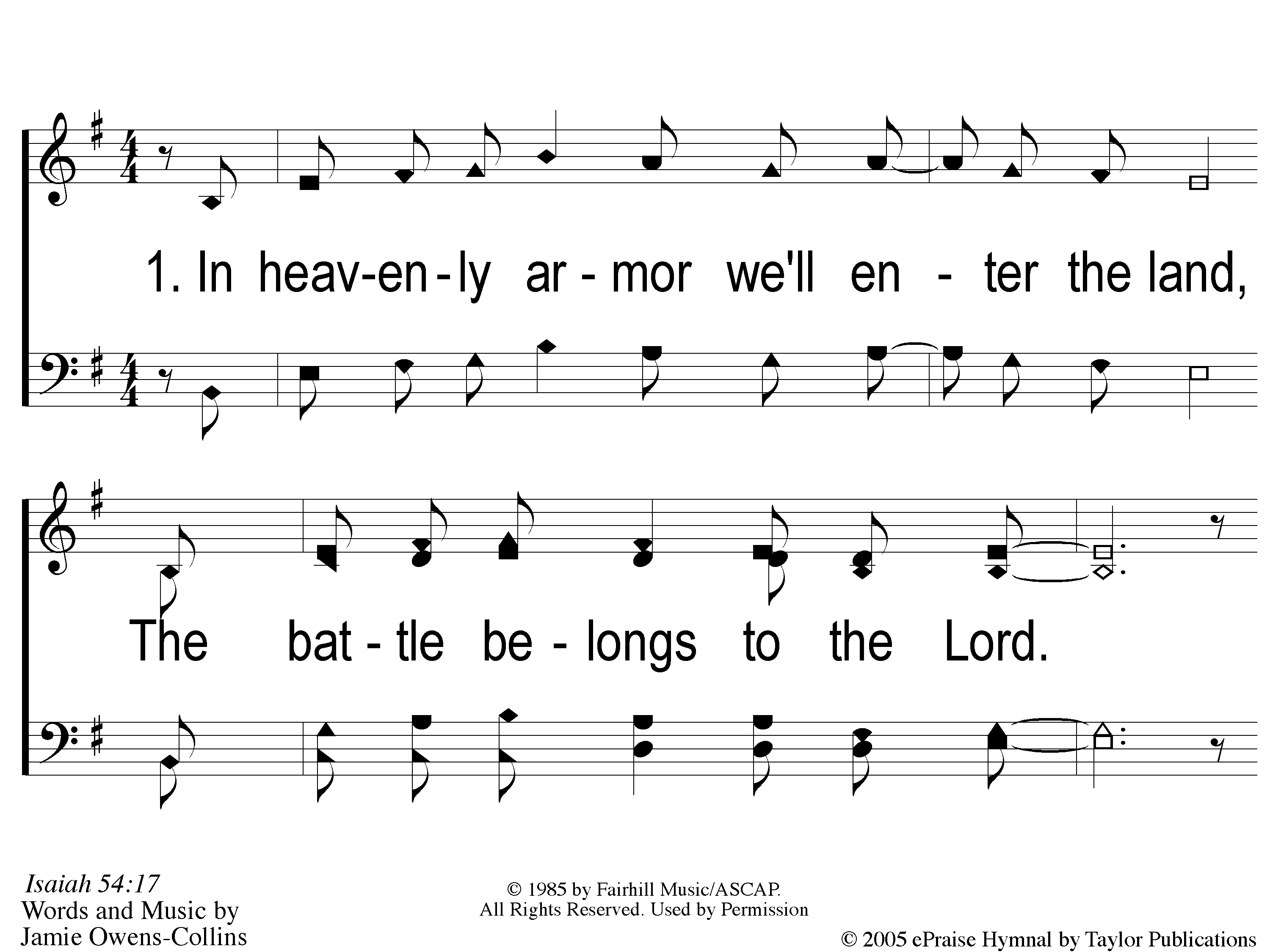 The Battle Belongs to the Lord
749
1-1 The Battle Belongs to the Lord
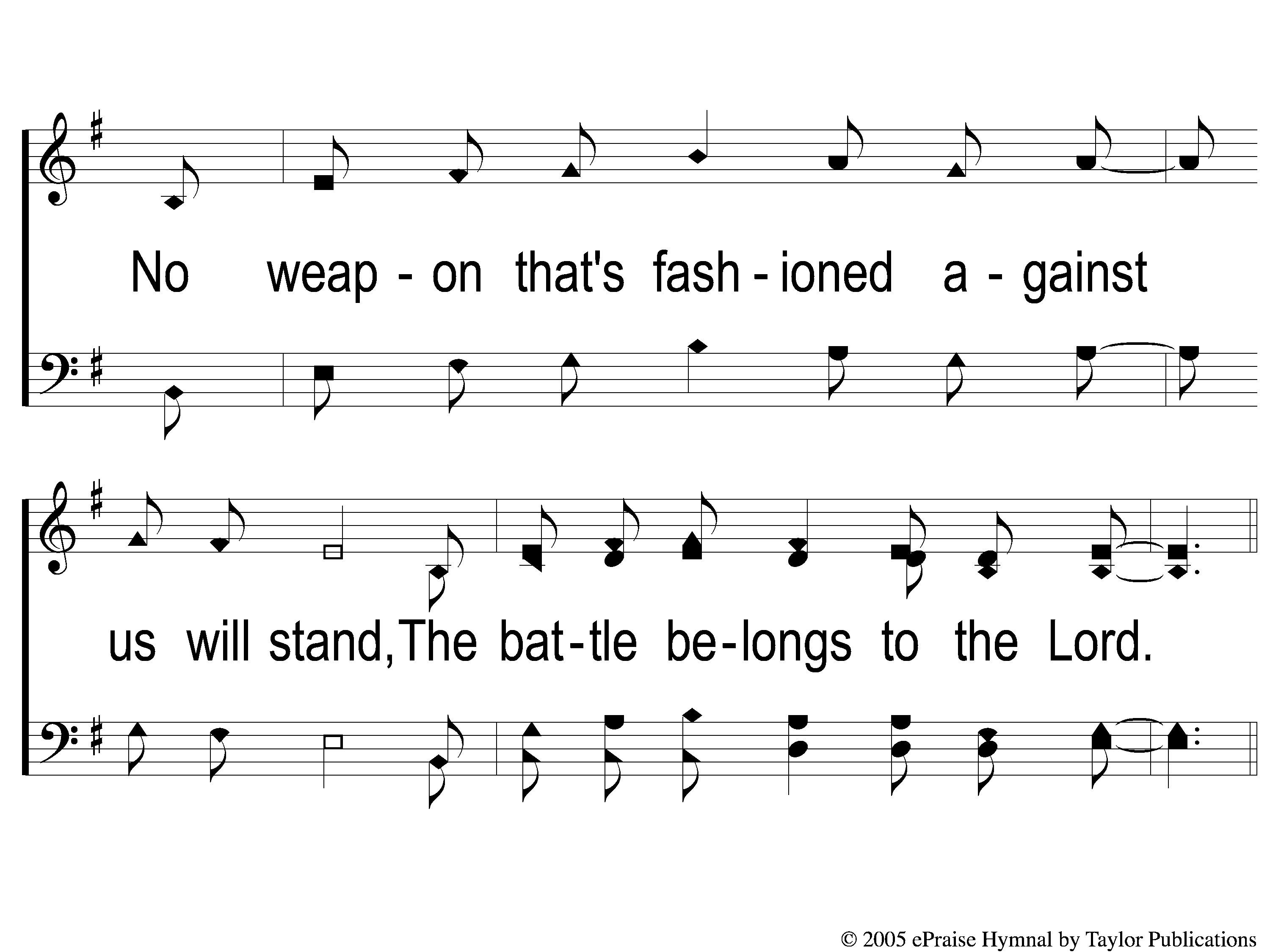 The Battle Belongs to the Lord
749
1-2 The Battle Belongs to the Lord
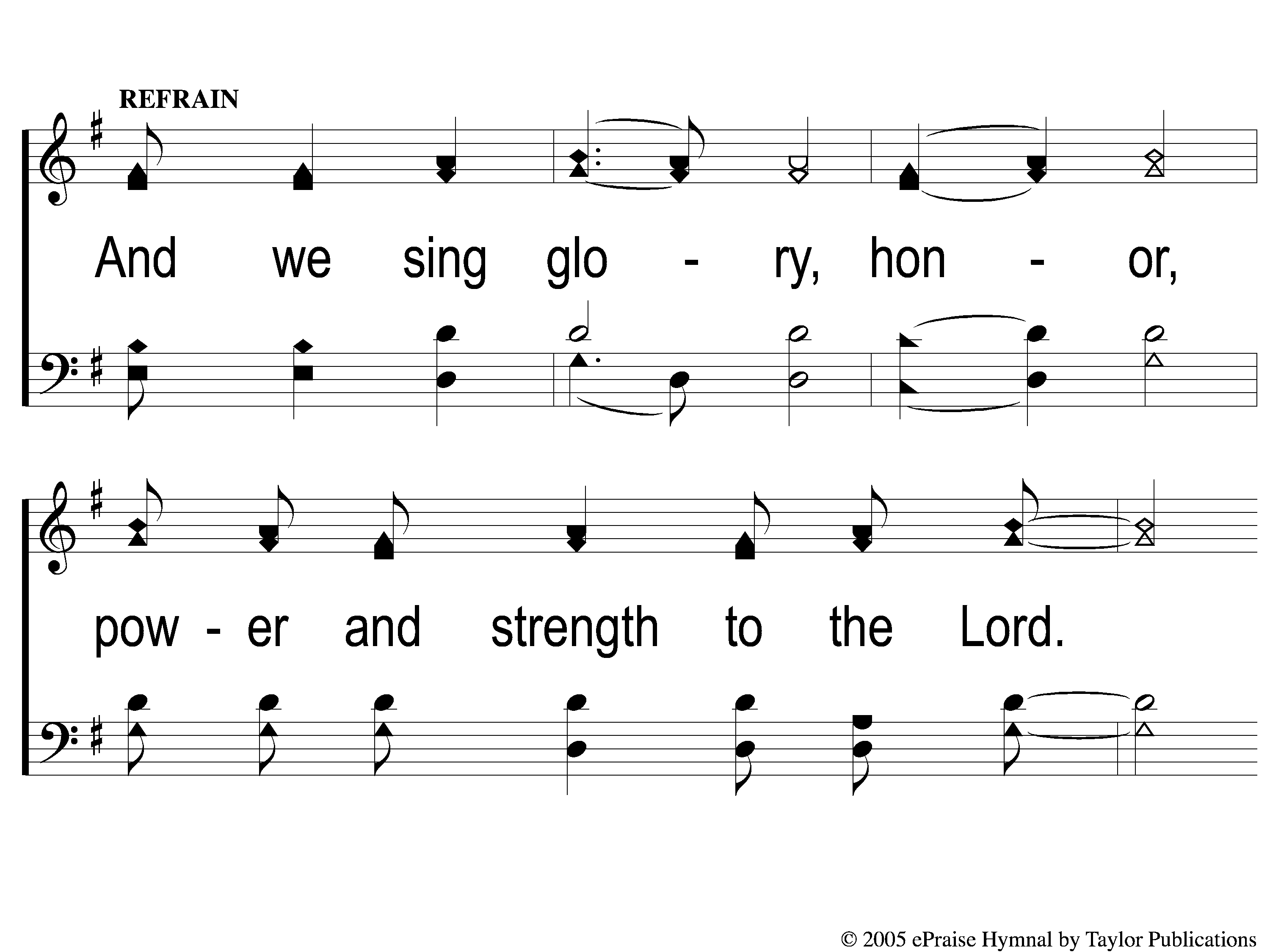 The Battle Belongs to the Lord
749
C-1 The Battle Belongs to the Lord
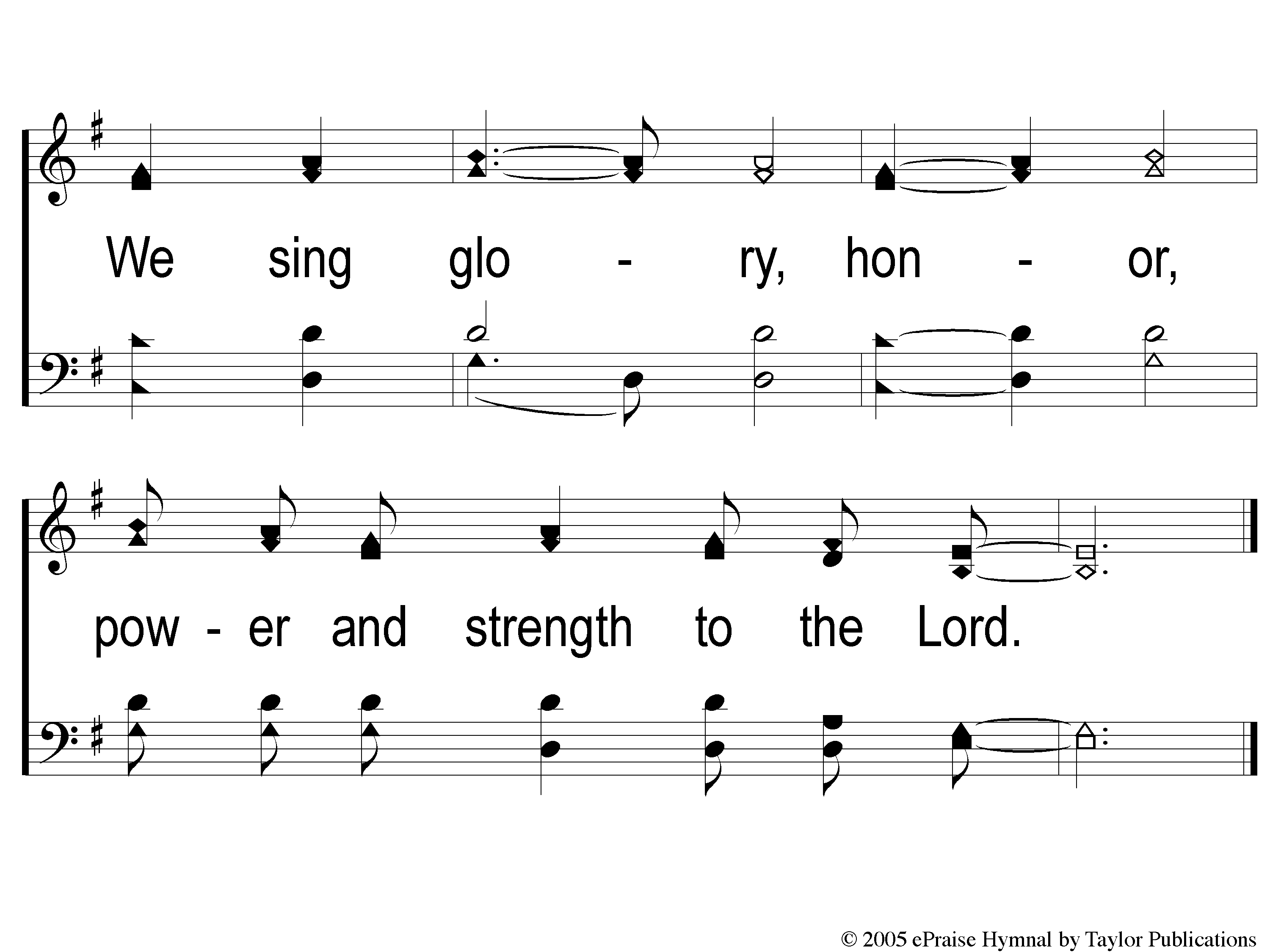 The Battle Belongs to the Lord
749
C-2 The Battle Belongs to the Lord
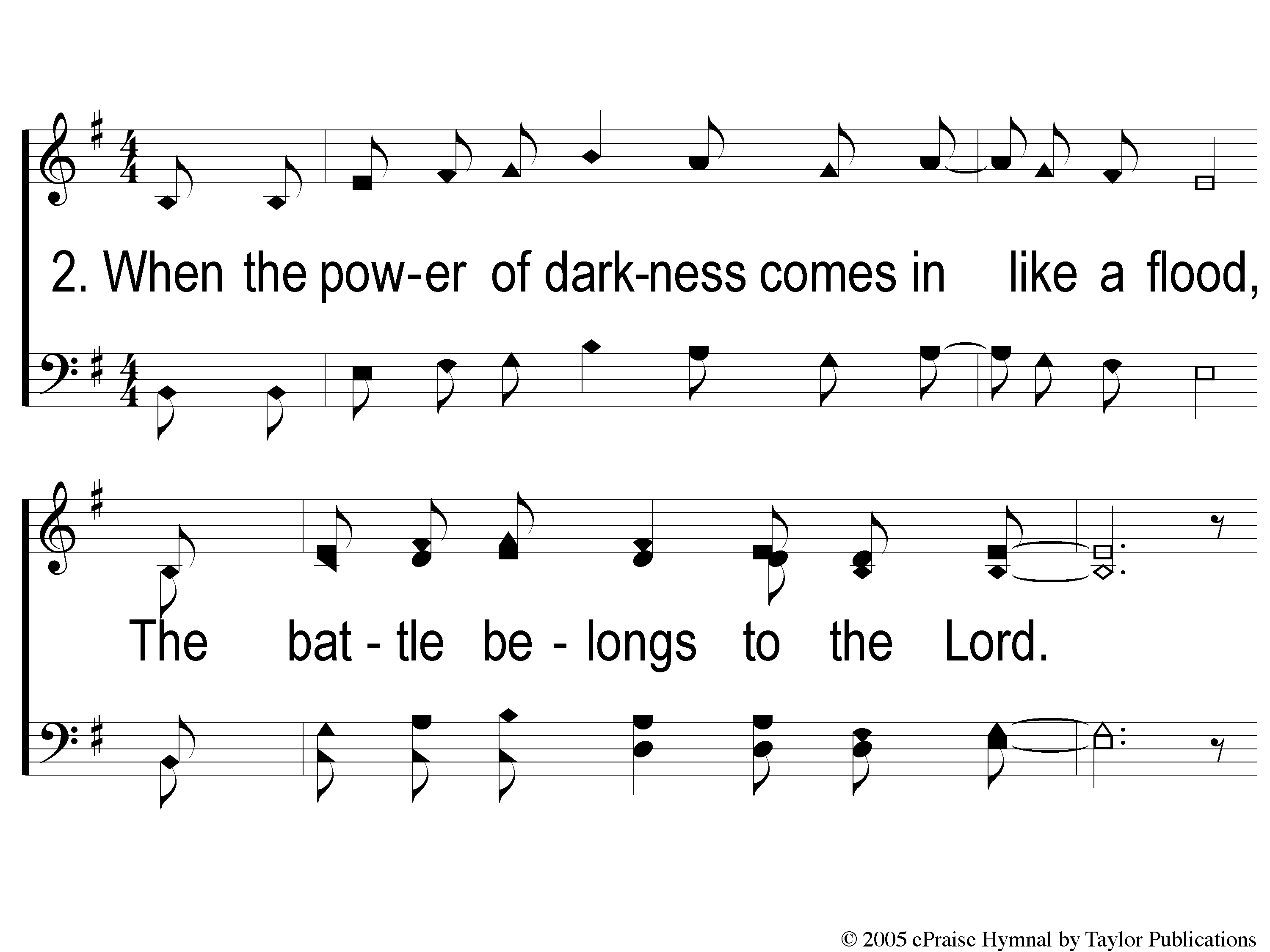 The Battle Belongs to the Lord
749
2-1 The Battle Belongs to the Lord
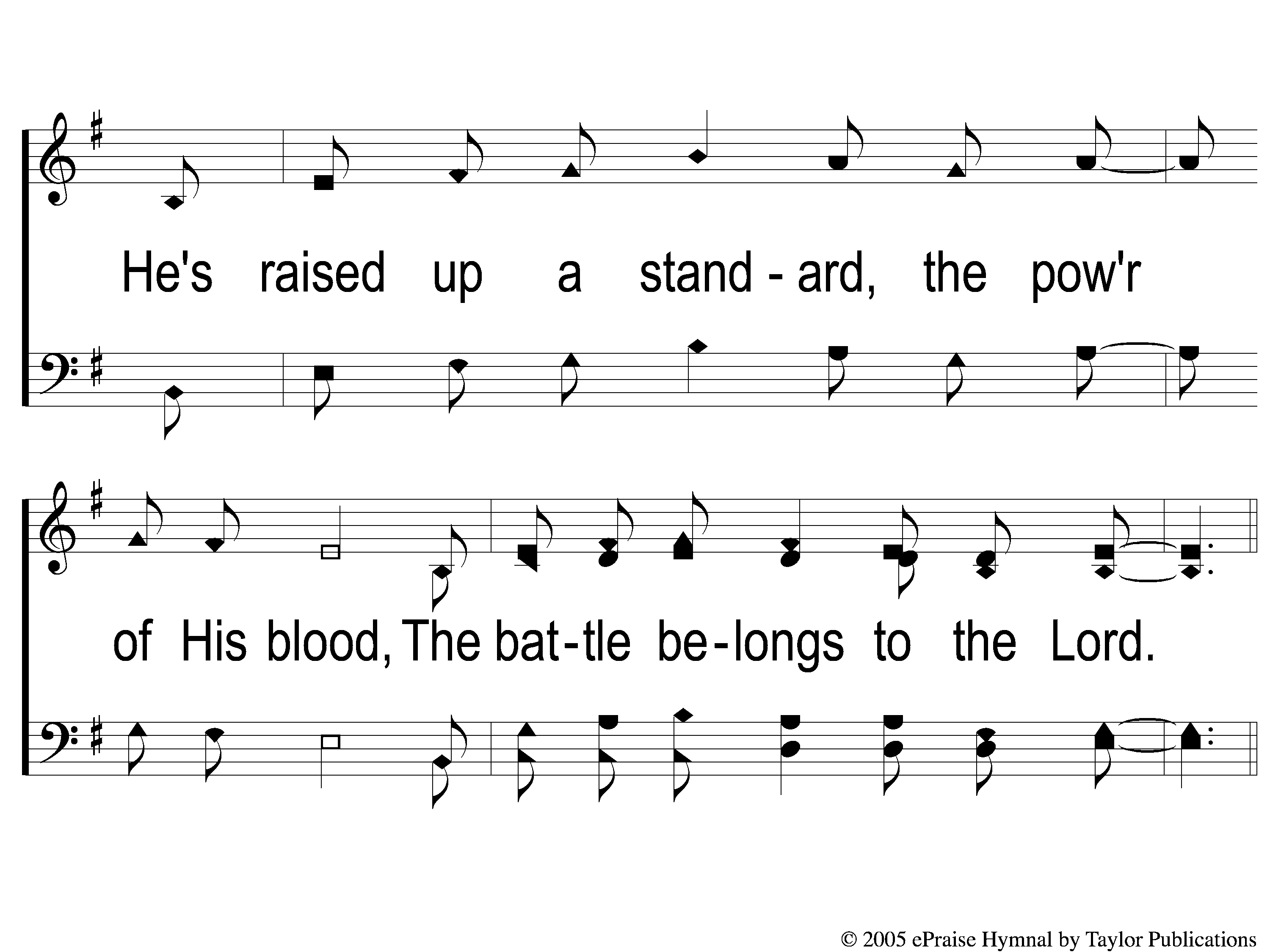 The Battle Belongs to the Lord
749
2-2 The Battle Belongs to the Lord
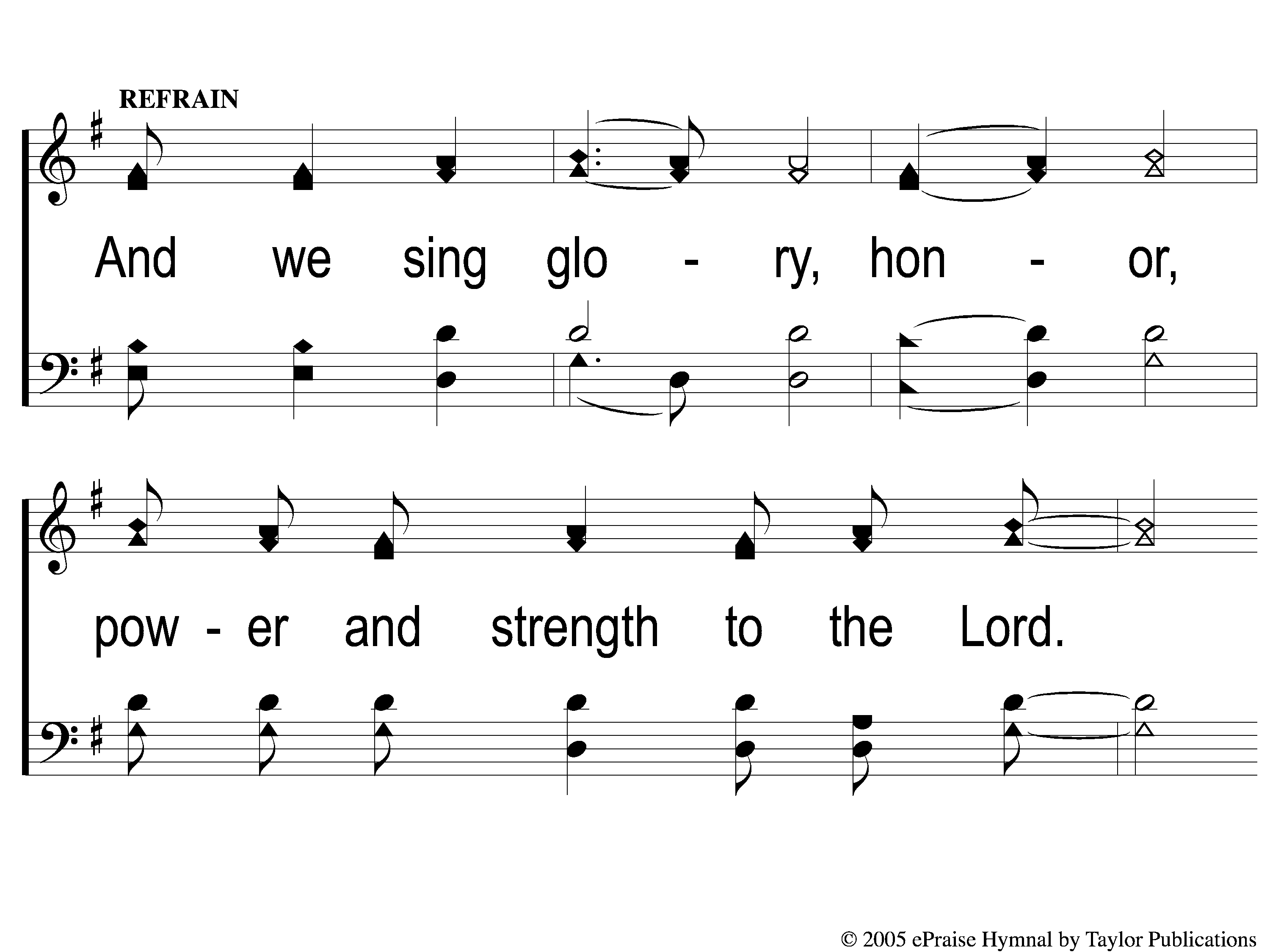 The Battle Belongs to the Lord
749
C-1 The Battle Belongs to the Lord
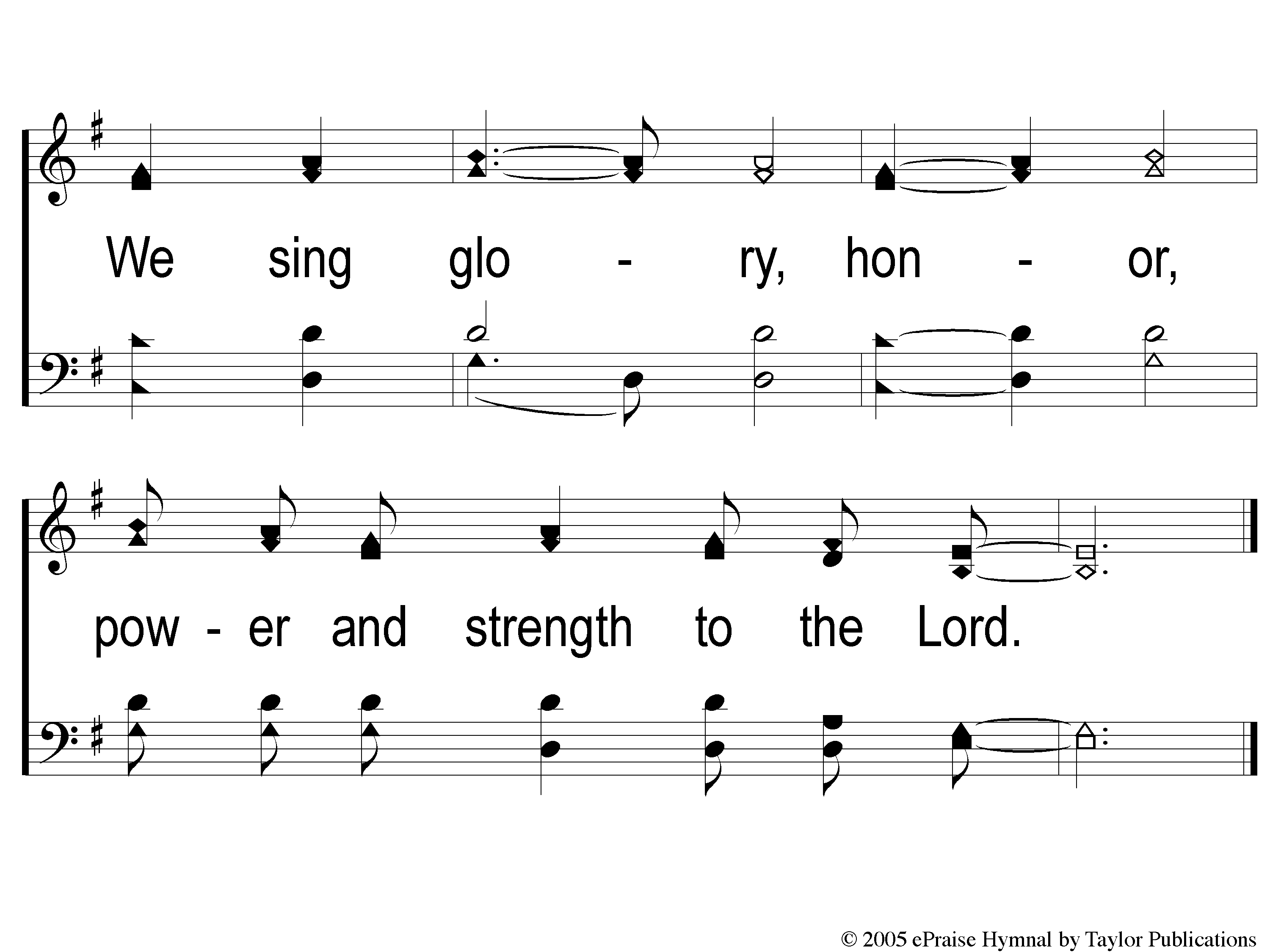 The Battle Belongs to the Lord
749
C-2 The Battle Belongs to the Lord
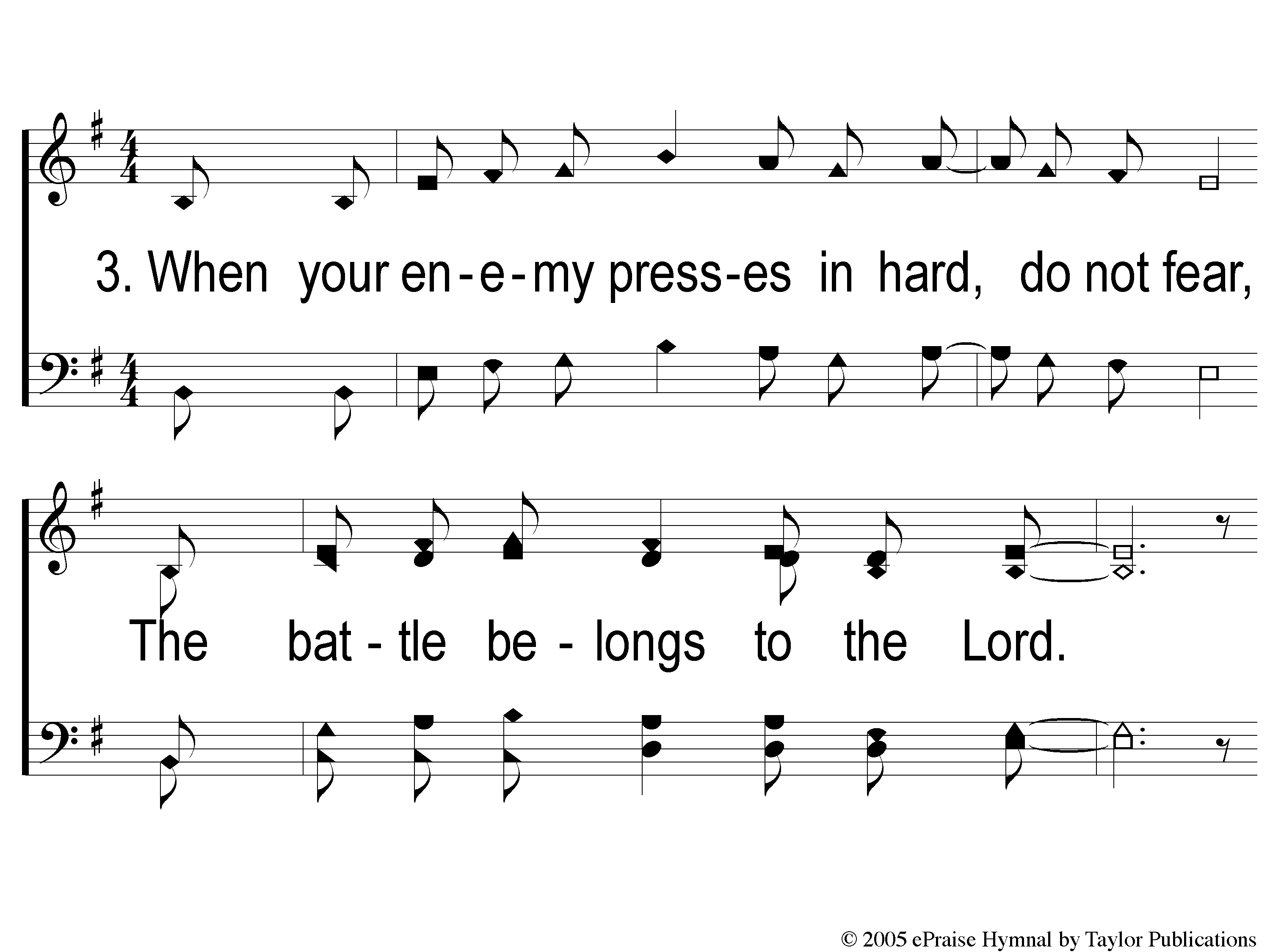 The Battle Belongs to the Lord
749
3-1 The Battle Belongs to the Lord
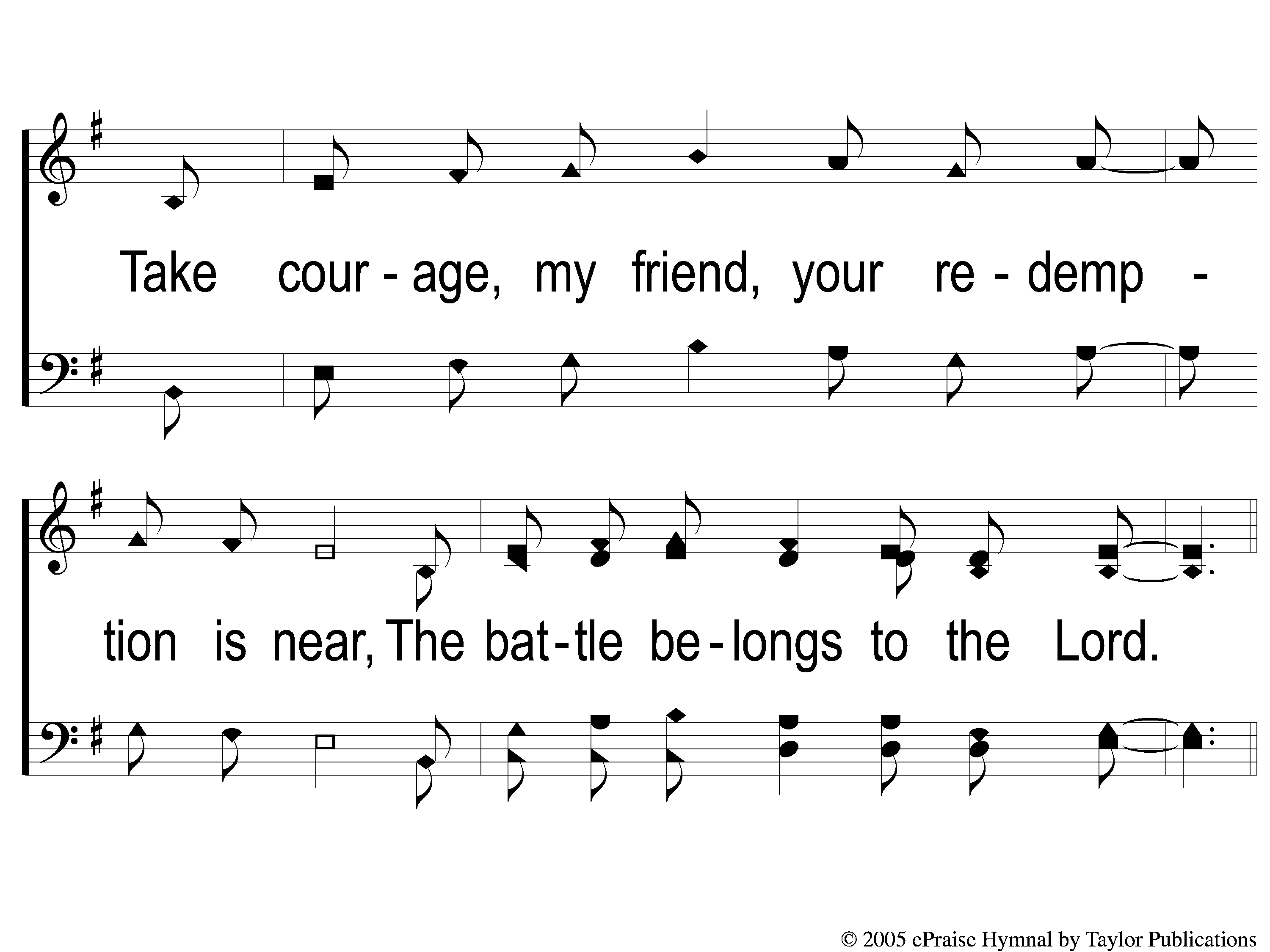 The Battle Belongs to the Lord
749
3-2 The Battle Belongs to the Lord
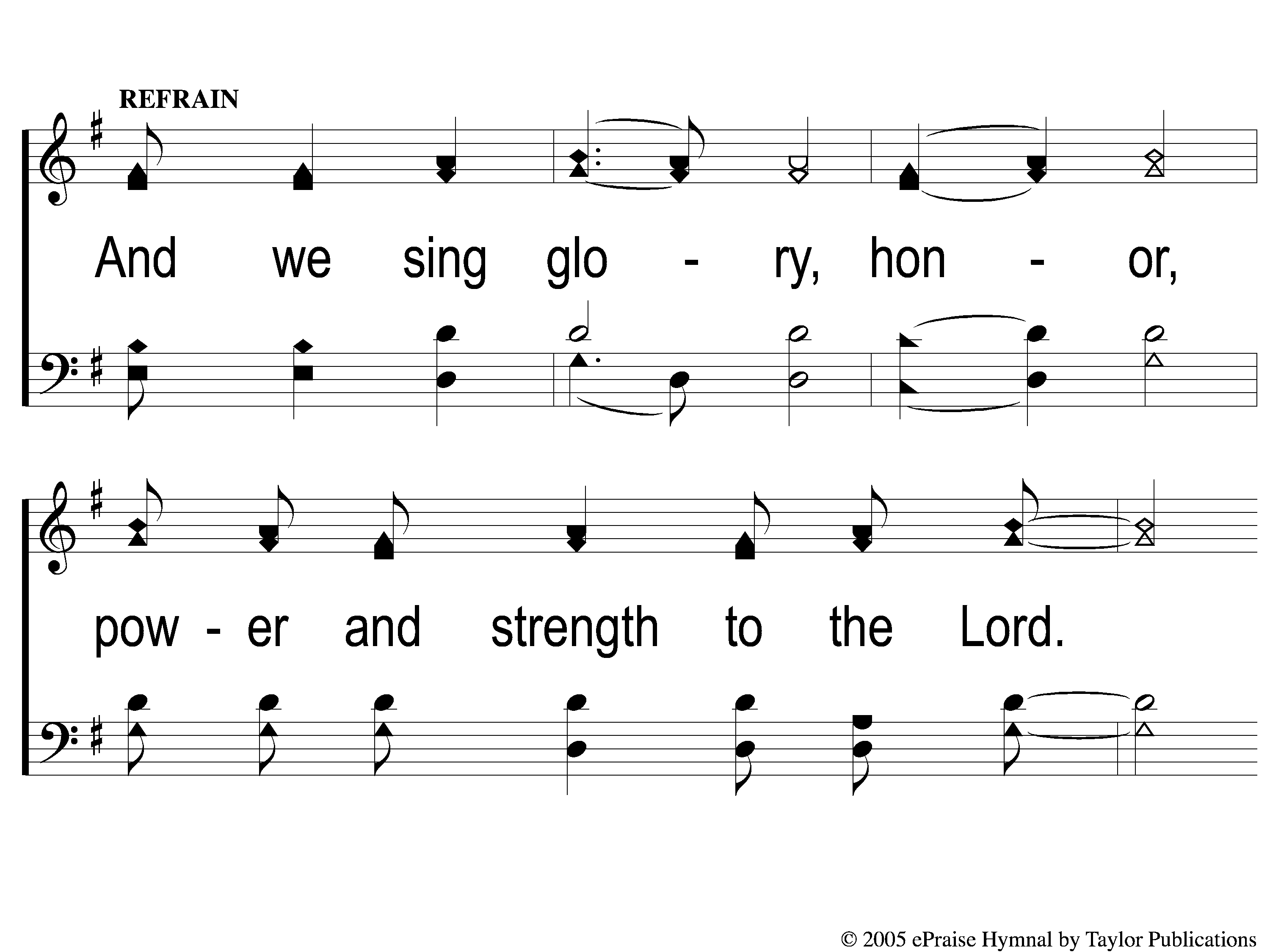 The Battle Belongs to the Lord
749
C-1 The Battle Belongs to the Lord
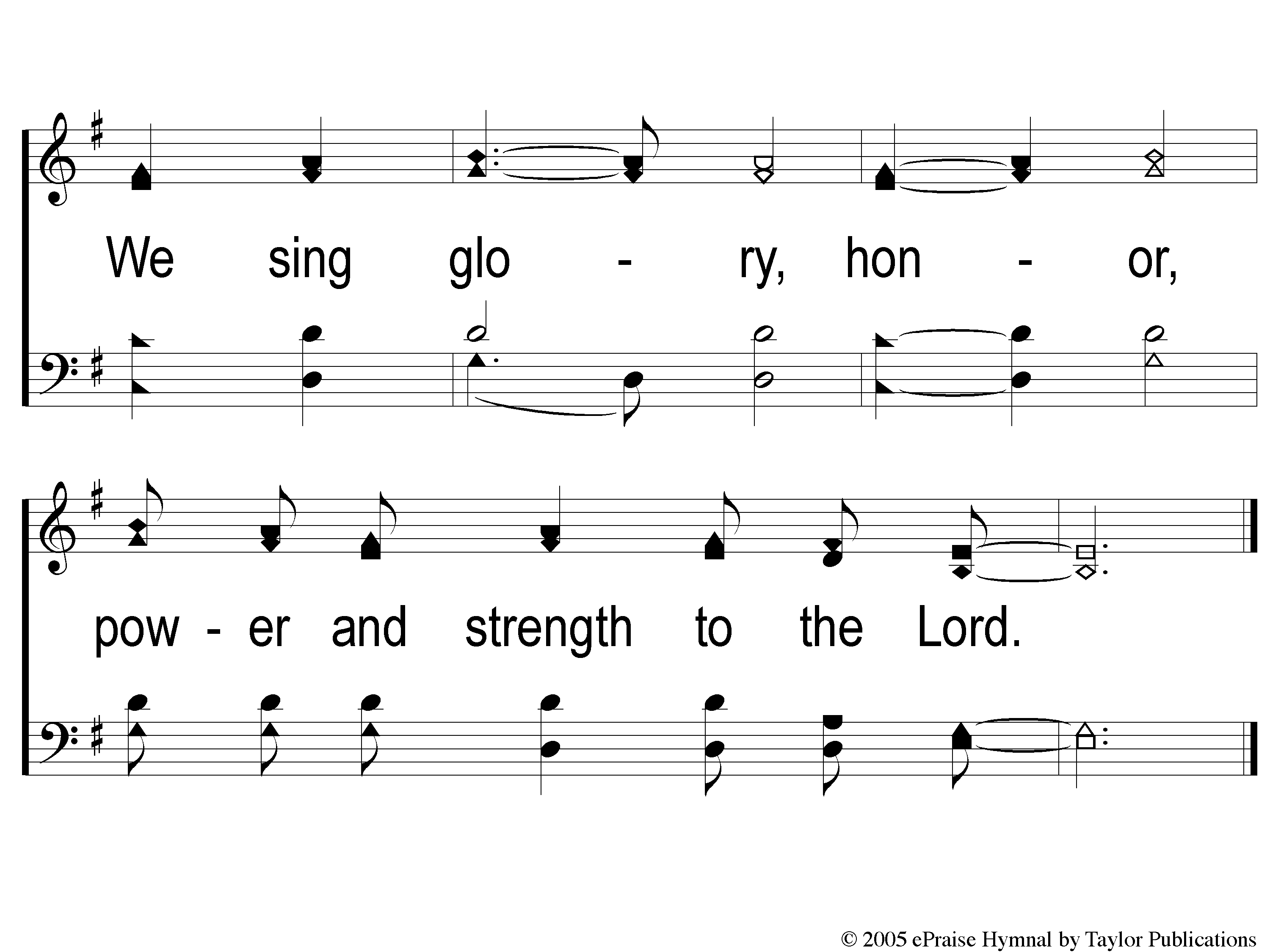 The Battle Belongs to the Lord
749
C-2 The Battle Belongs to the Lord
Tonight
Worship @ 6:00 pm
Monday
Bible Study @ 6:30 pm
Wednesday
WORSHIP/Classes @ 6:30 pm
RESTOREREBUILDRENEW
IN 2022
WHEELER
CHURCH
OF
CHRIST